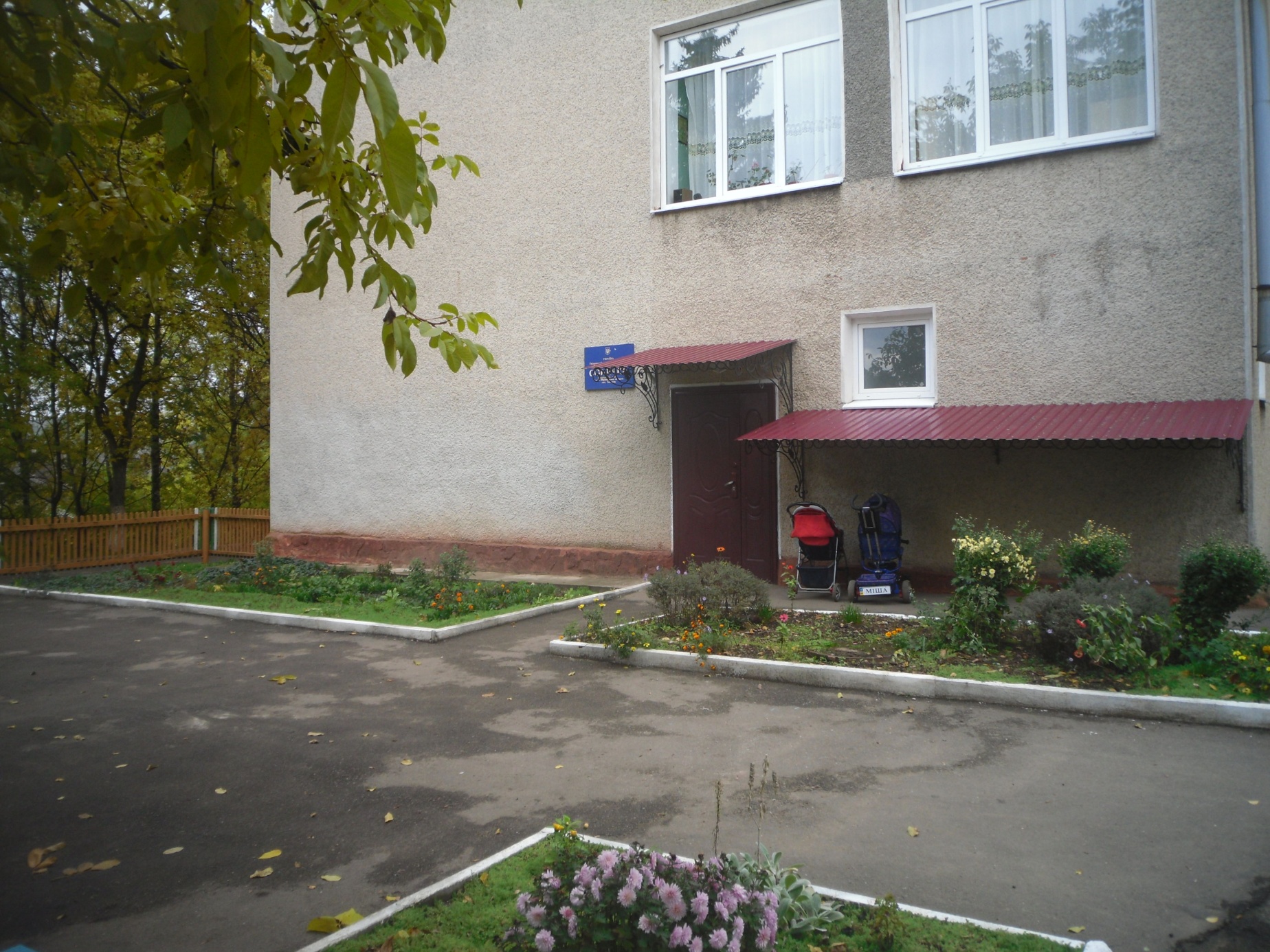 Гвіздецький ДНЗ (ясла-садок) “Сонечко”
Інформація про ДНЗ:
Гвіздецький дошкільний навчальний заклад (ясла-садок) “Сонечко” загального типу.
Місцезнаходження:78260,Івано-Франківської області,
    Коломийського району,смт.Гвіздець,вул.І.Франка 43.
Телефон:6-11-36
ДНЗ розрахований на 75 місць.
Навчання і виховання ведеться українською мовою.
Режим роботи 12-годинний.
Діє 4 групи:1 ясельна,3 дошкільні.
Списковий склад станом на 01.12.2017р.110 дітей.
Організаційно-правові засади діяльності ДНЗ
Нормативно-правове забезпечення діяльності ДНЗ  Гвіздецький дошкільний  навчальний заклад (ясла-садок) «Сонечко»: скорочена назва -  Гвіздецький ДНЗ (ясла-садок) «Сонечко»
   
   Гвіздецький дошкільний навчальний(ясла-садок) «Сонечко» створено на базі Гвіздецьких дитячих ясел-садка «Сонечко» на підставі розпорядження Коломийської районної ради №343 від 13.10.1995р.
Дошкільний навчальний заклад в своїй діяльності керується Конституцією України, Законами України «Про освіту»,  «Про  дошкільну освіту»,Положенням  про  дошкільний  навчальний  заклад  України , затвердженим постановою Кабінету Міністрів України від 12 березня 2003 року № 305, розпорядженнями селищного голови Гвіздецької селищної ради, наказами та іншими розпорядчими документами управління освіти,молоді та спорту Коломийської районної державної адміністрації,    іншими нормативно-правовими актами, власним статутом.
У навчальному закладі наявні нормативно-правові  документи:
   -виписка з єдиного державного реєстру  (№478);
   -план роботи Гвіздецького ДНЗ(ясла-садок) «Сонечко»  на навчальний рік та оздоровчий період;
   -штатний розпис;
   -Колективний договір між адміністрацією та профспілковим комітетом ДНЗ.
    Дошкільний  заклад  є  юридичною  особою, має печатку і  штамп   встановленого   зразка, реєстраційний  рахунок  в  органах  Державного  казначейства .
Головною  метою  дошкільного  закладу  є  забезпечення реалізації   права   громадян   на   здобуття  дошкільної  освіти, задоволення  потреб  громадян  у  нагляді, догляді та оздоровленні дітей,  створення  умов  для  їх фізичного, розумового і духовного розвитку.
Діяльність дошкільного закладу направлена на реалізацію основних   завдань  дошкільної  освіти:  збереження  та  зміцнення фізичного  і психічного здоров'я дітей; формування їх особистості, розвиток  творчих  здібностей  та нахилів; забезпечення соціальної адаптації та готовності продовжувати освіту.
Навчально-виховний процес направлений на виконання вимог Базового компоненту дошкільної освіти в Україні.
   Для організації освітнього процесу педагогічний колектив використовує 
   регіональну програму розвитку дітей дошкільного віку «Українське дошкілля»,автор. Білан О.І.
В роботі з дітьми використовуються навчальні видання, які рекомендовані Міністерством освіти і науки України для використання в дошкільних навчальних закладах:
програма художньо-естетичного розвитку дітей раннього та дошкільного віку   «Радість творчості»;
 «Граючись вчимося.Англійська мова»;
 «Казкова фізкультура». Автор Михайло Єфименко;
 “Грайлик”програма з організації театралізованої діяльності в ДНЗ.
Формування дитячого контингенту
У закладі функціонує 4 вікових групи, з яких 1 група раннього віку, 3 – дошкільних.  
    В закладі ведеться журнал прибуття (вибуття) дітей.
    Станом на 01.12.2017р. у дитсадку виховується 110 дітей.  
    ДНЗ працює згідно затвердженого графіка роботи: 5 днів на тиждень з групами з 12 годинним перебуванням дітей.
    Керівником ДНЗ ведеться прогнозування мережі груп дитячого садка з урахуванням освітніх запитів населення .
    Аналіз контингенту дітей за останні роки свідчить про постійне його збільшення. Така ситуація обумовлена значним попитом батьків щодо отримання дошкільної освіти їх дітьми в умовах дошкільного закладу.
Матеріально-технічне забезпечення
Гвіздецький ДНЗ (ясла-садок) “Сонечко” з 1 жовтня 2012 року тимчасово  перебуває у приміщенні Гвіздецької ЗОШ І-ІІІ ступенів
Площа приміщення:671,1 кв.метри.
Територія огороджена,озеленена,віддалена від центральної магістралі.
У ДНЗ централізоване опалення,водопостачання та водовідведення.
Освітлення штучне.
Обладнано 2 ігрових майданчики.
Ігрові майданчики
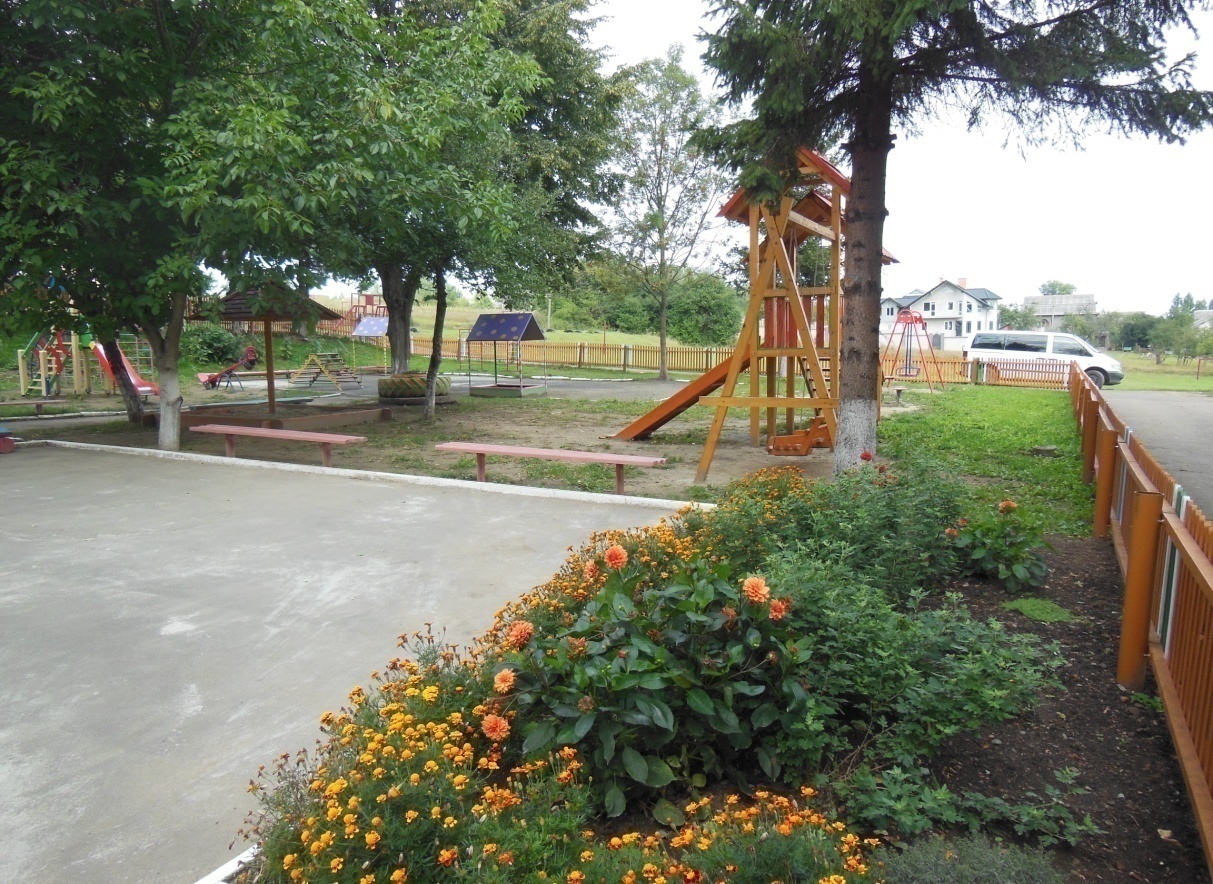 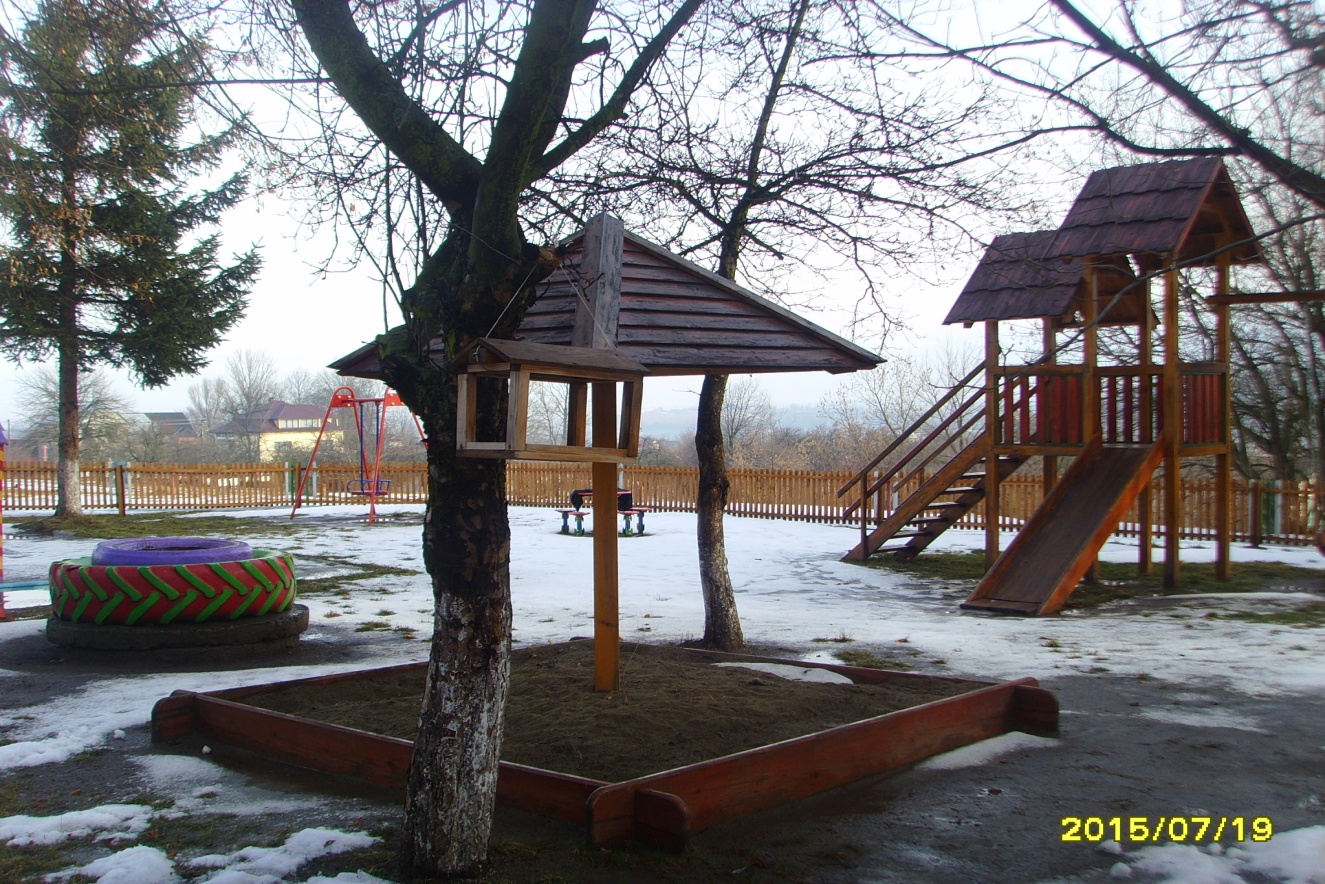 Групи ДНЗ
І молодша група “Ромашка”
                                                Вихователі:
                                                                       Кравець Н.В.
Малярчук У.Р.



Помічники
     вихователя:
           Рурак Г.І.
                 Слободян М.Д.
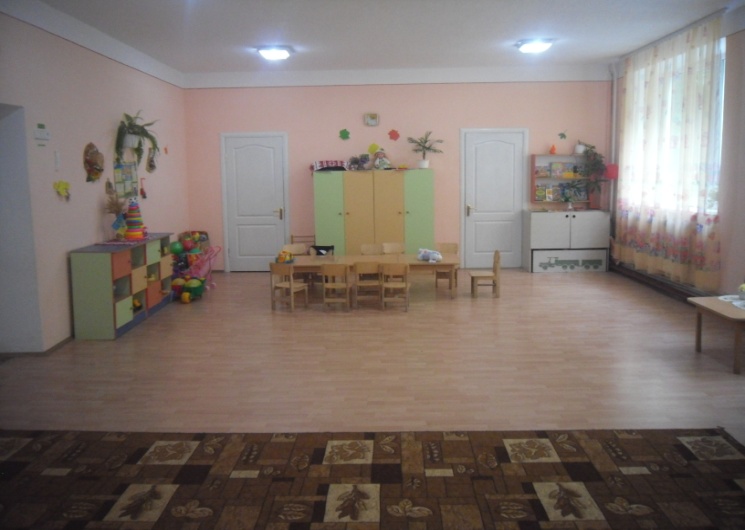 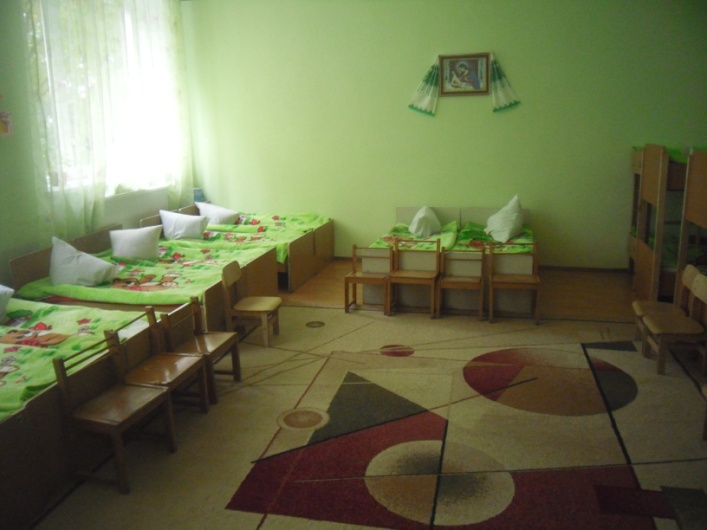 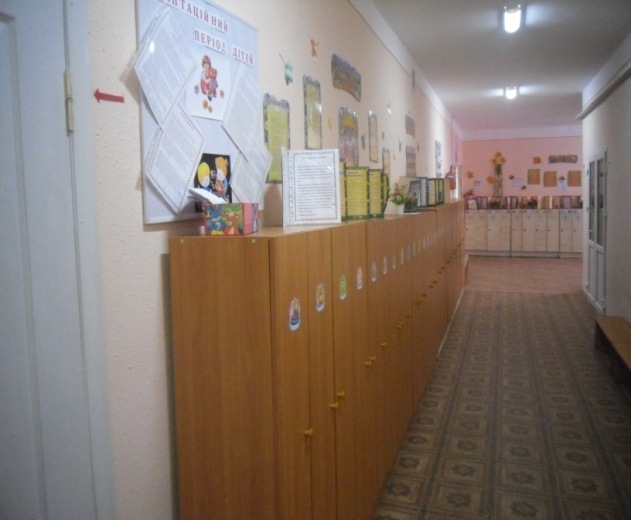 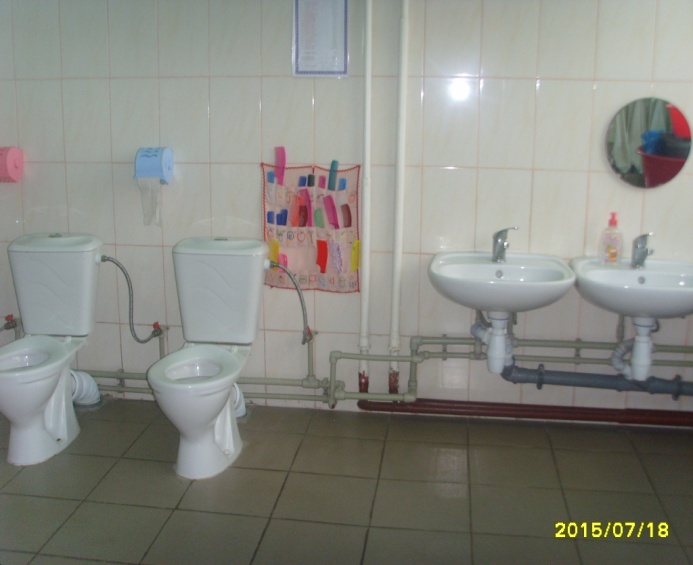 ІІ молодша група “Бджілка”

Вихователі:
     Бахматюк Л.П.
          Слободян О.П.






            Помічники    
вихователя:
Шпарик О.І.      
Слободян М.Д
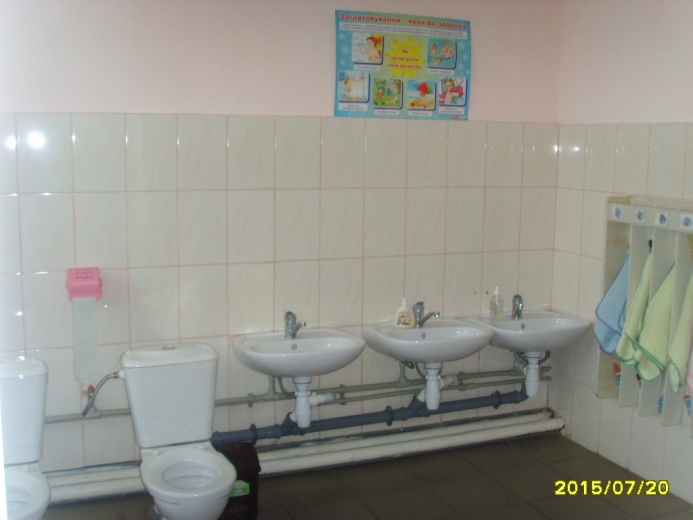 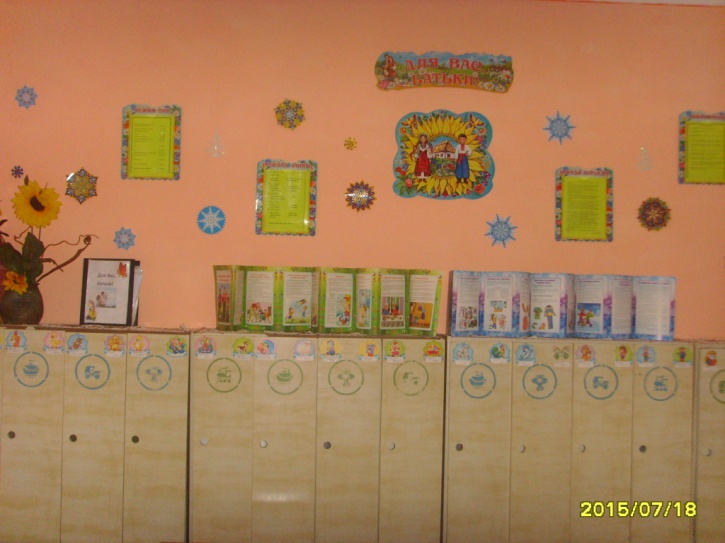 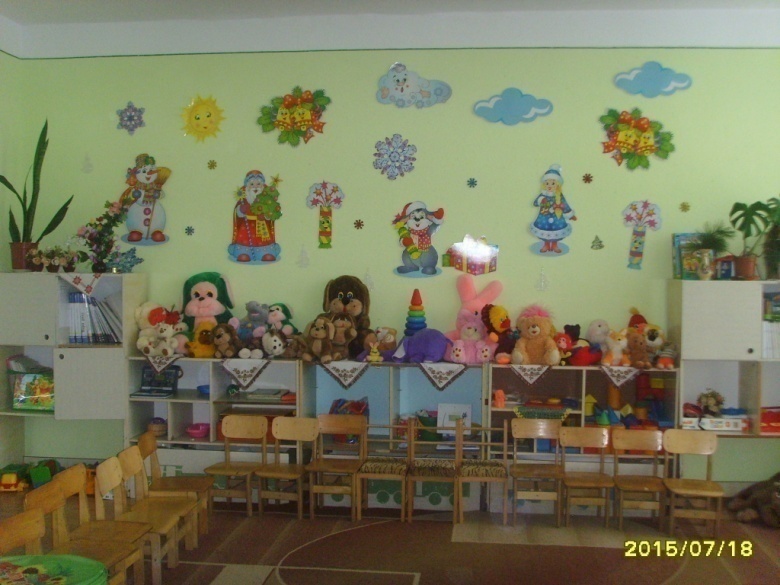 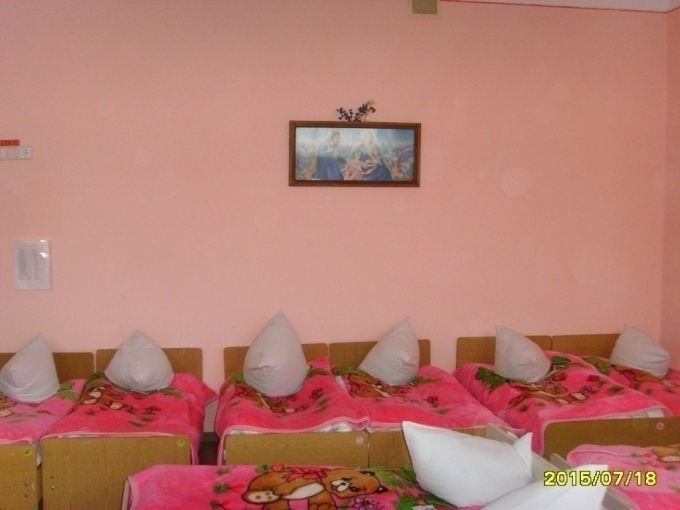 Середня група “Метелик”
                                                 Вихователі:
                                                                       Макеєва У.В.
Бабак Т.Б.





Помічники
      вихователя:
          Ткачук Г.В.
               Слободян М.Д.
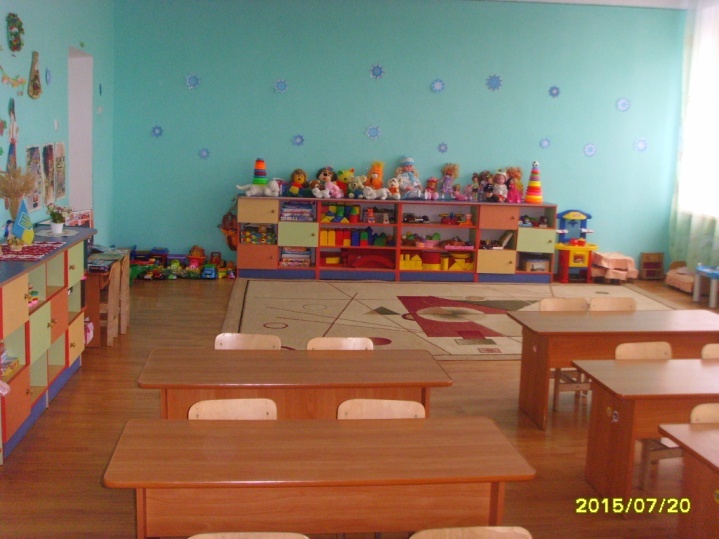 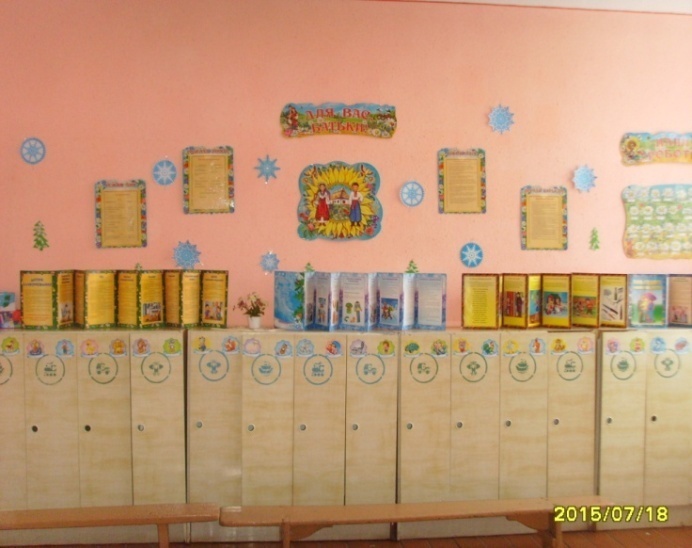 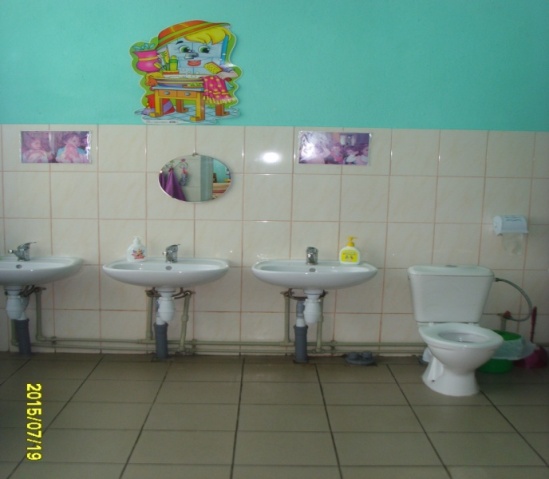 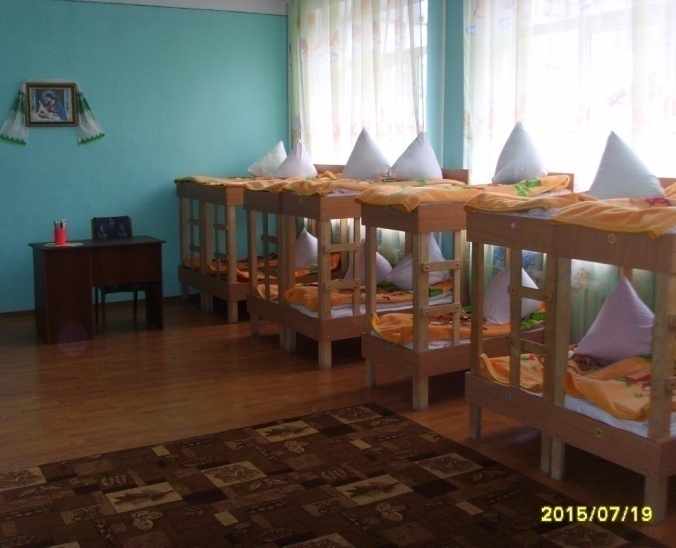 Старша група “Капітошка”
Вихователі:
      Костюк Т.П.
            Чередарик Л.М.





                                                                     Помічники
                                                                           вихователя:
                                                                                 Матула К.П.
                                                                                         Слободян М.Д.
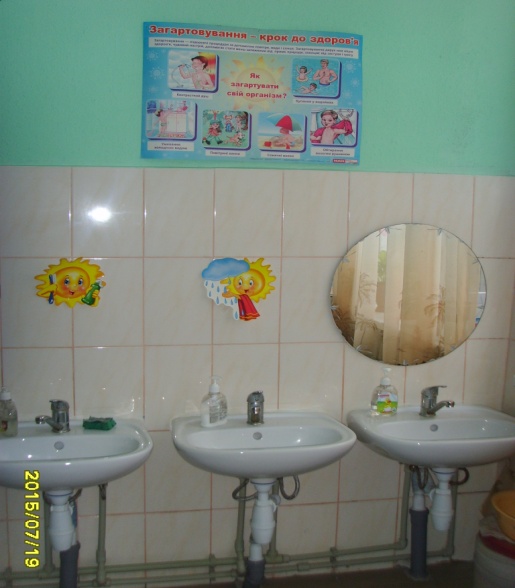 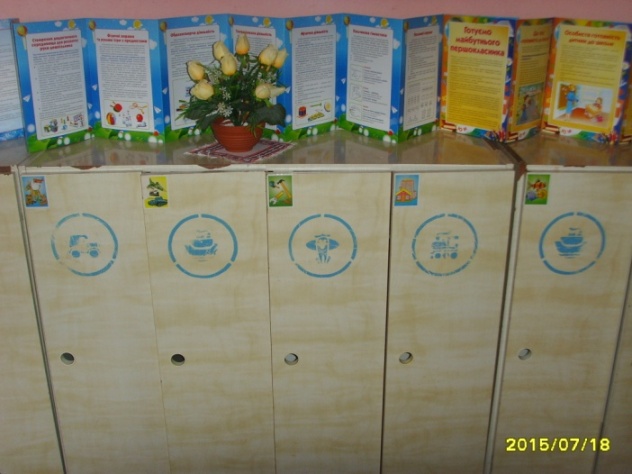 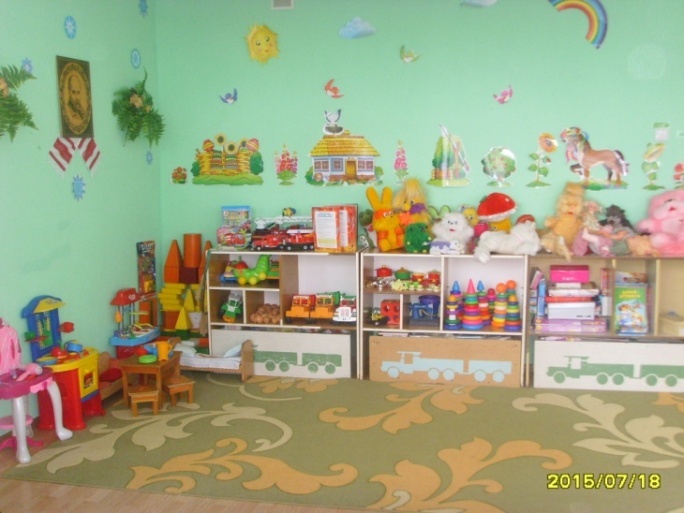 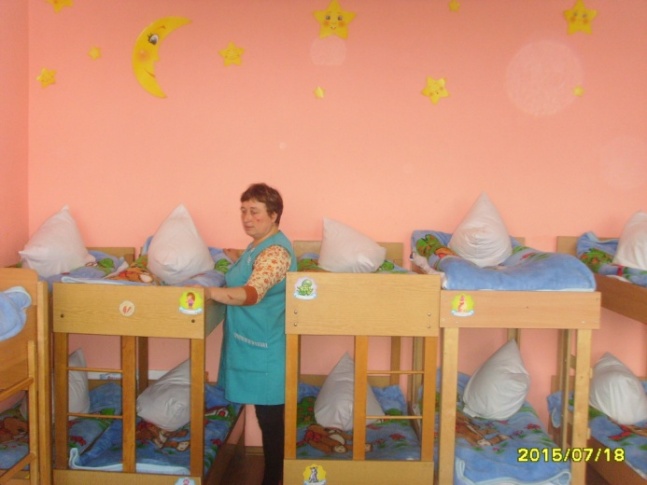 Харчоблок
Харчоблок відокремлений від груп окремим входом,частково обладнаний необхідними кухонними меблями (розробочні столи,2 холодильники,бойлер)та інвентарем.
   Вода до кухні підведена з централізованого водогону.
   Працюють 2 електричні плити.
Обладнання харчоблоку
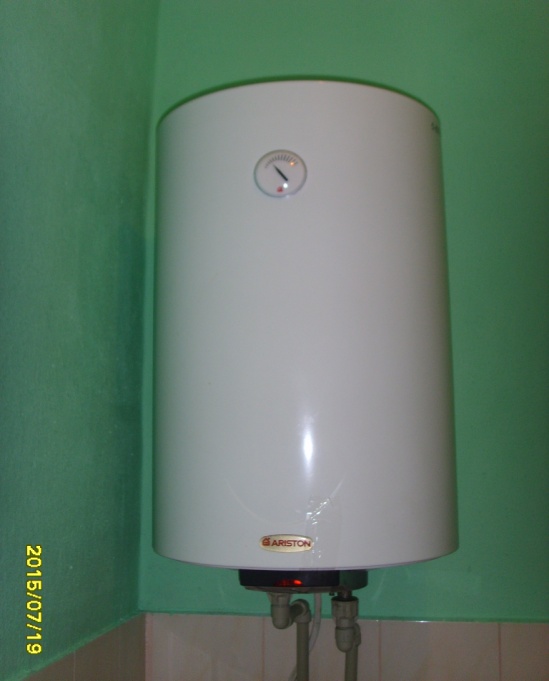 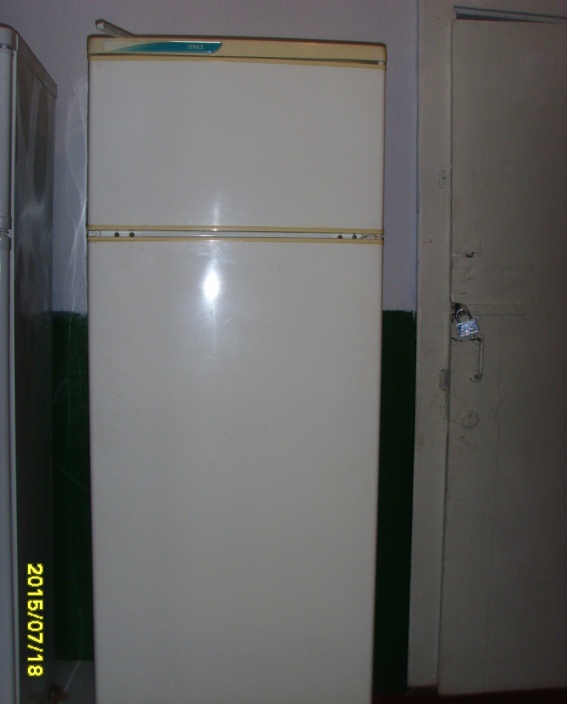 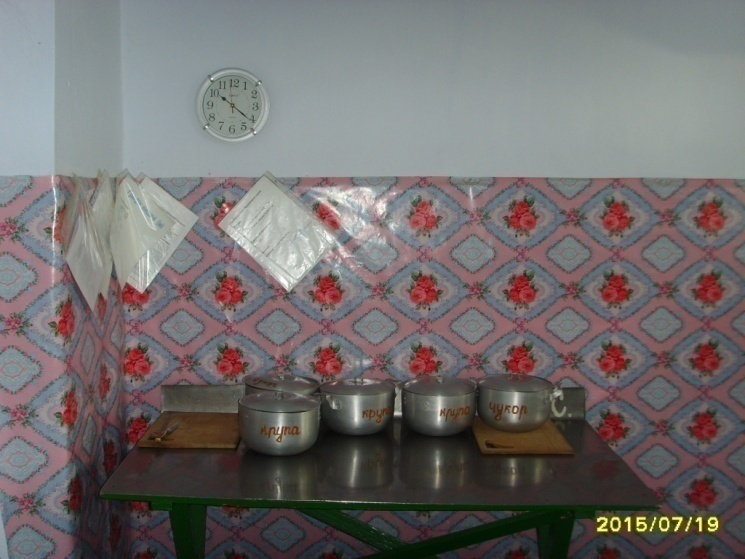 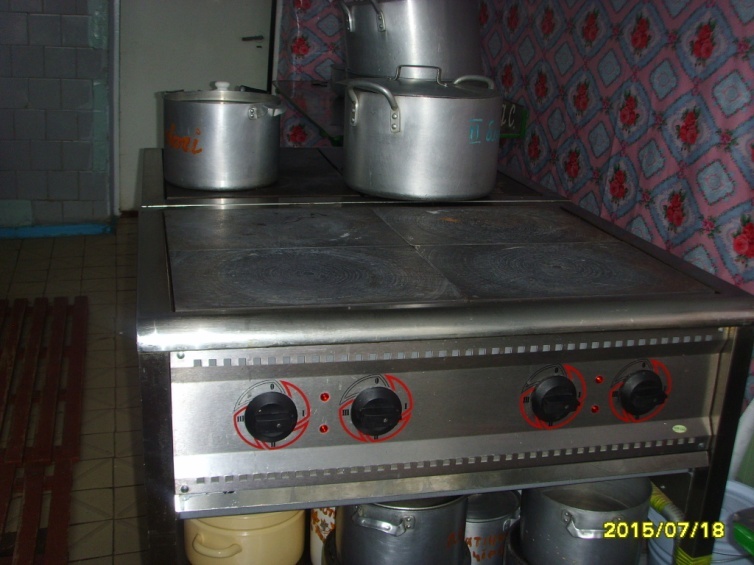 Комора для збереження продуктів
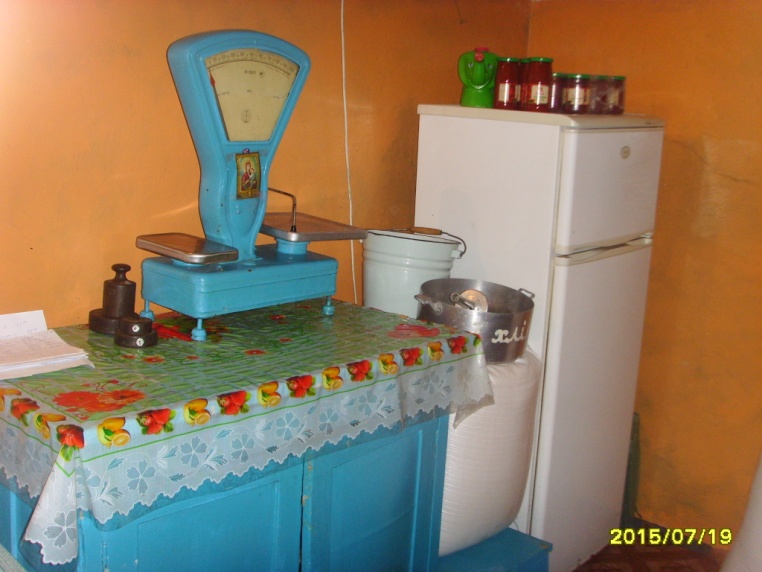 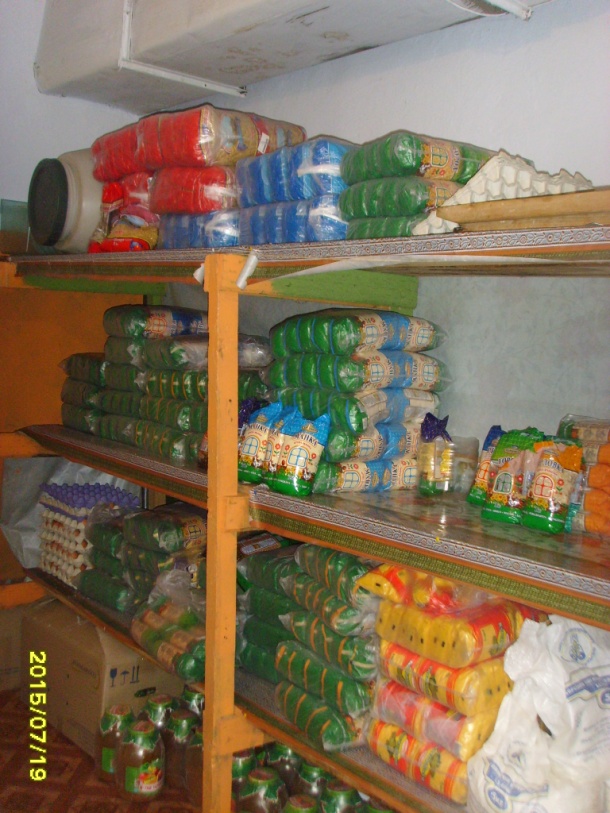 Пральня та комора для збереження постільної білизни та спецодягу
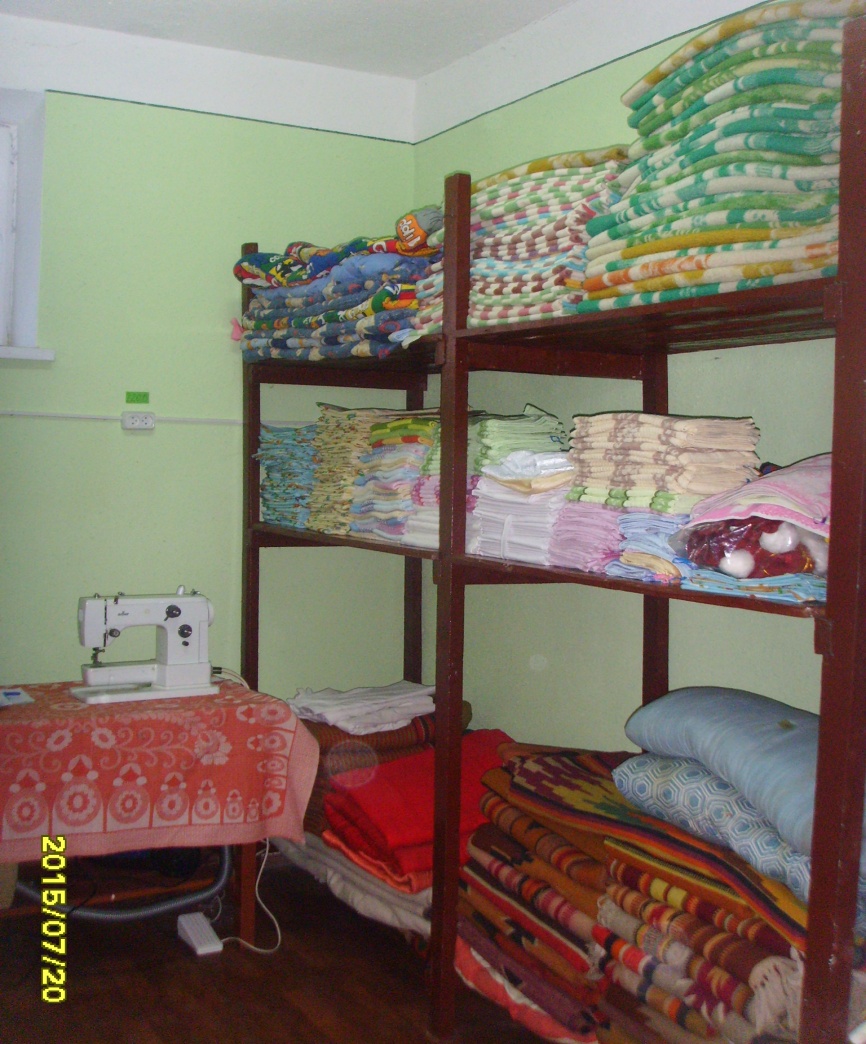 Методичний кабінет
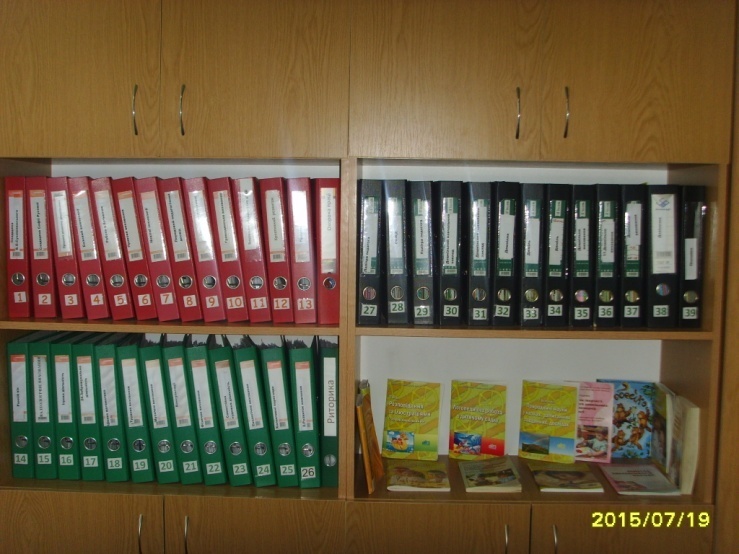 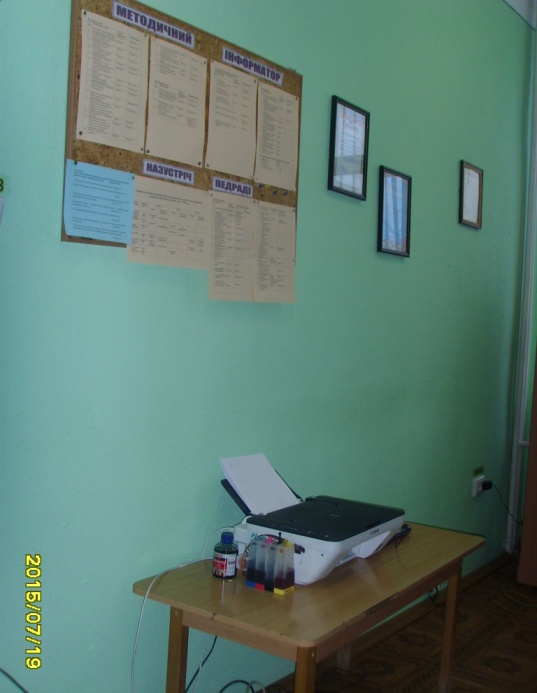 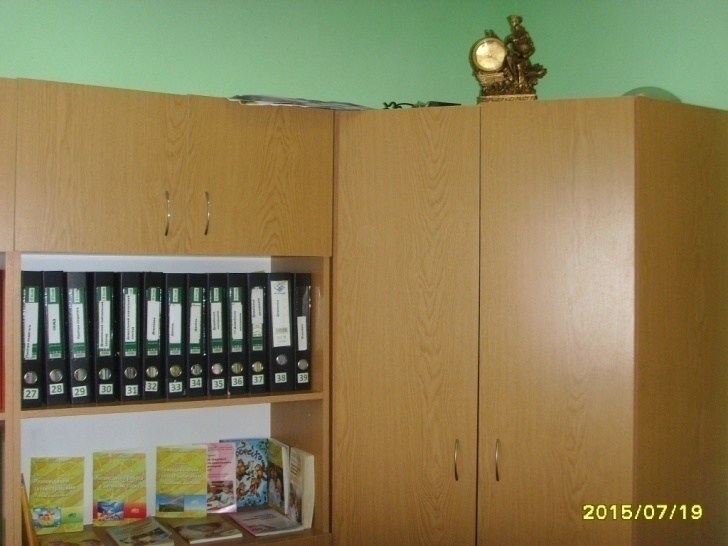 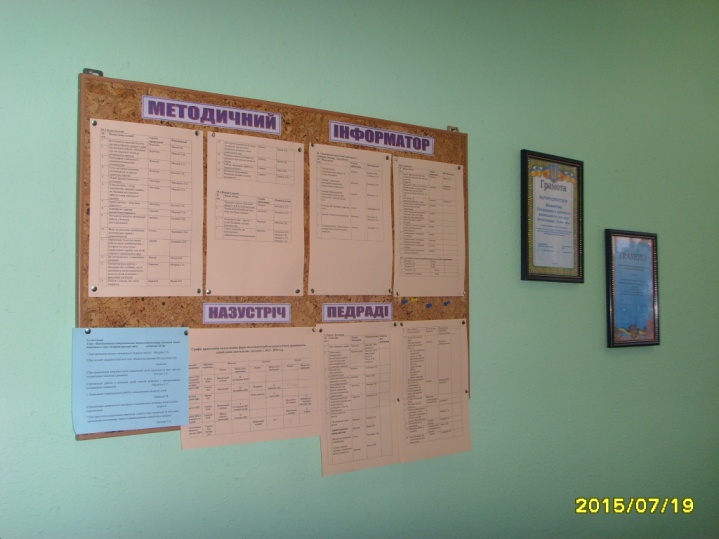 Що було придбано у 2017 році
І молодша група
Батьками:
- одіяла (26 шт.) по 125 грн.=3250грн.;
 -постільна білизна (16шт.) по 155грн. =2480грн.;
покривала(6шт.) по140 грн. =840 грн.,
- пилосос (1шт.)
ІІ молодша група
постіль(24шт.) по 165 грн.=3960 грн.,
-одіяла (20 шт.)по108 грн.=2160 грн.
- одіяла(10 шт.)по133 грн.=1330 грн.
За кошти селищної ради:
Комплект меблів у ІІ молодшу групу – 15000грн.
За кошти ДНЗ :
Тарілки глибокі(75 шт.),
Тарілки мілкі(75 шт),
Кружки(60шт.)
Забезпечення навчально-наочними посібниками та іграшками відповідно до типового переліку
У вікових групах щороку закуповуються та поновлюються навчально-наочні посібники, дидактичний матеріал, дитяча література. Іграшки поновлюються відповідно до віку, індивідуальних особливостей дитини та вимог програми. У всіх групах іграшки мають  естетичний вигляд. Групи забезпечені інвентарем для театралізованої, образотворчої та ігрової діяльності.
Ігрові кутки
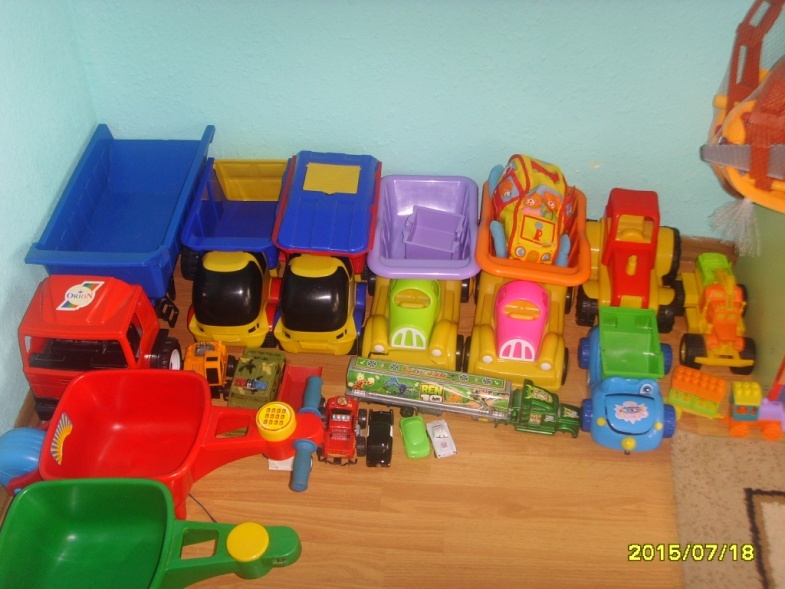 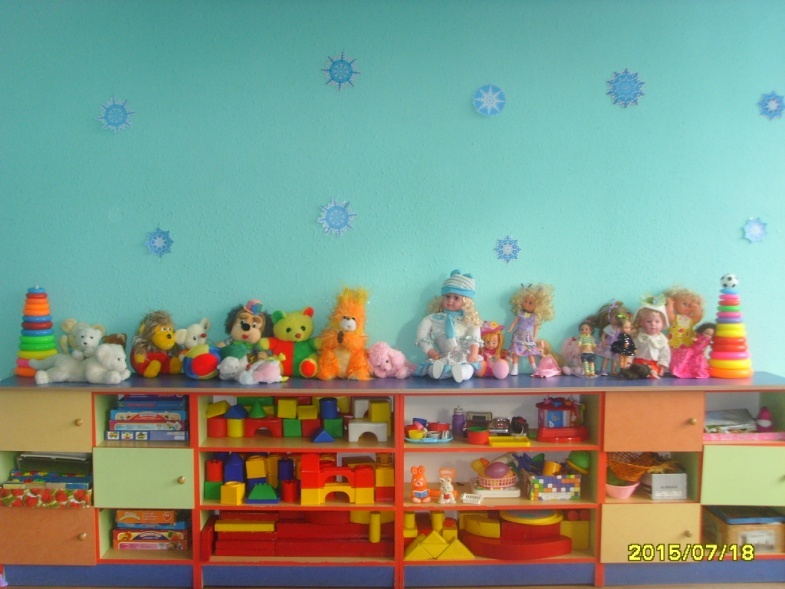 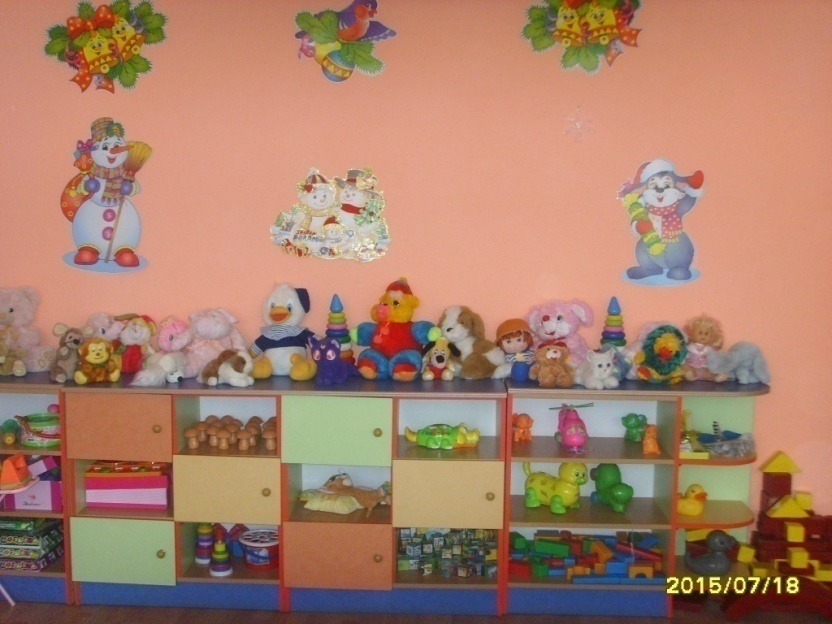 Ігрові кутки
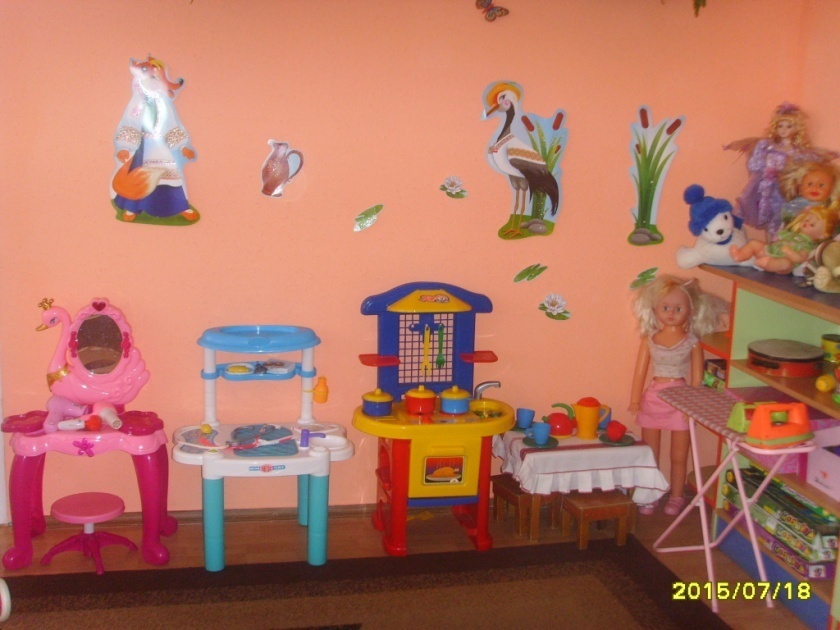 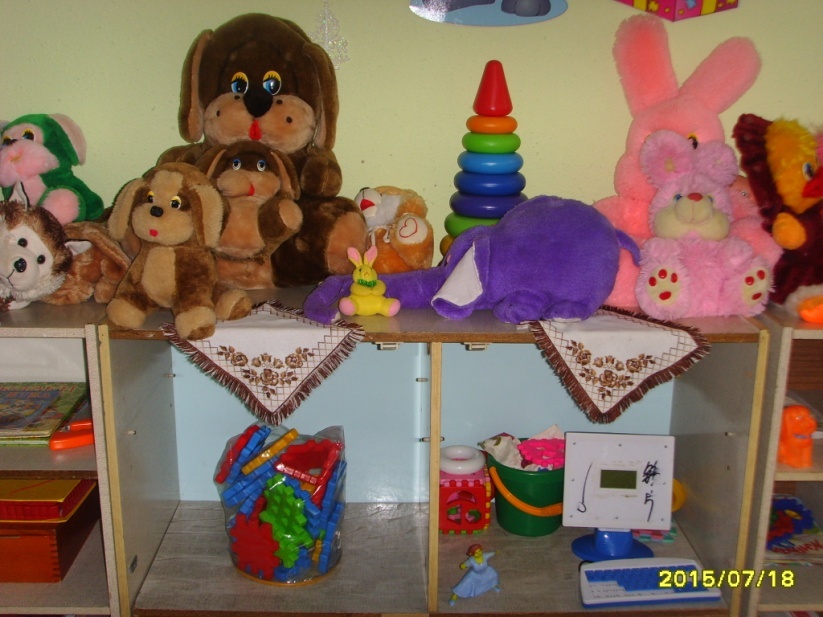 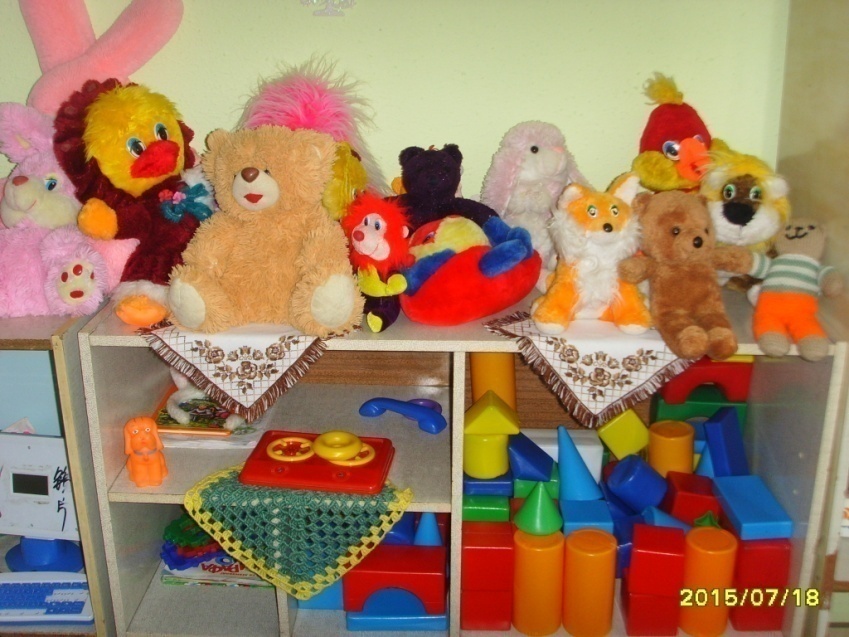 Національні кутки
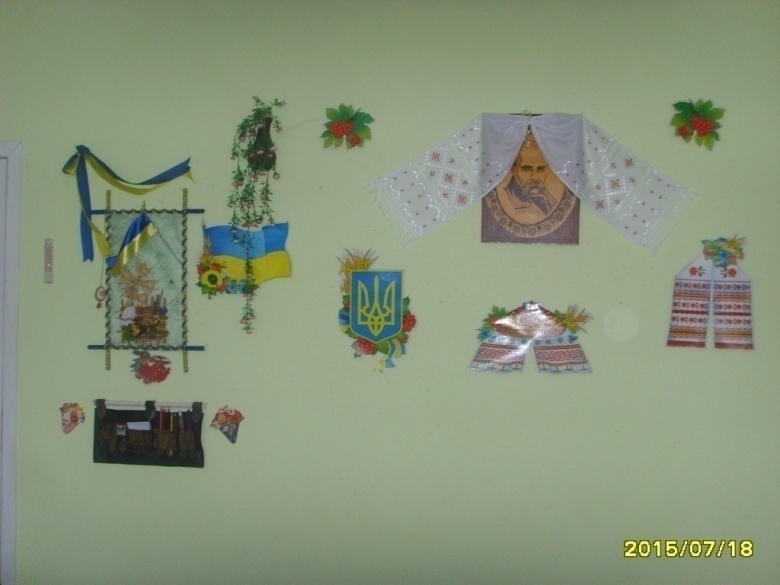 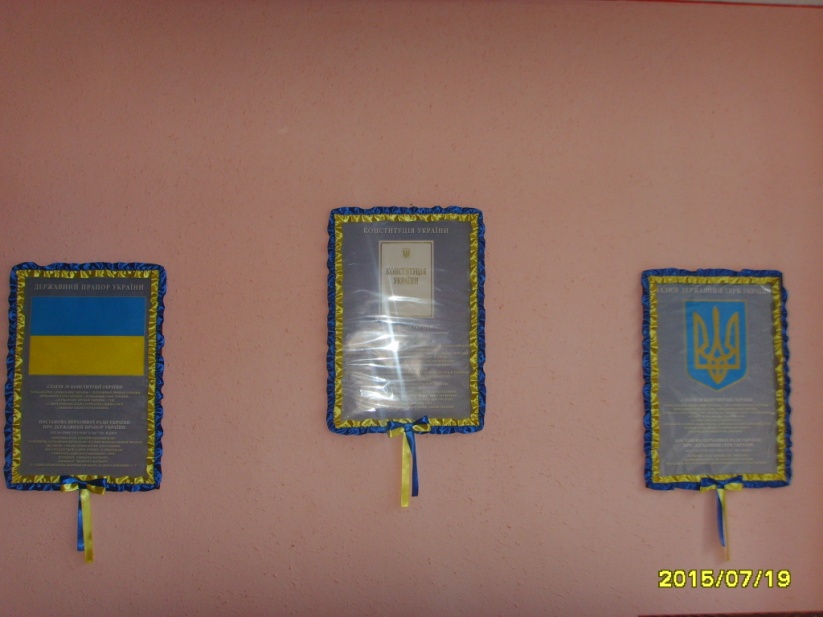 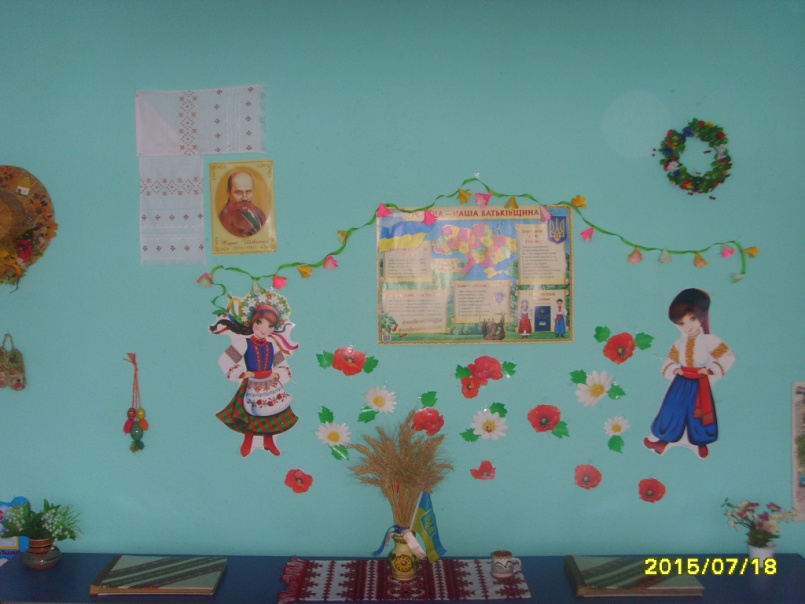 Кутки книги
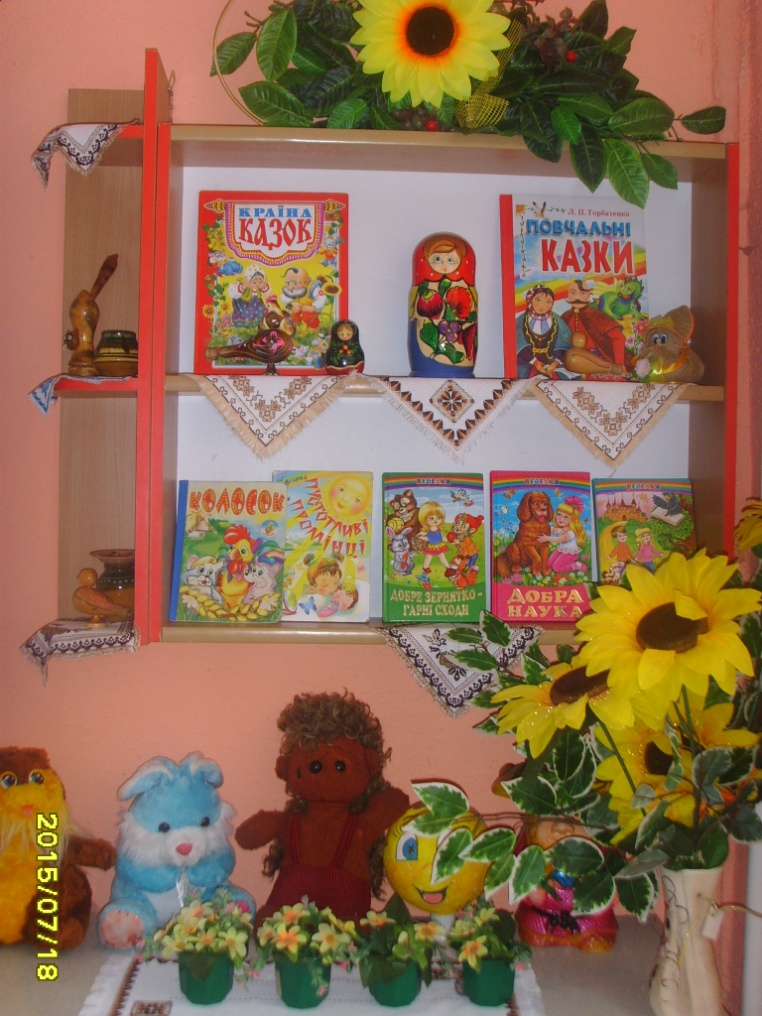 Спортивні куточки
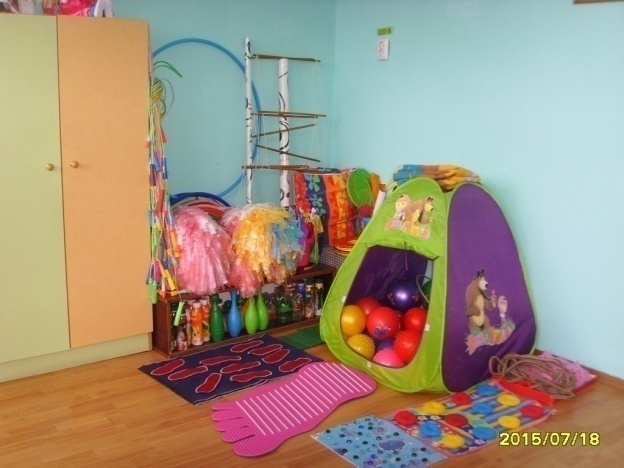 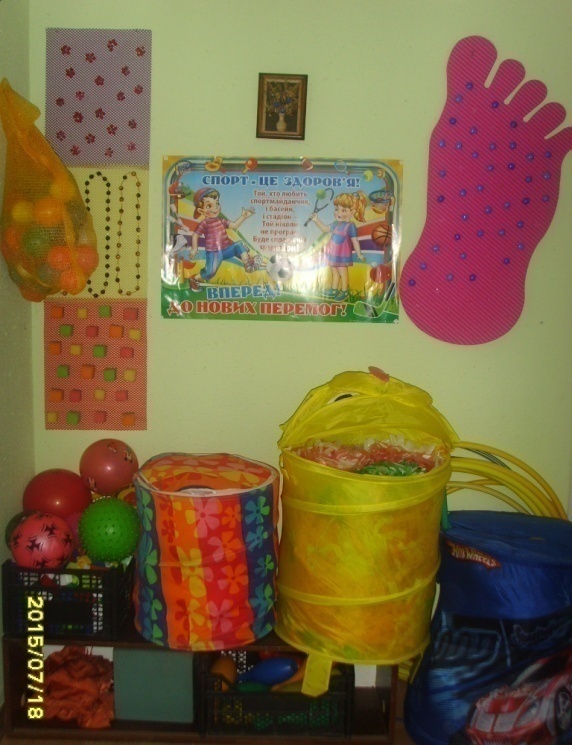 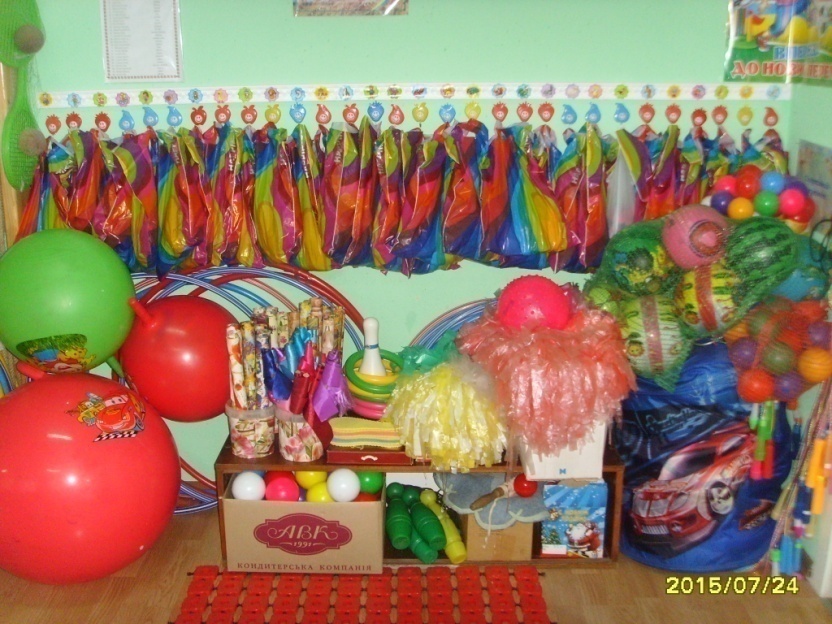 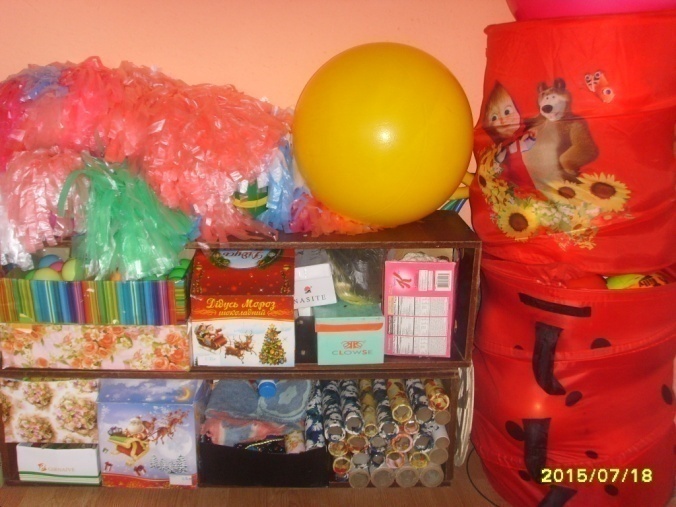 Кадрове забезпечення
У ДНЗ працюють 12 педагогічних працівників 
- завідувач,
 - керівник гуртка,
 - практичний психолог,
 - музичний керівник,
 - 8 вихователів. 
   З них мають:
  -базову вищу освіту -6 осіб. 
   -повну вищу освіту – 6 ос., 
   -вищу кваліфікаційну категорію – 1 ос., 
  -другу кваліфікаційну категорію - 2 ос. ,
  - педагогічне звання «вихователь-методист» - 1 ос.
Освітній рівень педагогічних працівників
Підвищення кваліфікації педагогічних працівників
Підвищення кваліфікації педагогічних працівників здійснюється відповідно до нормативних вимог,  з орієнтацією на пріоритети інноваційного управління. 
    У закладі наявний перспективний план підвищення кваліфікації педпрацівників. 
    Курси підвищення кваліфікації педагоги закладу проходять своєчасно та в повному обсязі, що підкріплюється відповідними свідоцтвами. Укладено картотеку нормативних, законодавчих, методичних матеріалів, які регламентують проходження курсової підготовки.
Результати атестації педагогічних працівників ДНЗ станом на 2016-2017 н.р.
Технічний персонал закладу
Бухгалтер
Сторож
Всього 14 працівників
Старша медсестра
Помічник
вихователя
Завгосп
Кастелян
Машиніст з прання
Підсобний працівник
Допомога в роботі з батьками
Взаємовідві-дування занять
Консуль-
тації
Обмін думками
Окремі питання управління дошкільним  навчальним закладом
    Адміністрація дошкільного навчального закладу  забезпечує системний та комплексний підхід до управління навчальним закладом,координує і контролює діяльність дошкільного закладу  відповідно до вимог законодавчих та  нормативних  документів, згідно річного  плану  роботи. Прийняття управлінських рішень здійснюється в результаті вивчення запланованих питань чи аналізу окремих ділянок роботи закладу. Результати контролю відображаються у довідках та звітах, заслуховуються на педагогічній раді, педагогічних годинах. Керівником закладу   видаються відповідні накази.
З метою ініціювання участі педагогів,активних батьків у роботі дошкільного закладу прийнято такі форми самоуправління:
   -батьківський комітет ДНЗ та батьківські комітети
   груп;
   -профспілковий комітет;
   -педагогічна рада;
   -загальні збори батьків та членів трудового колективу.
Ведення ділової документації
   Ділова документація у дошкільному навчальному закладі ведеться згідно  Примірної інструкцією з діловодства у дошкільних навчальних закладах. На всіх працівників  закладу заведені особові справи.
    У закладі ведуться протоколи загальних зборів працівників, виробничих нарад , батьківських зборів,книги наказів.
    Планування вихователів ведеться за формою,  затвердженою педагогічною радою. На належному рівні у дошкільному закладі ведуться документи, за формування та зберігання яких відповідає практичний психолог, медичний працівник,керівник гуртка та музичний керівник.
    Відповідно до  вимог чинного законодавства в закладі ведеться документація з питань фінансово-господарської діяльності.
Організація роботи щодо виявлення обдарованих дітей
Нахили виявлення обдарованості дітей проводяться за допомогою психодіагностичного обстеження. Педагогами закладу організовано роботу гуртків, за допомогою яких, діти отримують можливість більш ефективніше розкривати свій творчий потенціал. Це гуртки: 
     - «Талановиті пальчики» (з художнього експериментування),керівник     Бахматюк Л.П.,
    - «Цікавий папір»(з образотворчої діяльності),керівник ЧередарикЛ.М., 
    -«Дивосвіт»(літературно-творчий),керівник Бабак Т.Б.,                                         
    - «Вправні писарі»(письмо),керівник КостюкТ.П., 
    - «Малятко-здоров’ятко»(з фізкультури),керівник Кравець Н.В.,
     - « Промінчики сонця»(танцювальний),керівник Макеєва У.В.,
        Мукан Н.В.
     - «Веселий язичок»(мнемотехніка),керівник Малярчук У.Р.
     - “Пластилінові фантазії”,керівник Слободян О.П.
Методична
робота
Завдання методичної роботи
вивчення і творче використання всіх нормативних програмно-методичних документів, досягнень і рекомендацій психолого-педагогічної науки
 створення умов для професійного зростання, самоосвіти, дослідницької і творчої діяльності педагогів. Здійснення керівництва творчою діяльністю педагогів
 узагальнення та обмін досвідом успішної педагогічної діяльності.
 посилення мотивації педагогів на освоєння інноваційних педагогічних технологій навчання і виховання
 створення умов для професійного зростання самоосвіти дослідницької і творчої діяльності педагогів
 удосконалення організації навчально-виховного процесу з дітьми
Педагогічна рада
Педагогічне читання
Психолого-педагогічний тренінг
Колективні перегляди
Конкурси, вікторини
Семінари
Семінари-практикуми
Ділові ігри
Спостереження за педагогічною діяльністю педагогів та її аналіз
 консультації
Анкетування
Тестування
Атестація
самоосвіта
Консультації
Семінари
Семінари-практикуми
Методичні об’єднання
Школа педагога початківця
Школа педмайстерності
Індивідуальна робота
Колективна робота
Групова робота
Заняття 
Спостереження
Розваги
Екскурсії
Дослідницько-пошукова діяльність
Дидактичні ігри
Конкурси, вікторини
Театралізована діяльність
Зустрічі з цікавими людьми 
Гурткова робота
Дні відкритих дверей
Співпраця зі школою, дитячою поліклінікою, дитячою бібліотекою, селищною радою
Виступи перед громадськістю
З педагогами
Організація освітнього процесу з дітьми
Масова робота
Структура методичної роботи в ДНЗ
Робота з батьками
Корекційна робота
Оздоровча робота
Індивідуальна робота
Групова робота
Анкетування
Тестування
Групові та загальні збори
Консультації
Круглі столи
Дні відкритих дверей
Психолого-педагогічні тренінги
Презентації навичок
Спільна діяльність з дітьми
Психолого-педагогічний тренінг
Діагностика
Корекційнорозвивальні заняття
Ігротерапія
Пісочна терапія
Казкотерапія
Психокорекція
Аутотерапія
Діагностика
Аромотерапія
Точковий масаж
Кольоротерапія
Музикотерапія
Психогімнастика
Коригуюча гімнастика
Доріжки здоров’я
Загартування
Дні здоров’я
Анкетування
Тестування
Бесіди
Консультації
Опитування
Участь батьків  у педагогічному процесі
У методичному кабінеті дошкільного закладу наявні:
Річний та місячний план роботи,
Методична та художня література,
Матеріали для організації методичної роботи з педагогічними працівниками (матеріали для консультацій, доповідей та виступів на педрадах, семінарах, матеріали методичних об’єднань та ін.),
Законодавчо-нормативні акти та методичні рекомендації, які регламентують організацію освітньо-виховної роботи,
Узагальнені досвіди роботи педагогів ДНЗ,
Конспекти занять, сценарії розваг та свят.
Методична служба
Методичний вісник інформує педагогічних працівників про завдання і шлях реалізації освітньо-виховної  практики, сприяє творчості педагогів, упровадженню в освітній процес прогресивних технологій, методичних психолого-педагогічних ідей
Семінари
Педагогічний аукціон
Педагогічний ринг
Мозковий штурм
Інтерактивні форми роботи
Тренінг
Круглий стіл
Презентація
Ділова гра
Дискусія
Майстер клас
Мозковий штурм сприяє розвитку творчого мислення, мета якого – групове розв’язання проблеми
Проблемний стіл 
“Патріотичне виховання дошкільників засобами інтегрованої освітньої діяльності”
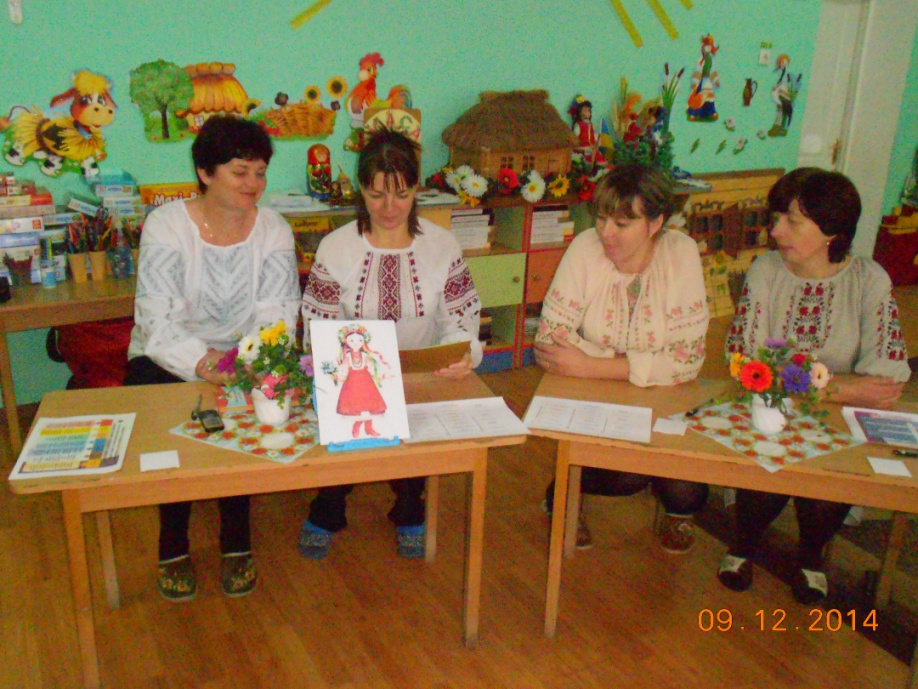 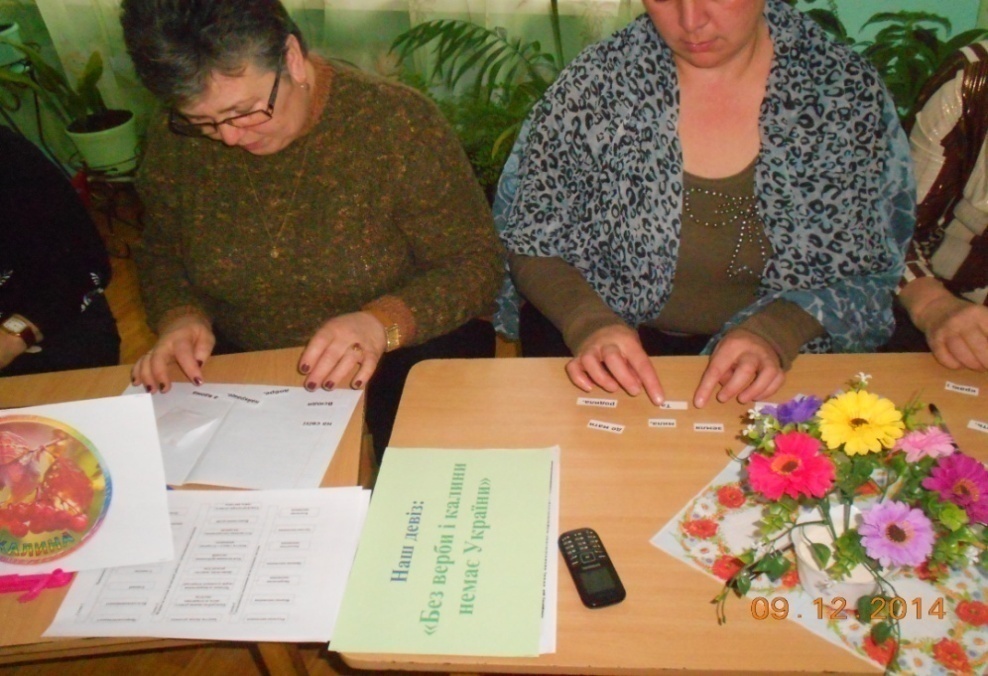 Методичний рингМета – вдосконалення професійних знань педагогів, виявлення загальної ерудиції
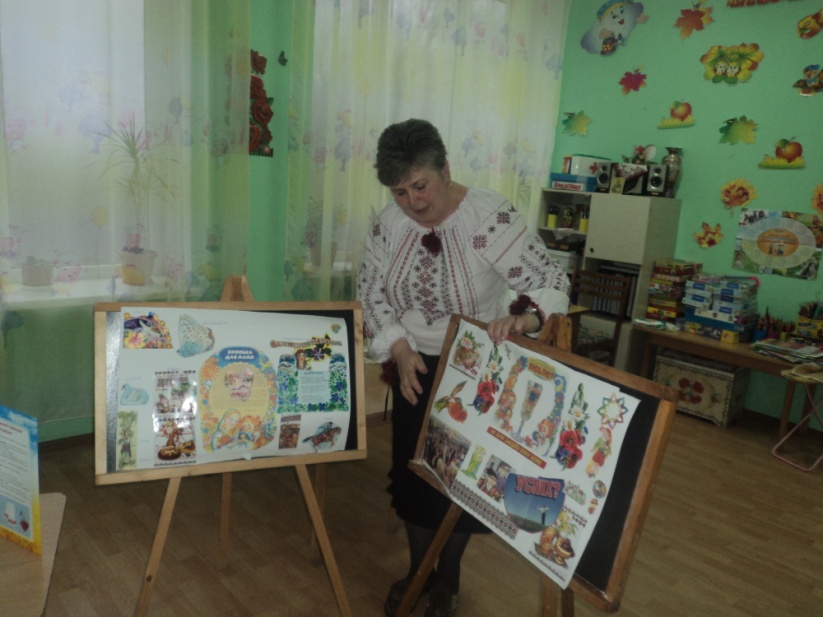 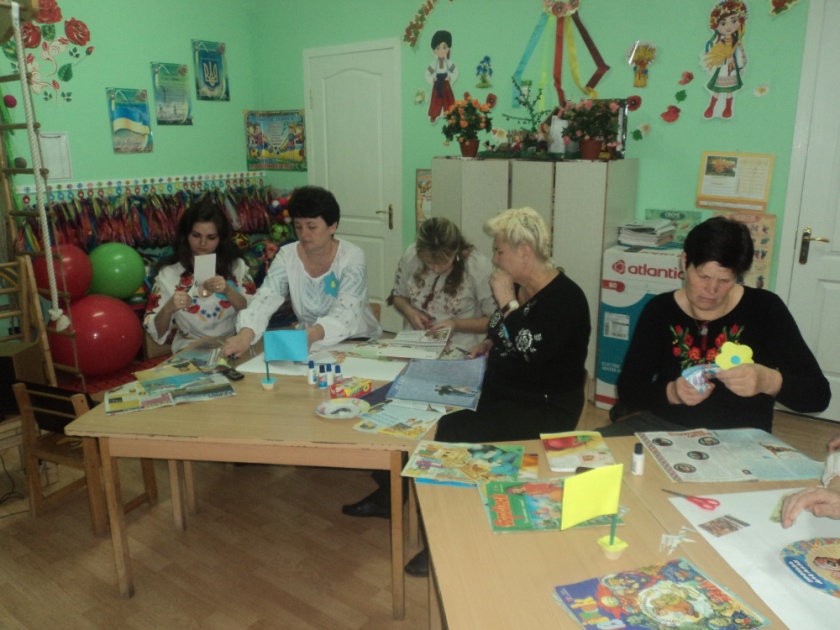 «Круглий стіл» ефективна інтерактивна форма навчання
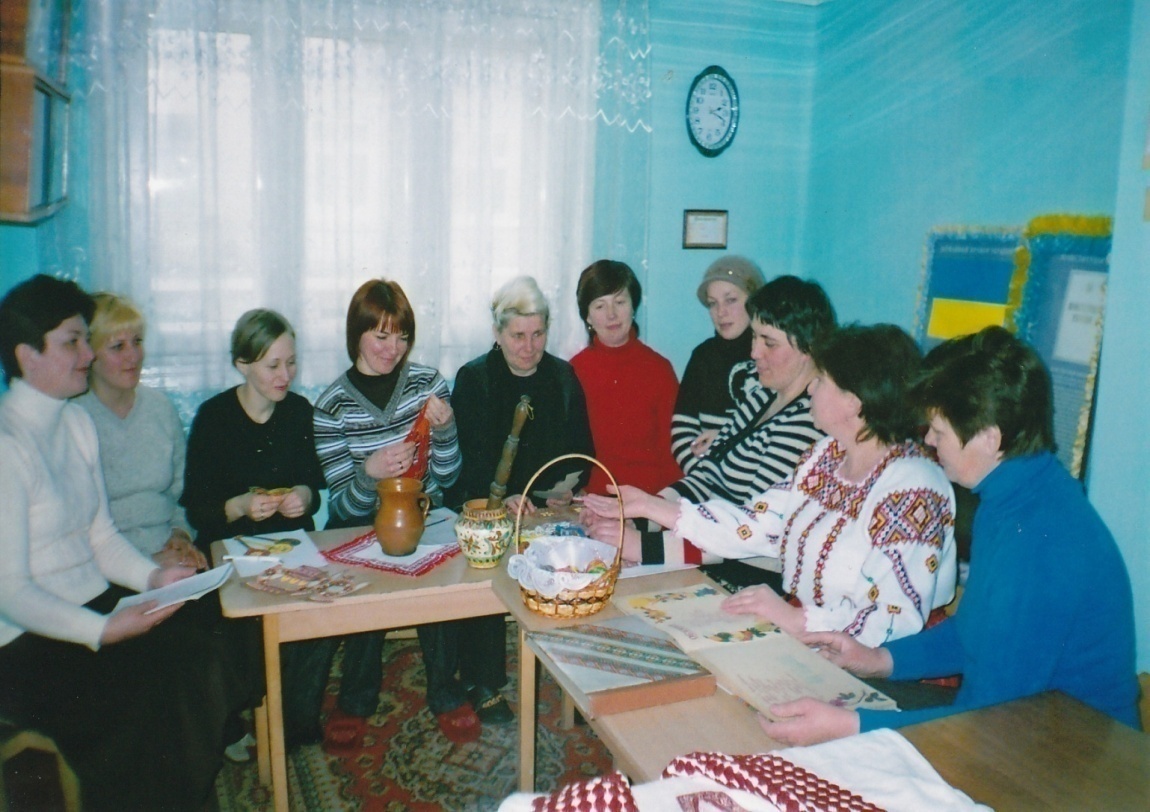 Семінар–тренінг“Удосконалюємо дикцію та техніку мовлення”
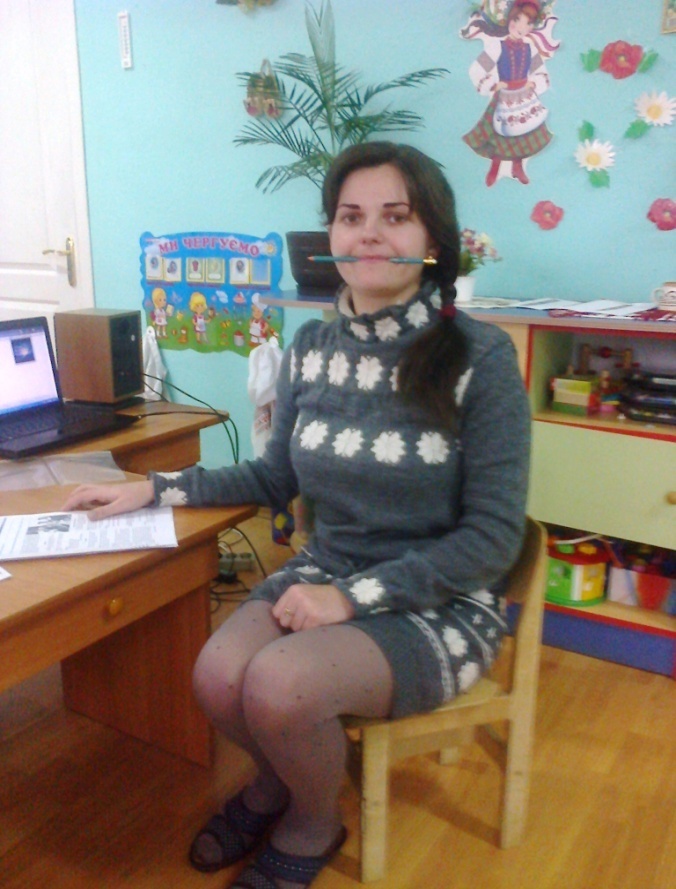 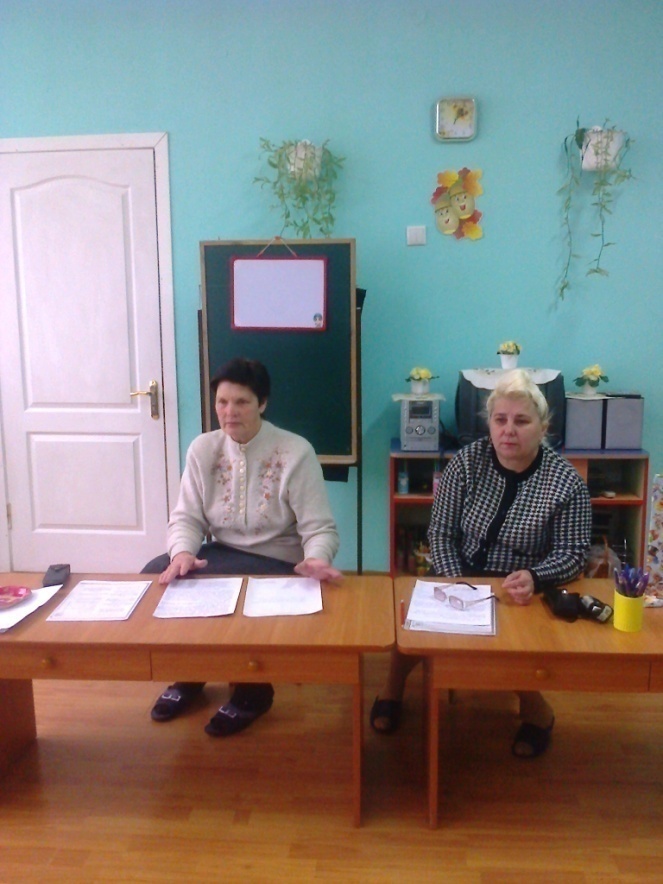 Дискусія – колективне обговорення якогось складного питання, наприкінці дискусії формулюється єдине колективне розв’язання проблеми
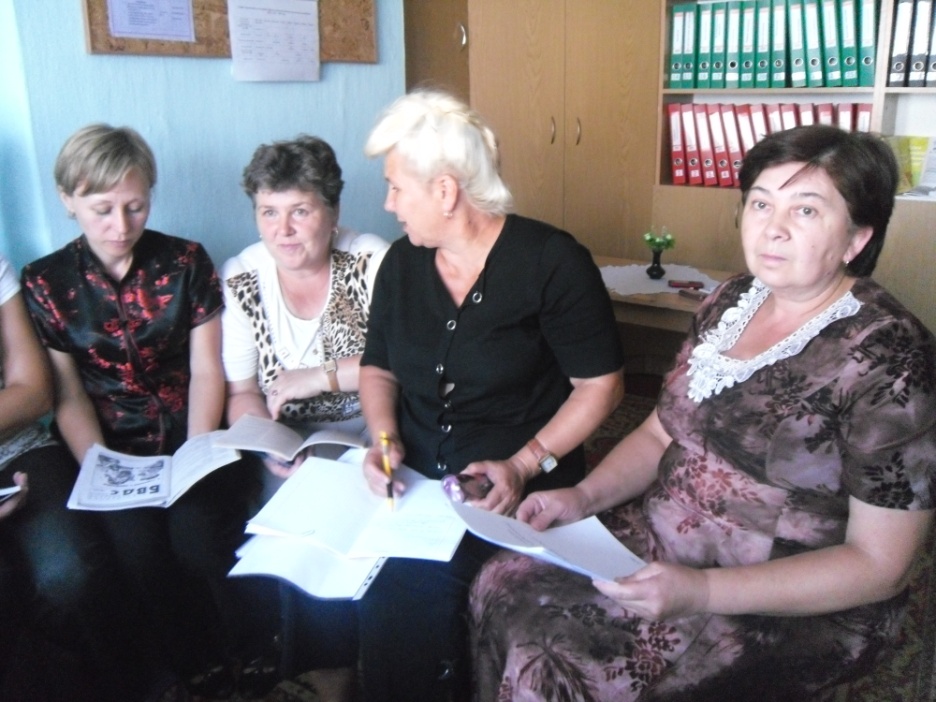 Тренінг “Формування основ здорового способу життяу дітей дошкільного вікузасобами вправ спортивного характеру”
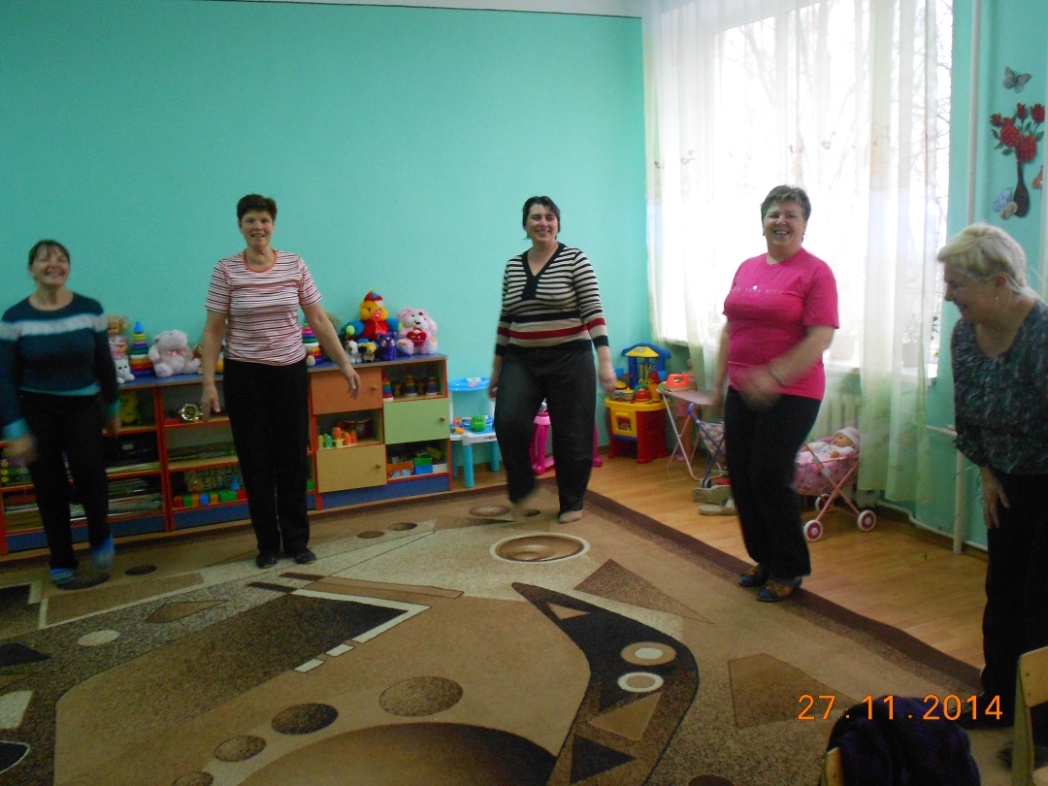 Синтез думок – пошук і виявлення оригінальних рішень з теоретичних та практичних питань
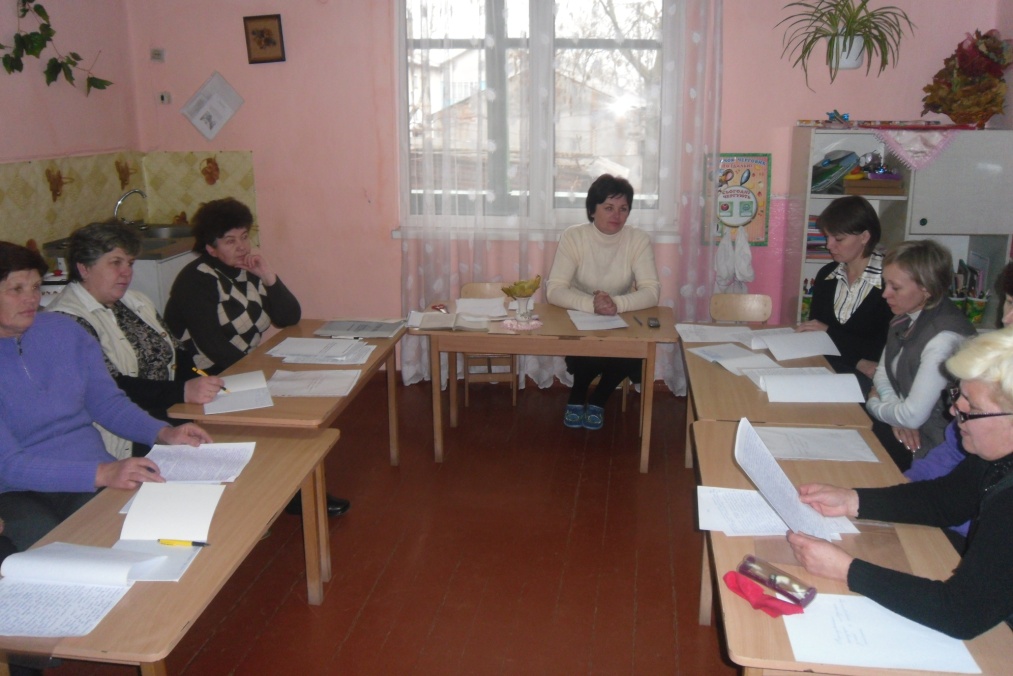 Майстер-клас – це можливість познайомитись з новітніми технологіями,   авторськими методиками
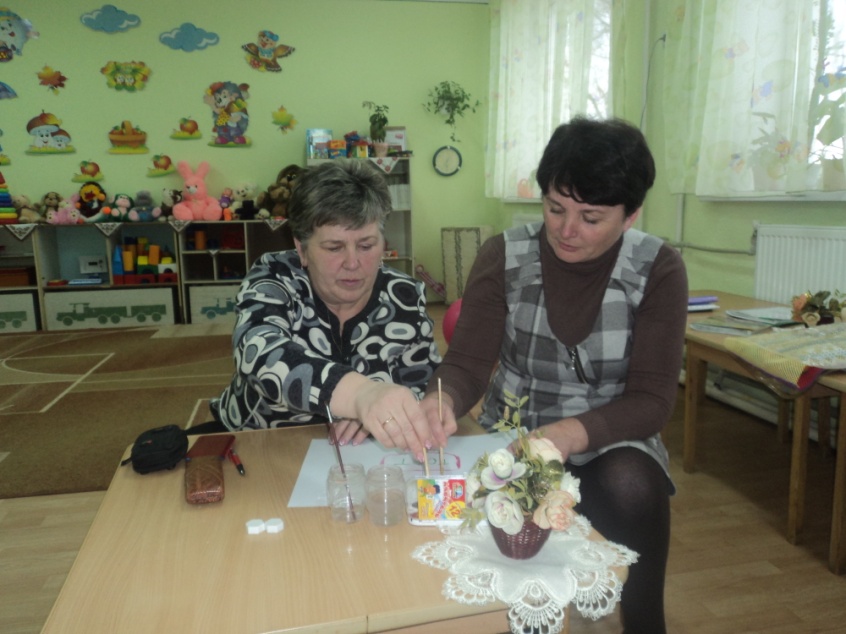 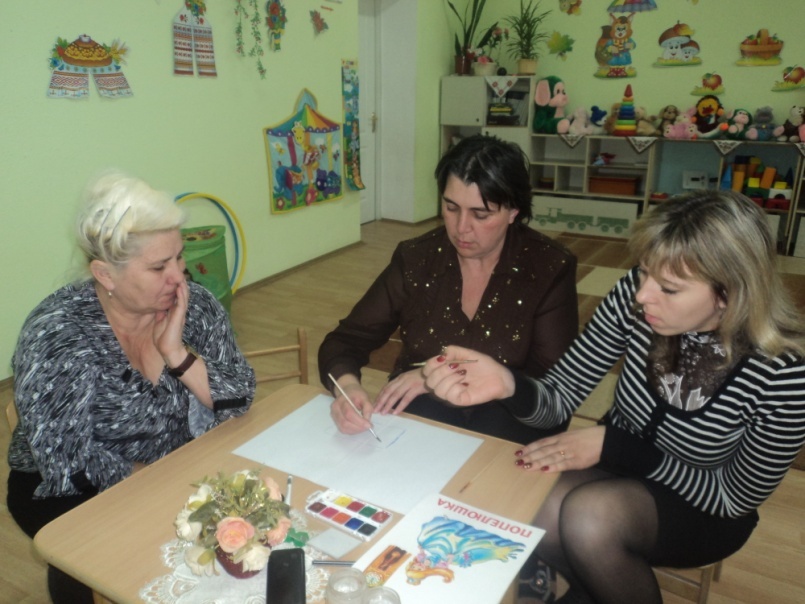 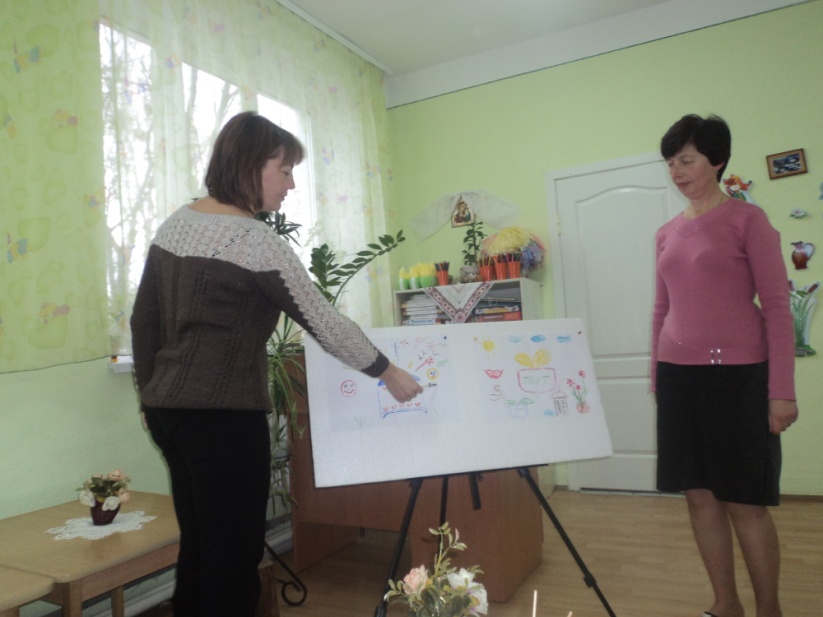 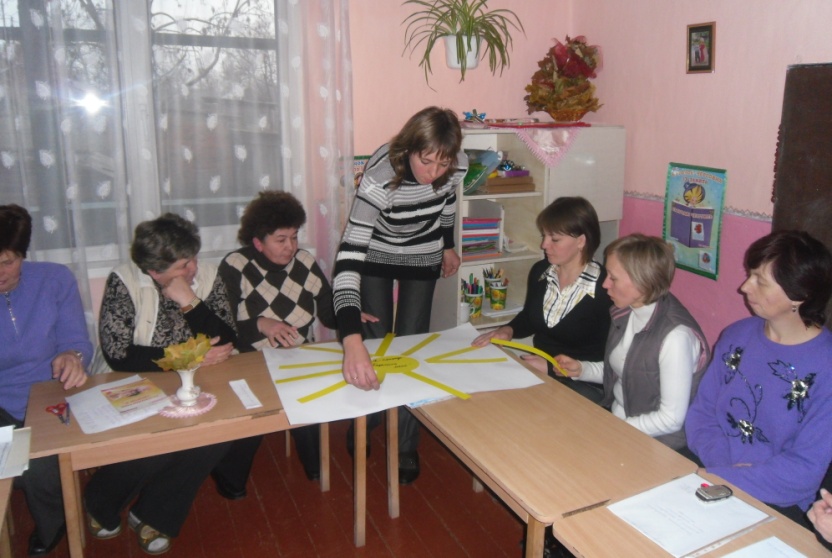 Організація інноваційної діяльності ДНЗ
Вихователі закладу, з метою удосконалення навчально-виховного процесу, використовують інноваційні технології,авторські програми та методики,спадщину видатних педагогів:
технологія фізичного виховання дітей М.Єфименка;
технологія ТРВЗ;
інтерактивні технології;
Ідеї Софії Русової про національне виховання;
спадщина В.Сухомлинського;
програма Г.Серман,К.Пальоної “Навчання дітей старшого дошкільного віку риторики”
Для покращення стану методичної роботи у дошкільному навчальному закладі  потрібно працювати над:збереженням, оптимізацією та покращенням матеріально-технічної бази  закладу,комп’ютеризацією навчально-виховного процесу, слід здійснювати постійний контроль за формою планування освітньо-виховного процесу вихователями груп,продовжувати роботу по розвитку творчих здібностей педагогів
Забезпечення психологічного супроводу учасників навчально-виховного процесу
Практичний психолог здійснює:
діагностику (психологічне та соціальне обстеження дітей, груп, колективів, умов навчання та розвитку), виявлення дітей «групи ризику»;
корекцію психічного та особистісного розвитку дитини;
надання психолого-педагогічної допомоги дітям та їхнім батькам;
контроль за адаптацією дітей у школі;
вивчення рівня особистої зрілості дитини;
вивчення рівня готовності дитини до навчання в початковій школі;
забезпечення дотримання норм охорони та захисту прав дітей;
профілактичну роботу з формування позитивної мотивації до здорового способу життя.
Робота з дітьми
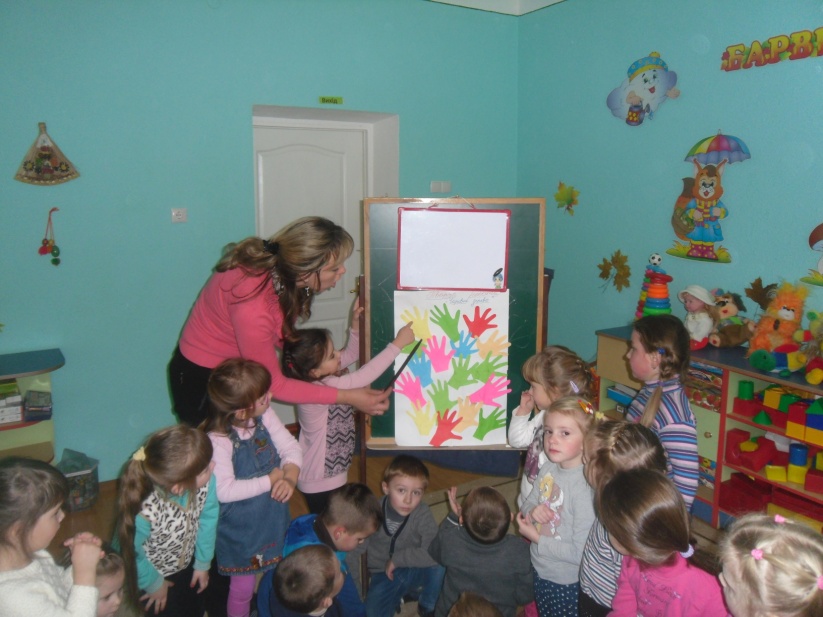 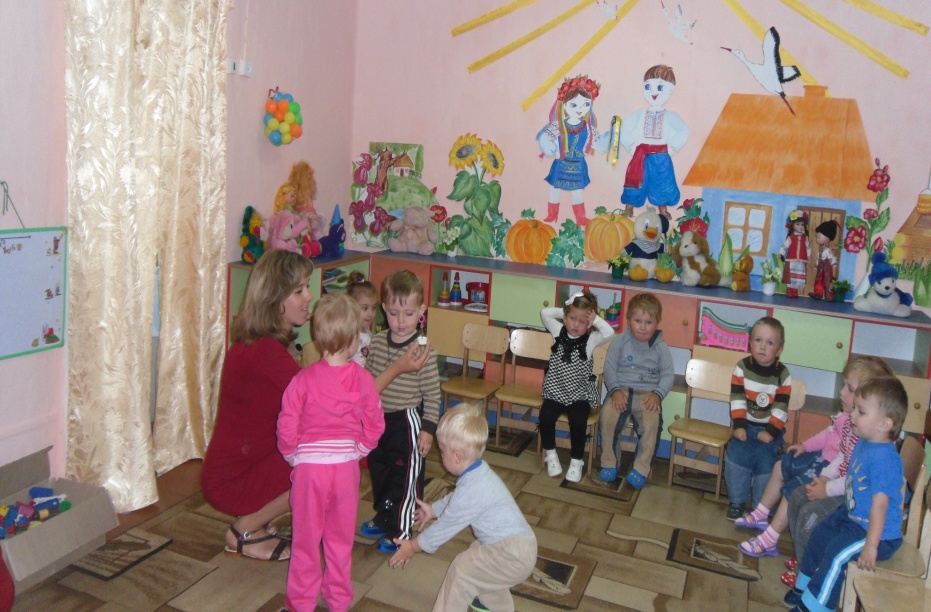 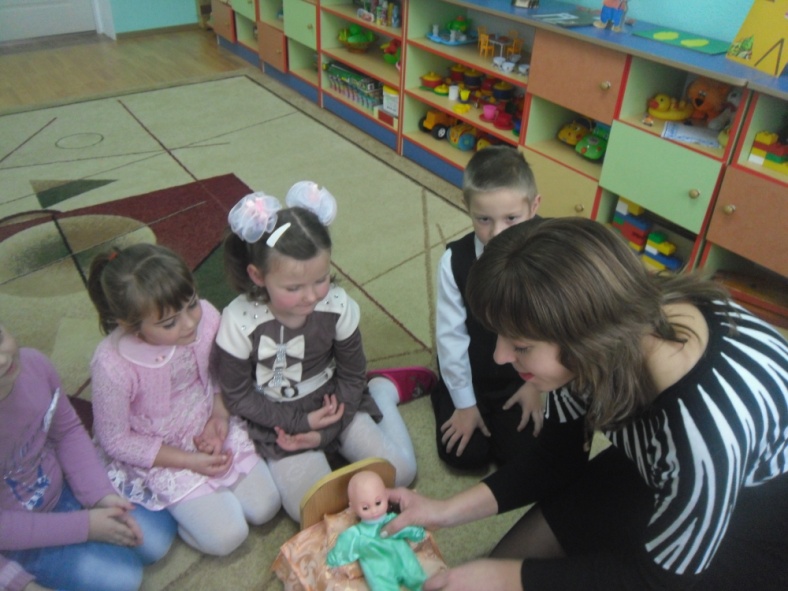 Робота з батьками
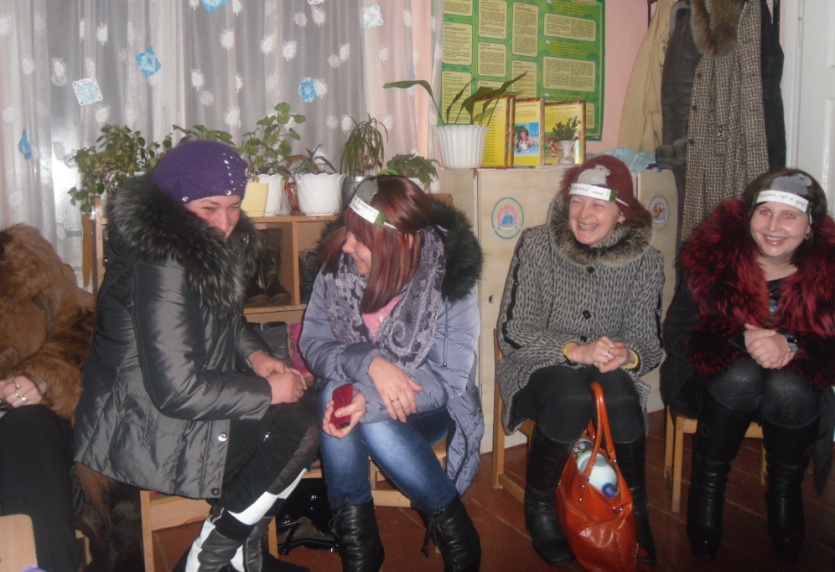 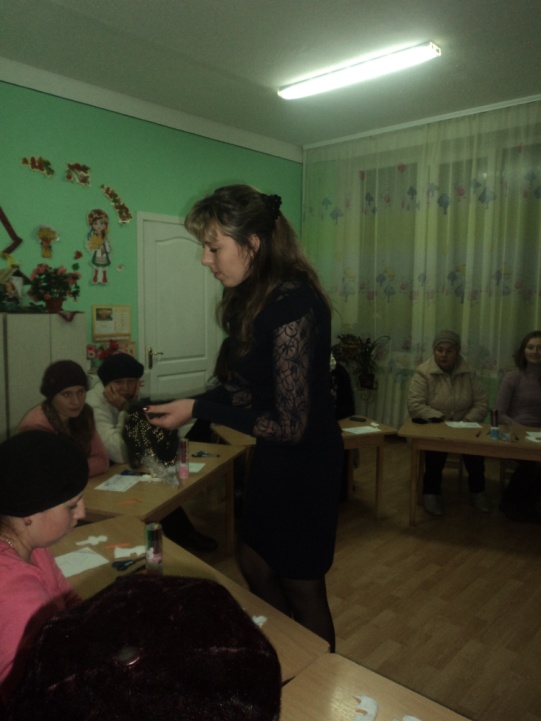 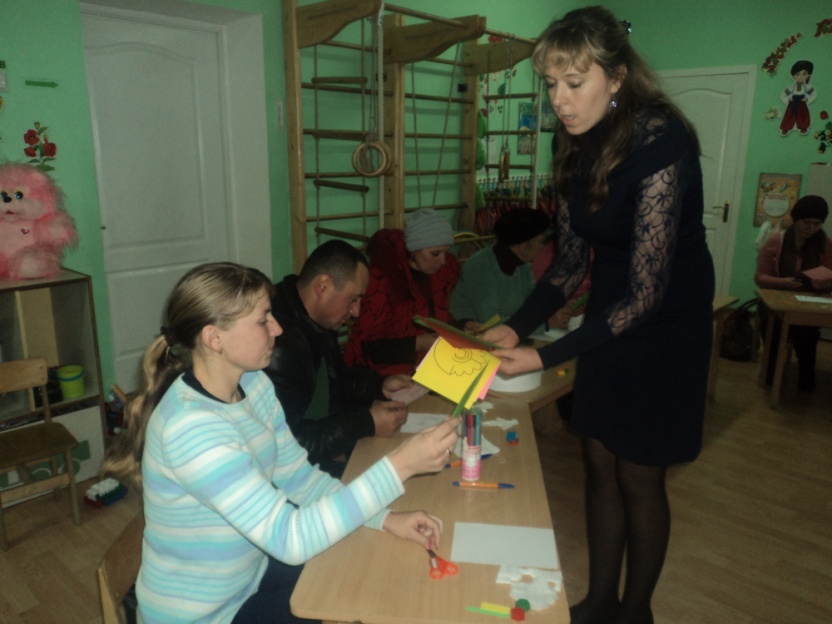 Робота з педагогами
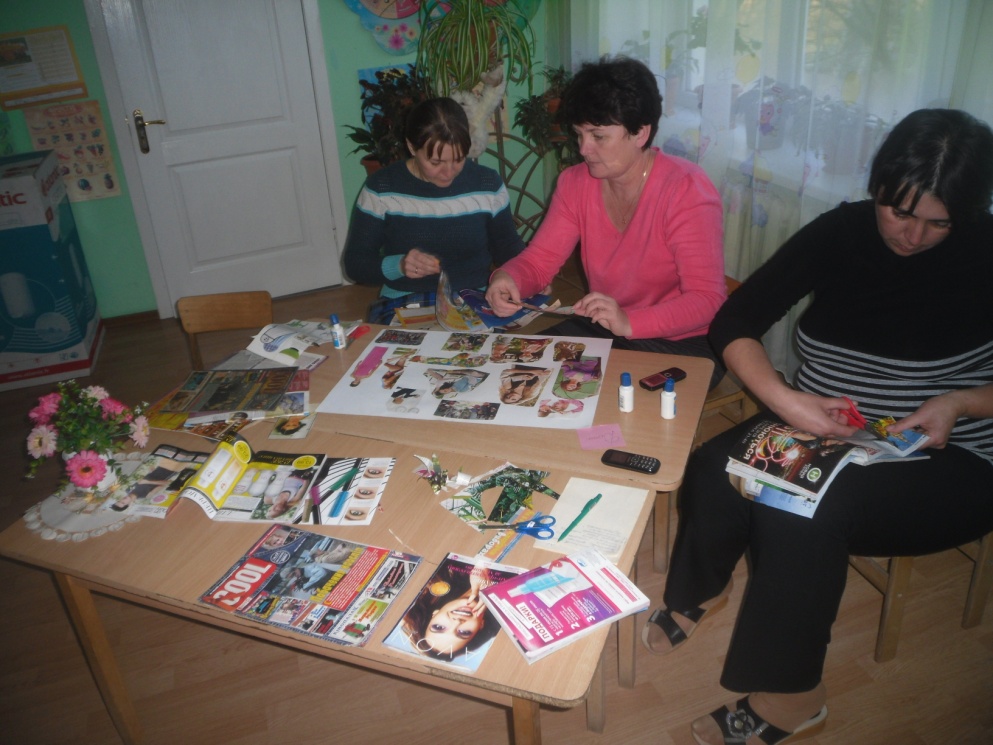 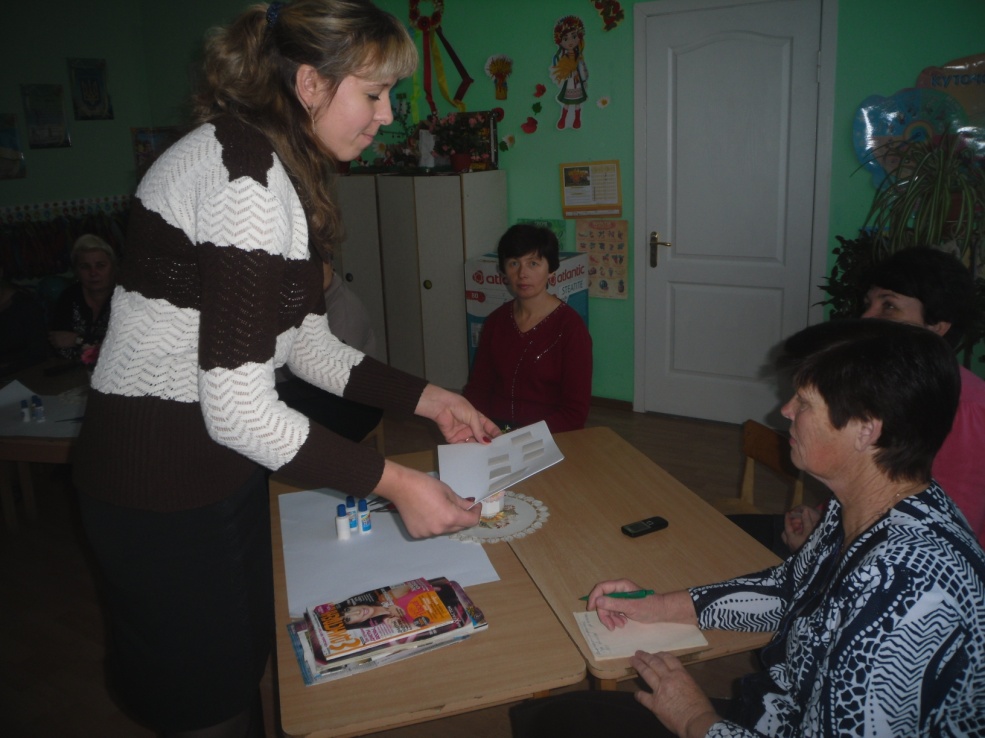 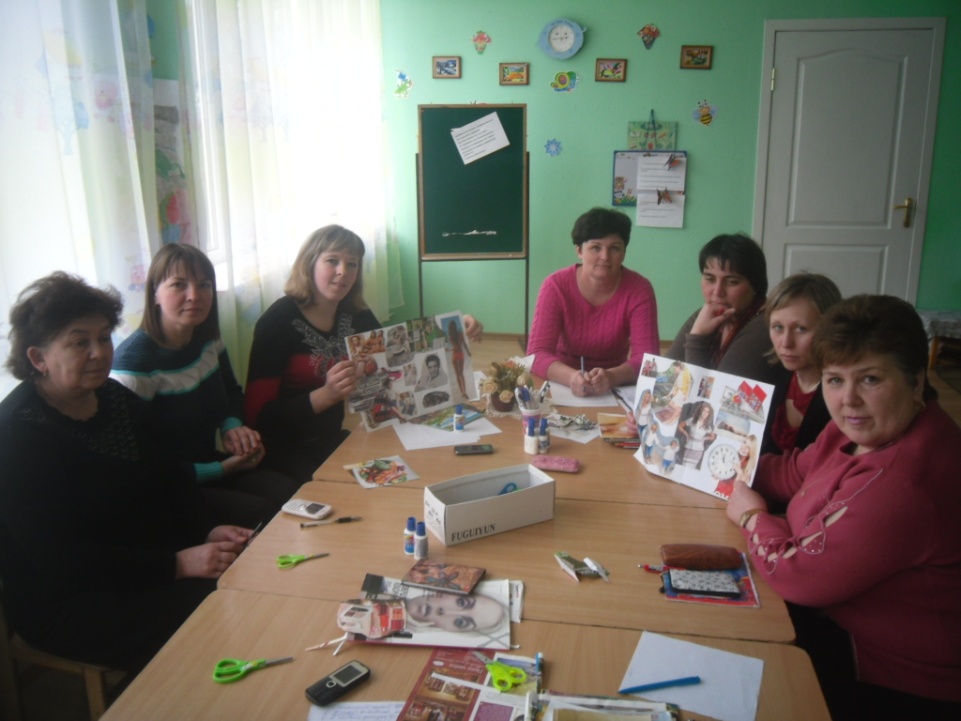 Організація навчально-виховного процесу
Проблемне питання та завдання закладу
     Колектив ДНЗ працює над проблемним питанням закладу “Креативний розвиток дітей дошкільного віку”.
   На дошкільний навчальний заклад покладено виконання таких завдань:
   - створення сприятливих умов,виховання та навчання дітей (режим роботи,умови фізичного розвитку і зміцнення здоров’я повинні відповідати санітарно-гігієнічним вимогам);
- вивчення та впровадження в роботу інноваційних технологій;
  - сприяння збереженню та зміцненню здоров’я,розумового,психологічного та фізичного розвитку дітей;
  - продовження роботи по модернізації підходів у роботі з родинами та розвитку партнерських відносин між закладом та сім’єю.
Навчальну діяльність дітей в дошкільному навчальному закладу організовано у формі занять, які планують в першу половину дня. Заняття з варіативної складової проводяться у другій половині дня. Елементи навчальної діяльності включаються до інших форм роботи з дітьми (ігри, самостійна діяльність, індивідуальна робота, спостереження, чергування тощо).
Види занять
ТЕМАТИЧНЕ
КОМПЛЕКСНЕ
ДОМІНАНТНЕ
КОМБІНОВАНЕ
СЮЖЕТНО-ДИНАМІЧНЕ
ІНТЕГРОВАНЕ
Тематичне заняття“Мої улюблені книжки”
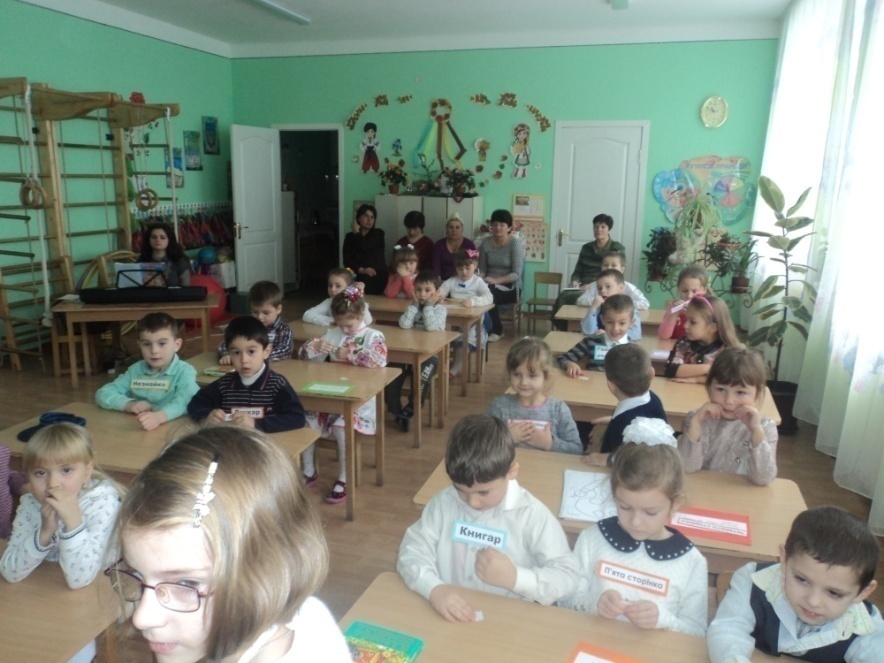 Інтегроване заняття“Доля людини”(за творами В.Сухомлинського)
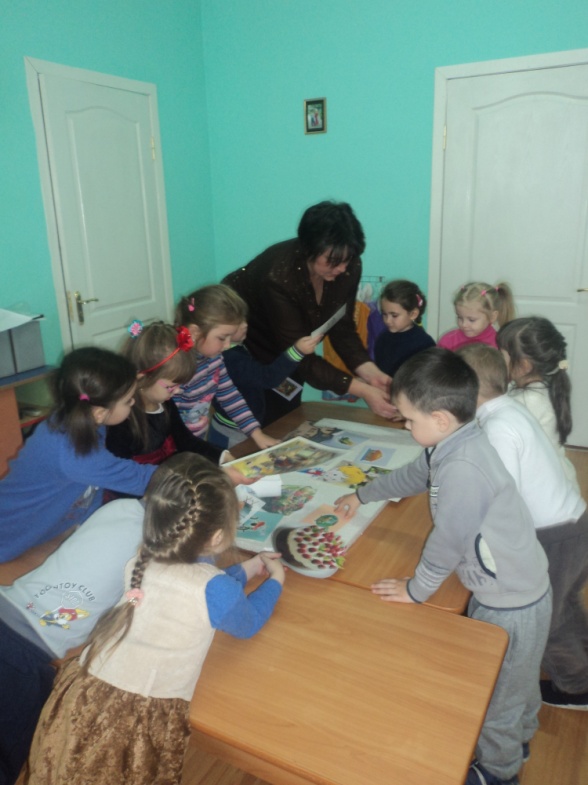 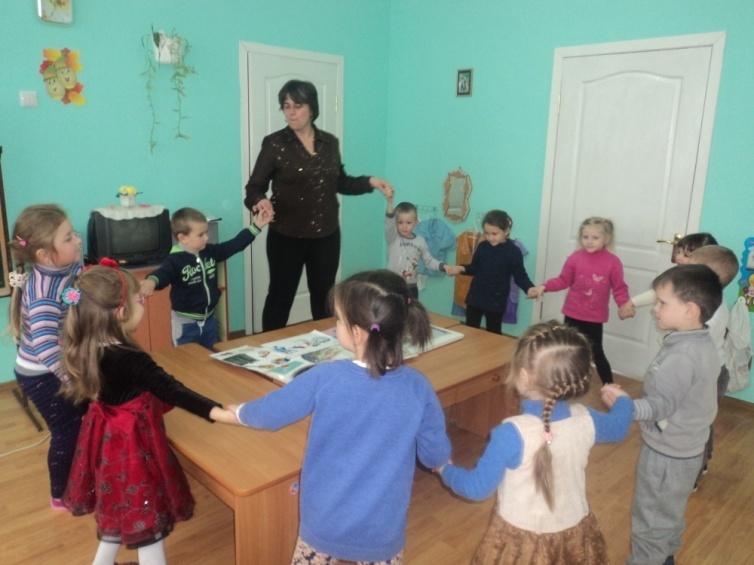 Комплексне заняття“Ознайомлення з сопілкою”
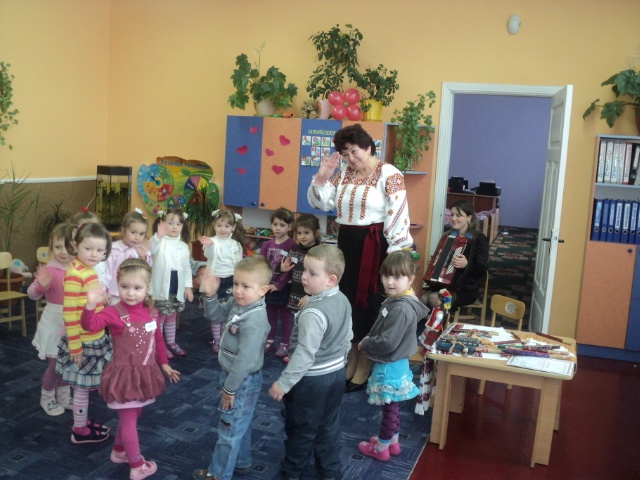 Домінантне заняття“Рання весна”
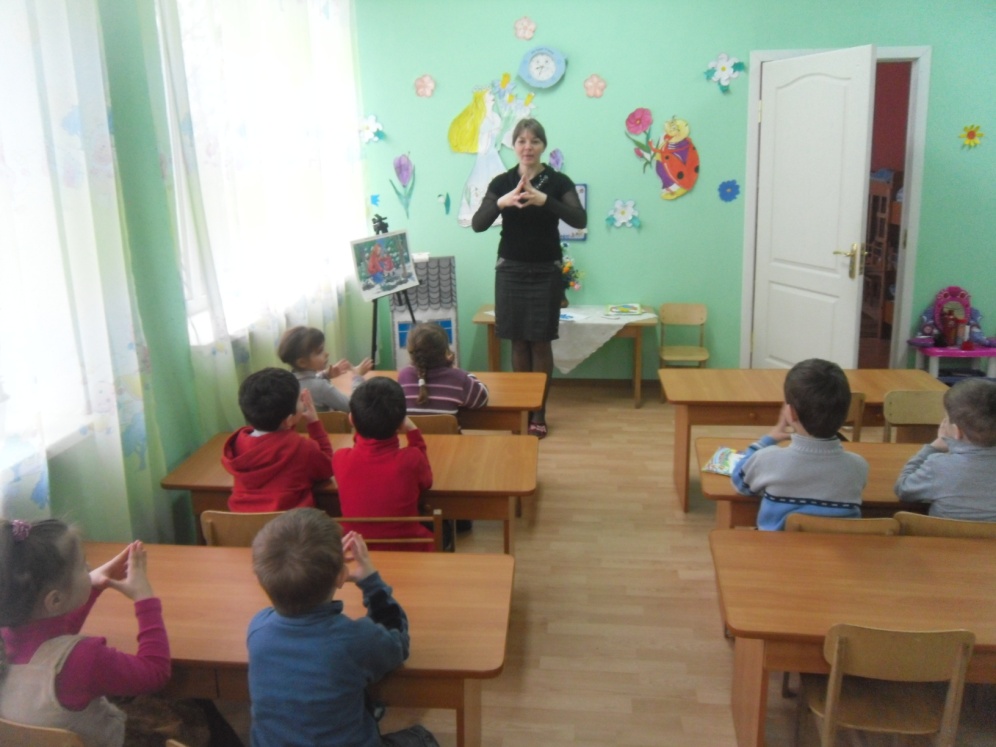 Результативність навчально-виховного процесу
 Інваріантна та варіативна частини змісту дошкільної освіти (за освітніми лініями)
Інваріантну складову змісту дошкільної освіти в ДНЗ “Сонечко”систематизовано за освітніми лініями: 
   «Особистість дитини»; 
   «Дитина в соціумі»; 
   «Дитина в природному довкіллі»; 
   «Дитина в світі культури»; 
   «Гра дитини»;
   «Дитина в сенсорно-пізнавальному просторі»;
   «Мовлення дитини».
Освітня лінія «Особистість дитини» 
    Педагоги працюють над збереженням та зміцненням фізичного, психічного і духовного здоров’я дитини. 
    Умовами цілісного розвитку дитини у дошкільному закладі є використання  здоров’язбережувальних та здоров’яформувальних технологій, які реалізуються комплексно через створення безпечного розвивального  середовища, екологічно сприятливого життєвого простору, повноцінного медичного обслуговування, харчування, оптимізації рухового режиму, системного підходу до формування у дітей  ціннісного ставлення до власного здоров’я і мотивації щодо здорового способу життя, дотримання гармонійних, доброзичливих взаємин між педагогом та вихованцями, самими дітьми.
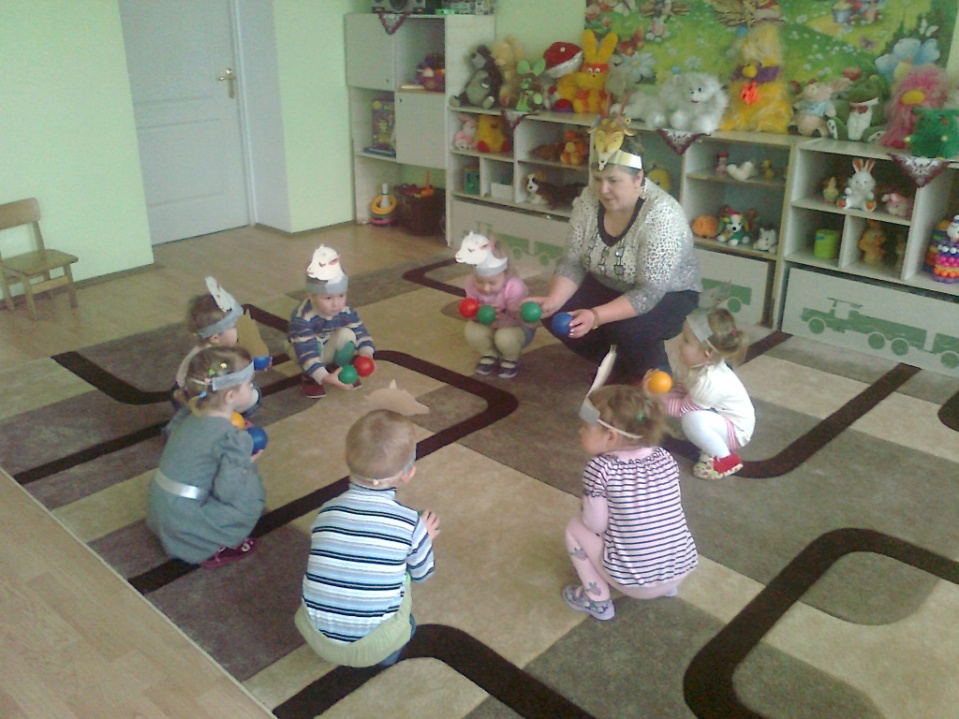 Освітня лінія “Дитина в соціумі” 
   Моральне виховання є одним із найважливіших чинників загального розвитку дошкільників. Воно здійснюється у всіх видах діяльності і покликане забезпечити виховання в дитини з перших років життя гуманного ставлення до навколишнього світу, любові до родини, рідної домівки, краю, міста, Батьківщини; поваги до людей різних національностей, державної символіки.
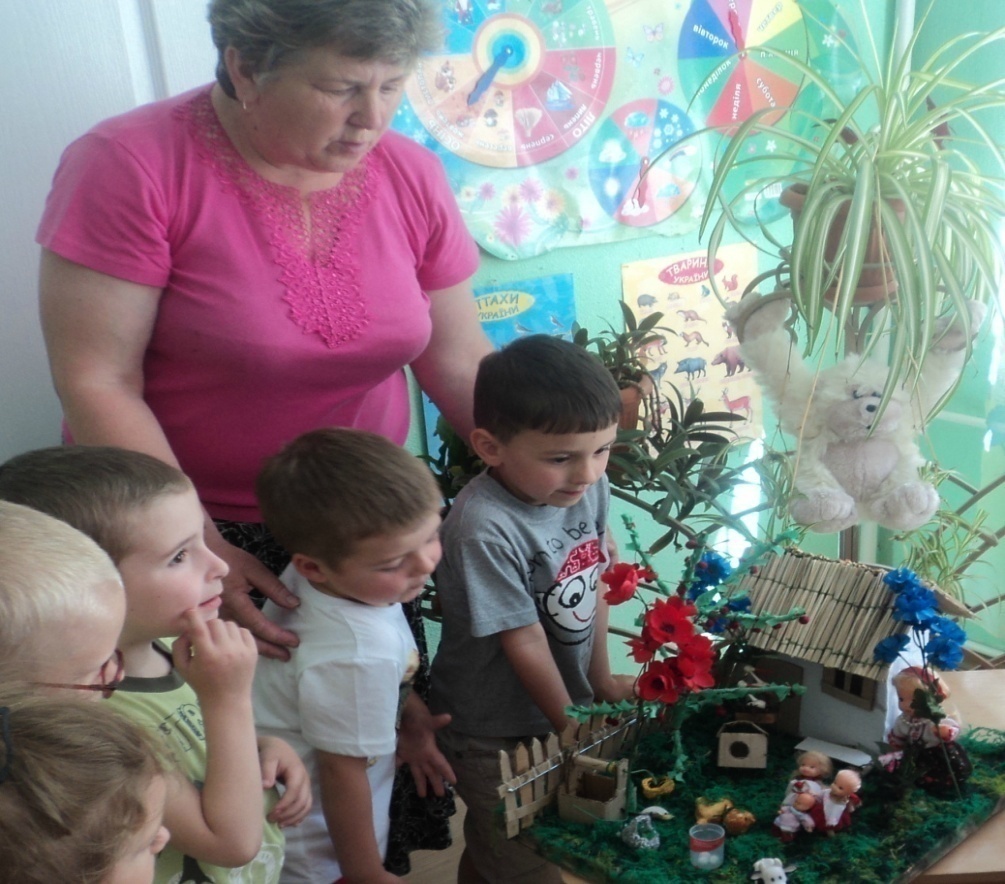 Освітня лінія 
«Дитина у природному довкіллі»
   Реалізуючи завдання освітньої лінії «Дитина у природному довкіллі» педагогічні працівники закладу працюють над формуванням у дітей уявлень про: живі організми і природне середовище, багатоманітність явищ природи, причинно-наслідкові зв’язки у природному довкіллі та взаємозв’язок природних умов, рослинного і тваринного світу, позитивний і негативний вплив людської діяльності на стан природи.
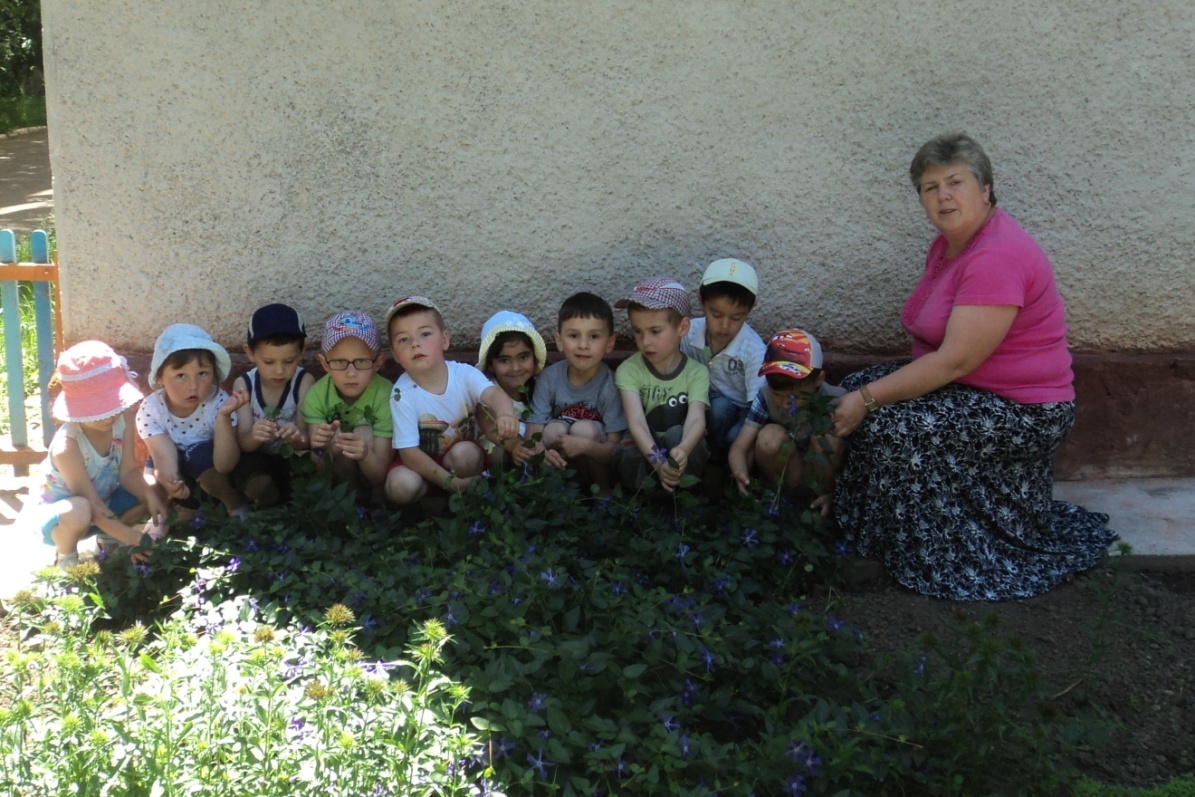 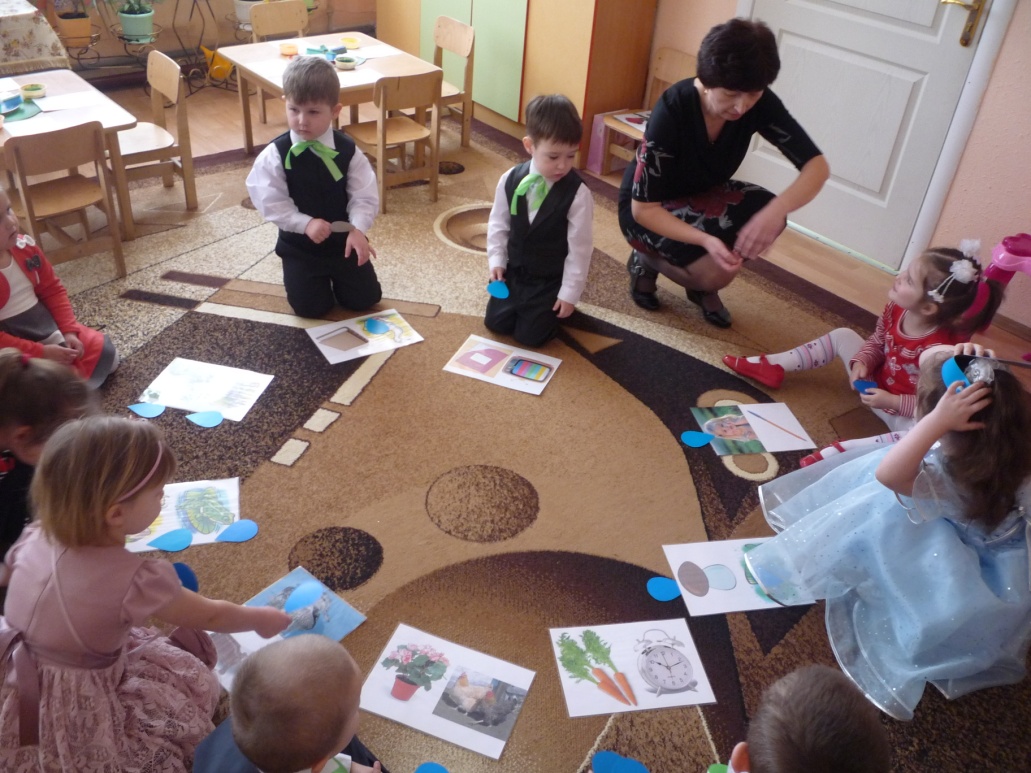 Кутки живої природи
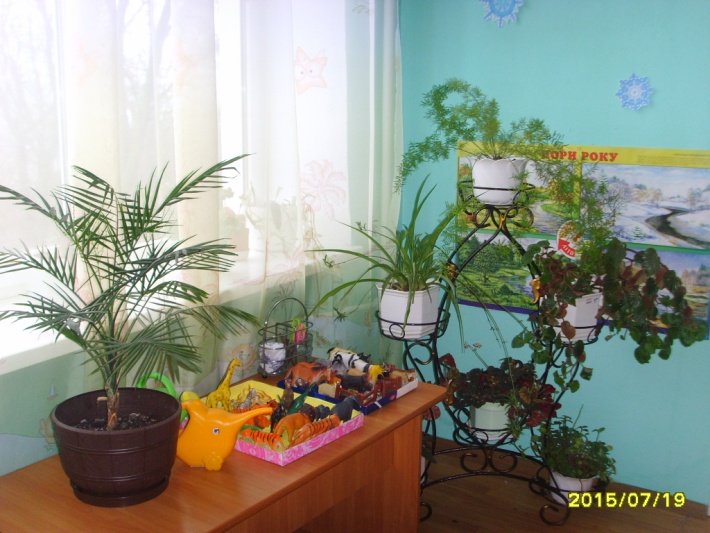 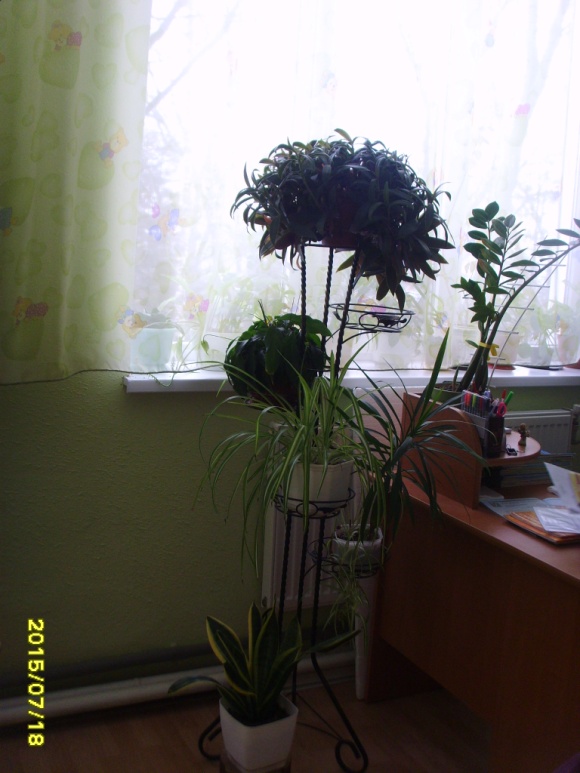 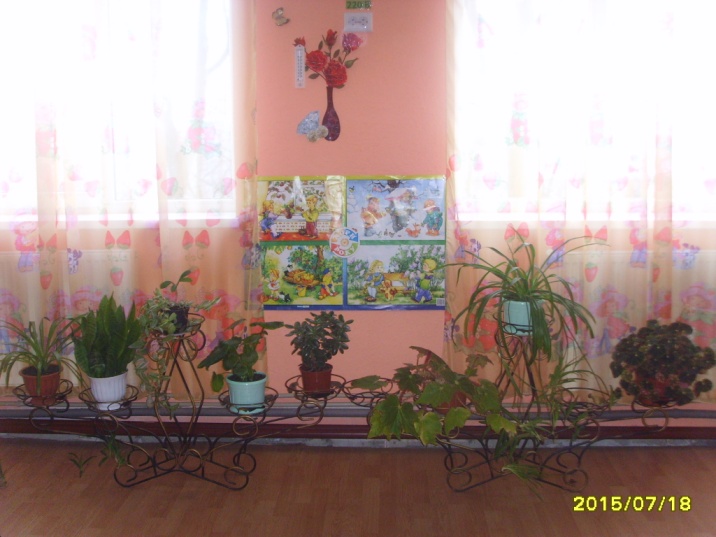 Освітня лінія 
«Дитина у світі культури»
   У  кожній віковій групі проводяться заняття зображувальної діяльності: малювання, ліплення, аплікація, художня праця, та самостійна художня діяльність, яка здійснюється в другій половині дня. Пріоритетною метою вищезазначених занять є виховання ціннісного ставлення до українських мистецьких традицій, фольклору, до мистецьких творів художників, композиторів, музикантів, поетів, письменників, до українського декоративно-прикладного мистецтва, ознайомлення з професіями, побутом, працею дорослих та інше.
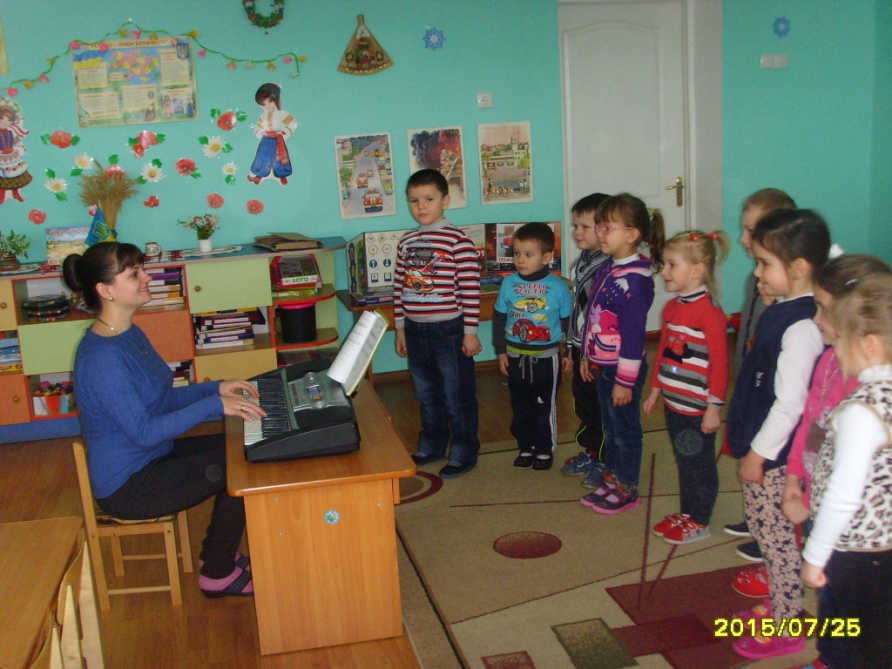 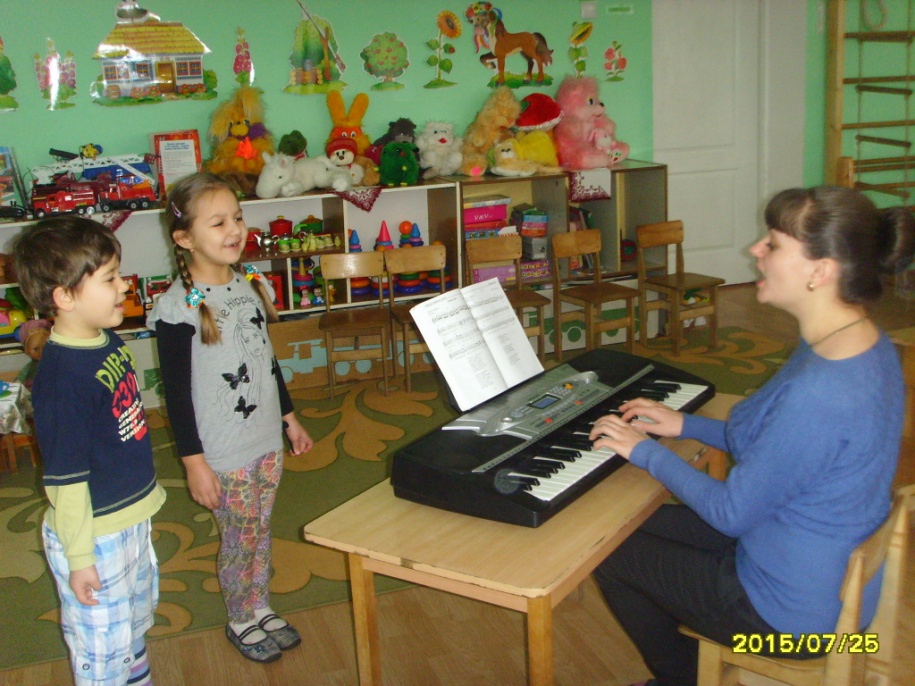 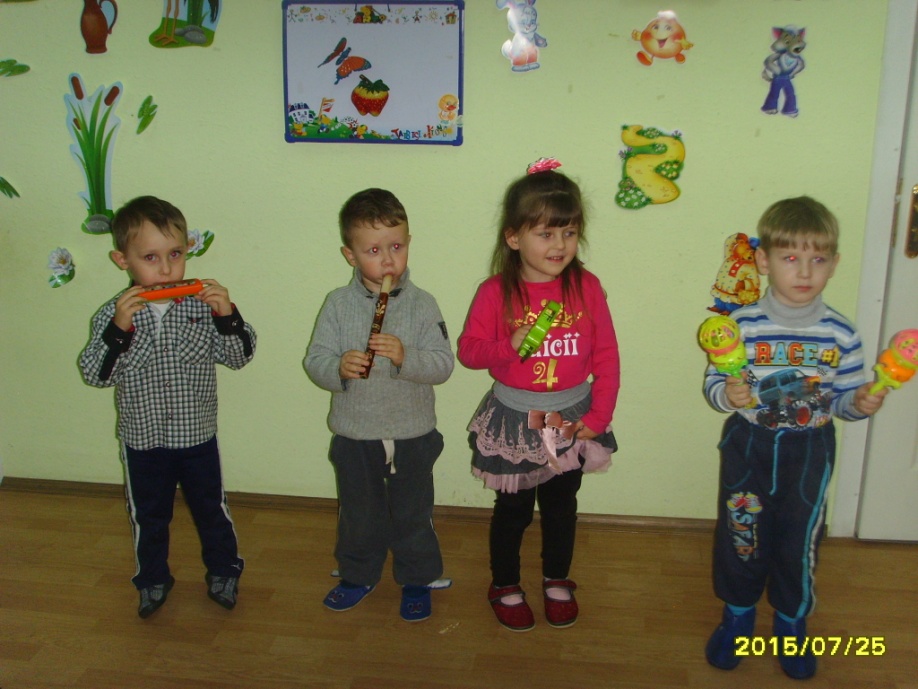 Театралізована діяльністьНастільний театр “Рукавичка”
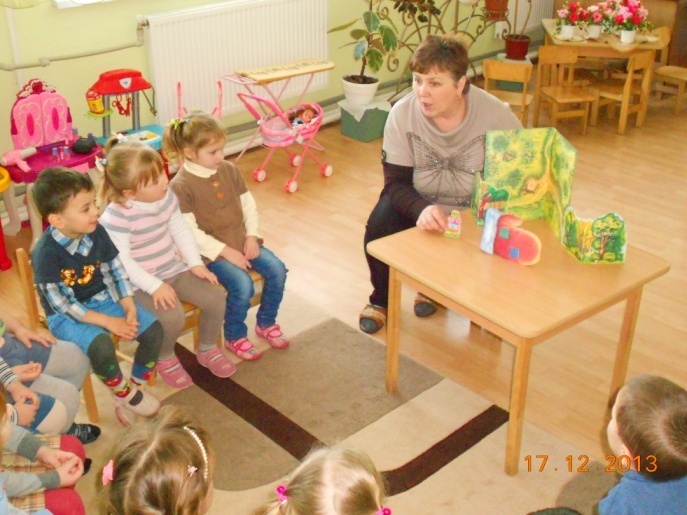 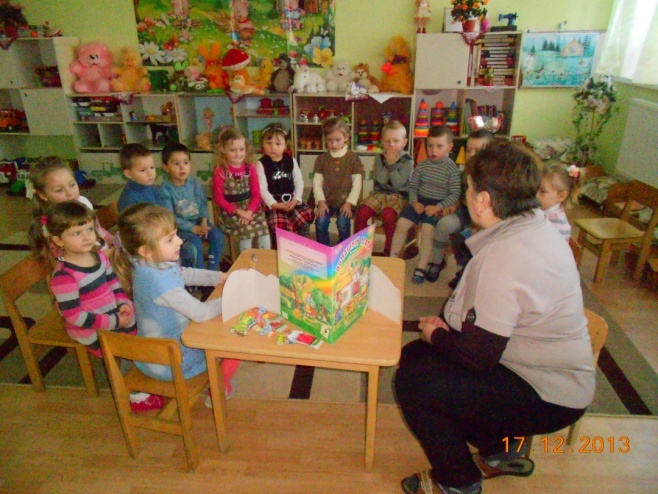 Театралізована вистава “В гостях у казки”
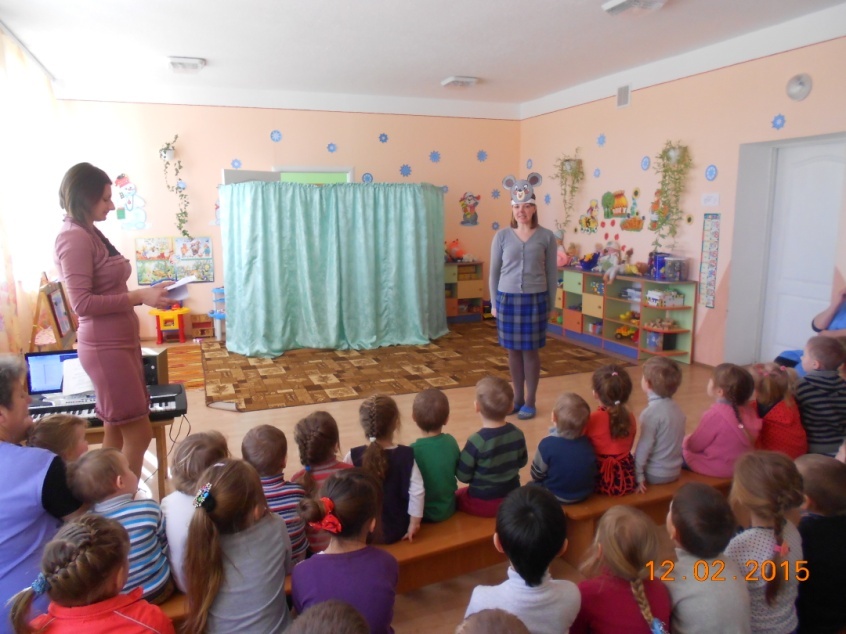 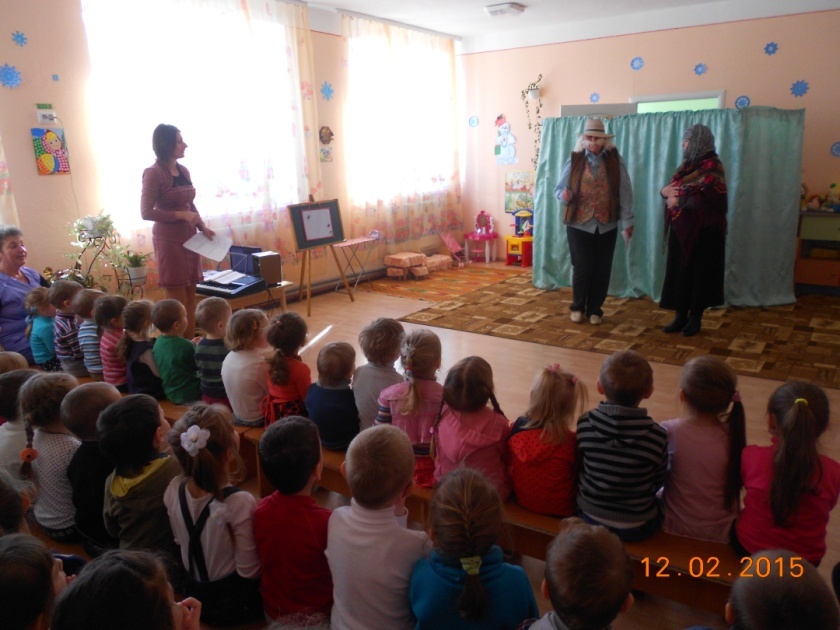 Вистава пальчикового театру“Мамині помічники”
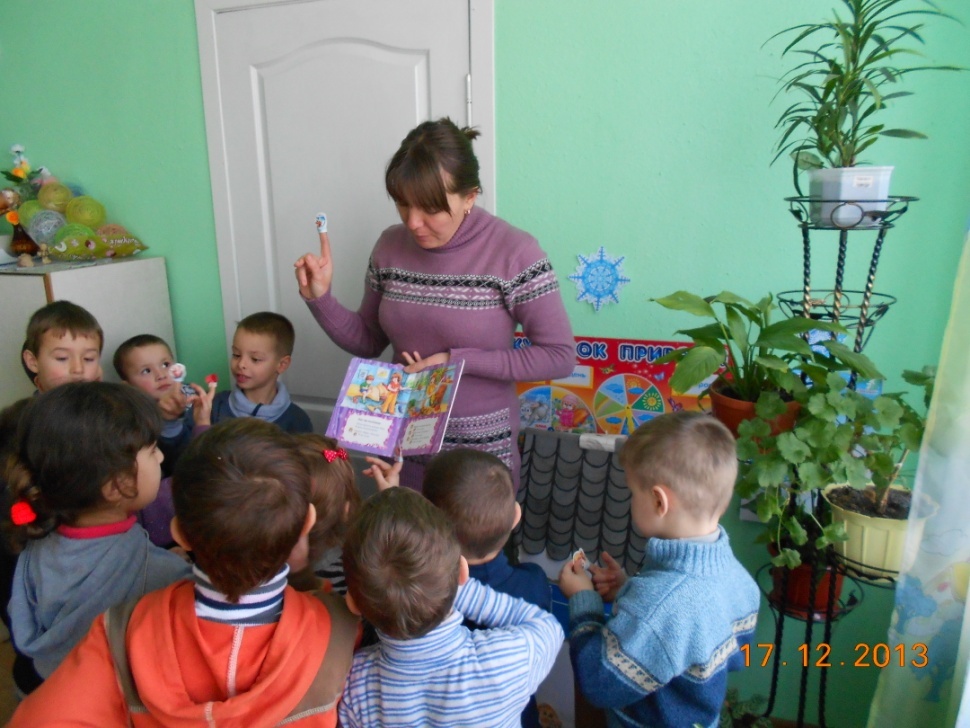 Вистава ложкового театру“Веселі звірята”
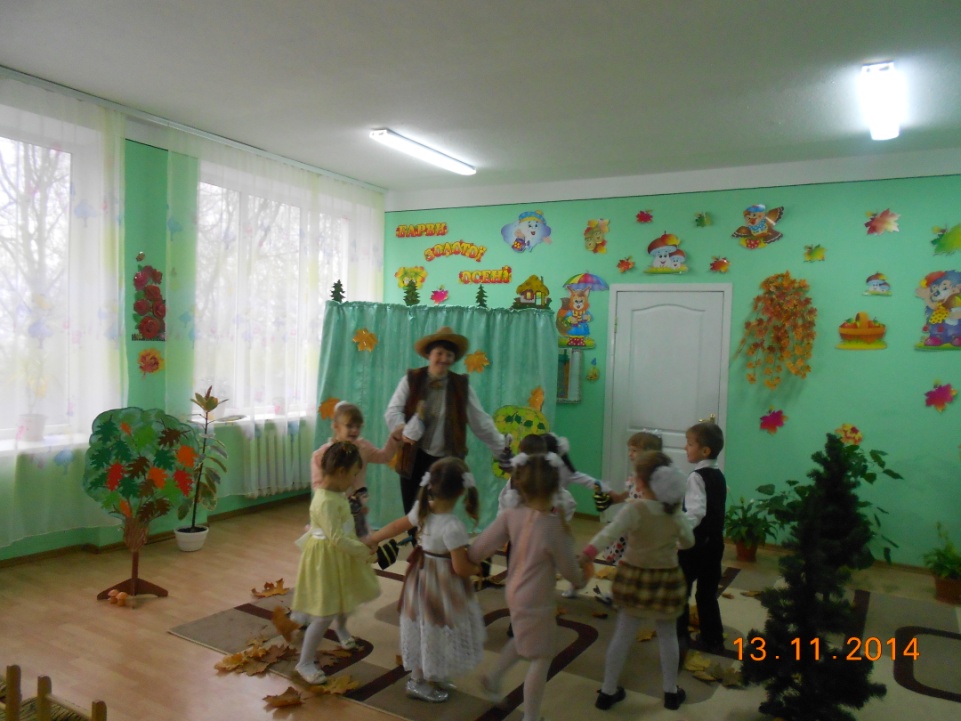 Освітня лінія 
«Гра дитини»
У роботі вихователів пріоритет надається творчим іграм (сюжетно-рольові,будівельно-конструктивні,ігри-драматизації та інсценівки,ігри з елементами праці та художньо творчої діяльності) та іграм з правилами (дидактичні, рухливі, хороводні тощо). 
Ігри проводяться з урахуванням віку дітей, їхніх ігрових інтересів,місця гри в режимі дня,місця проведення,змісту попередніх і наступних форм роботи, сезонних умов, ступеня фізичного та інтелектуального навантаження на дітей.
У всіх вікових групах поновлено матеріально-технічне забезпечення для проведення  сюжетно-рольових, конструкторсько-будівельних,дидактичних,настільно-друкованих ігор.
Рухливі ігри
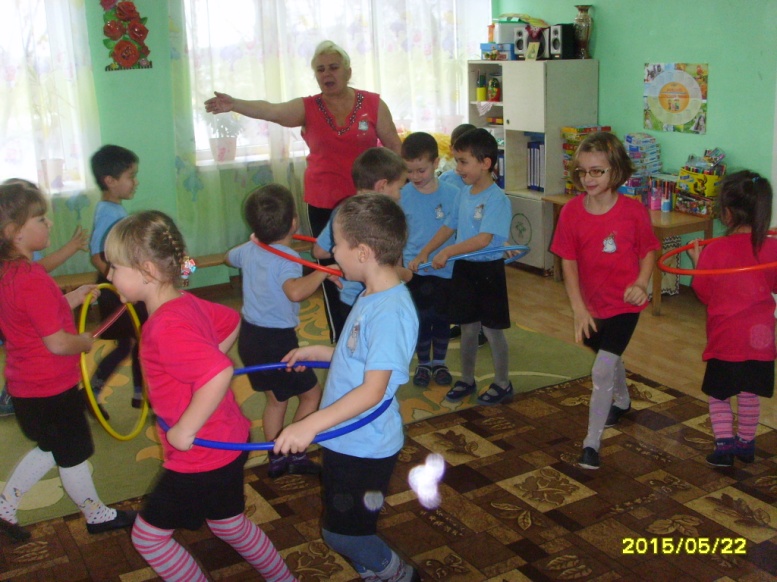 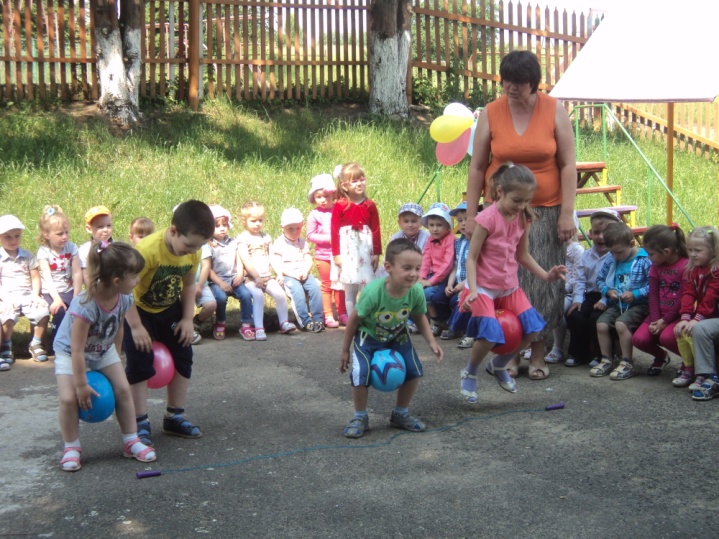 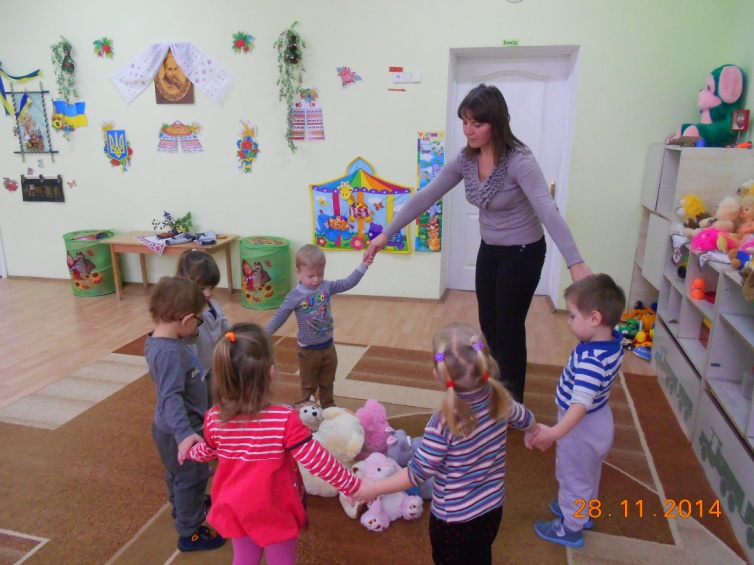 Сюжетно-рольові ігри
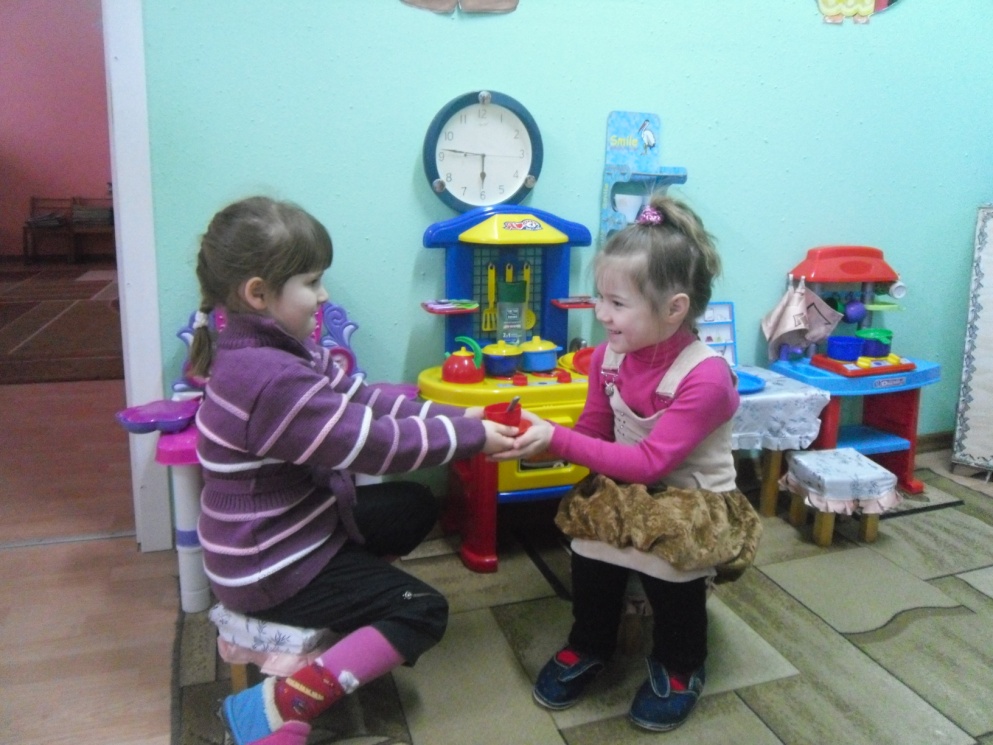 Настільні ігри
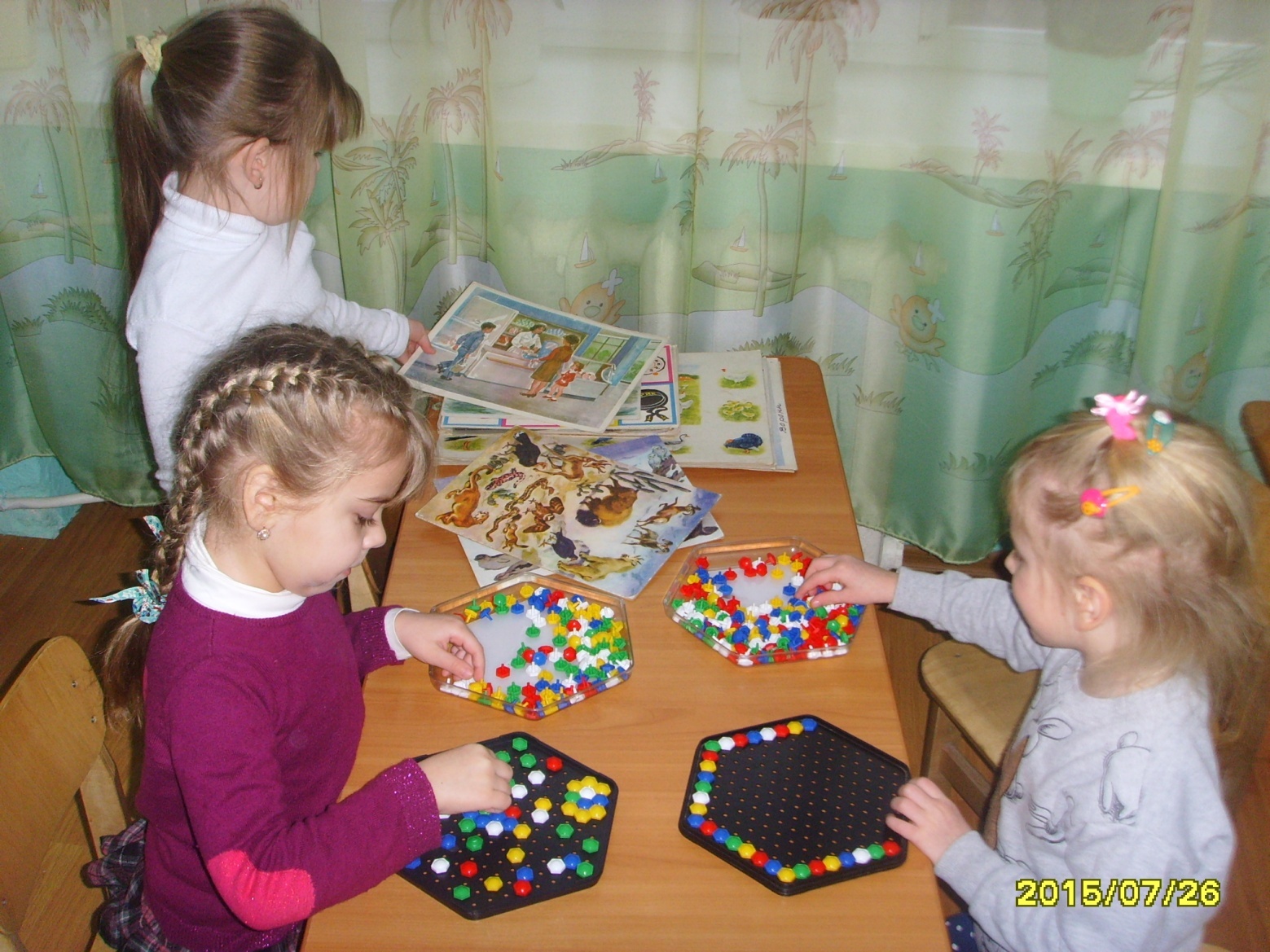 Конструктивно-будівельні ігри
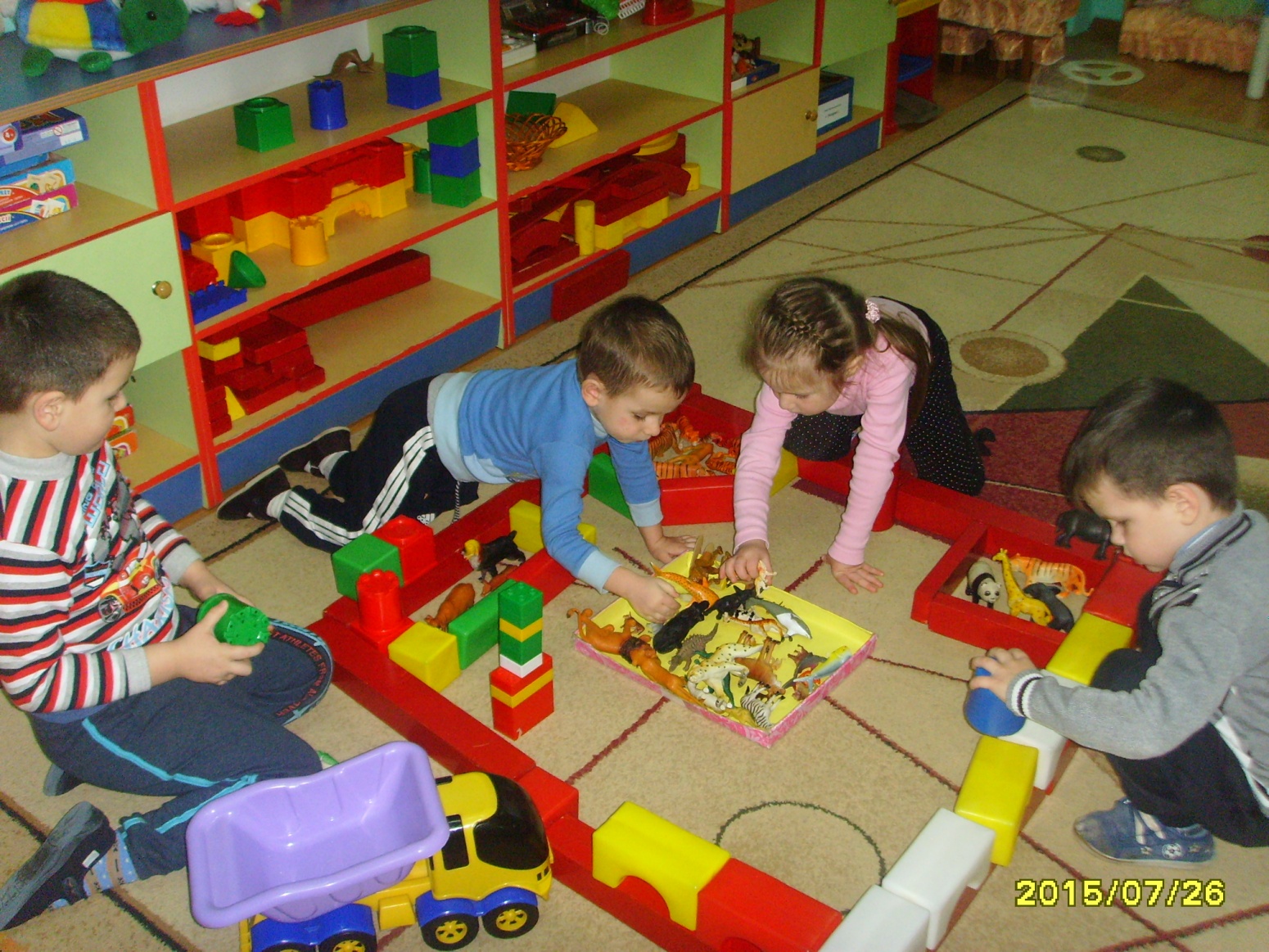 Освітня лінія «Дитина в сенсорно-пізнавальному просторі»
Діяльність вихователів спрямована на формування у дітей пошуково-дослідницьких умінь, елементарних математичних уявлень, цілісної картини світу, компетентної поведінки в різних життєвих ситуаціях.
В навчально-виховному процесі для сенсорного розвитку дитини використовують наступні види діяльності: ігрова, трудова, конструктивна, образотворча.
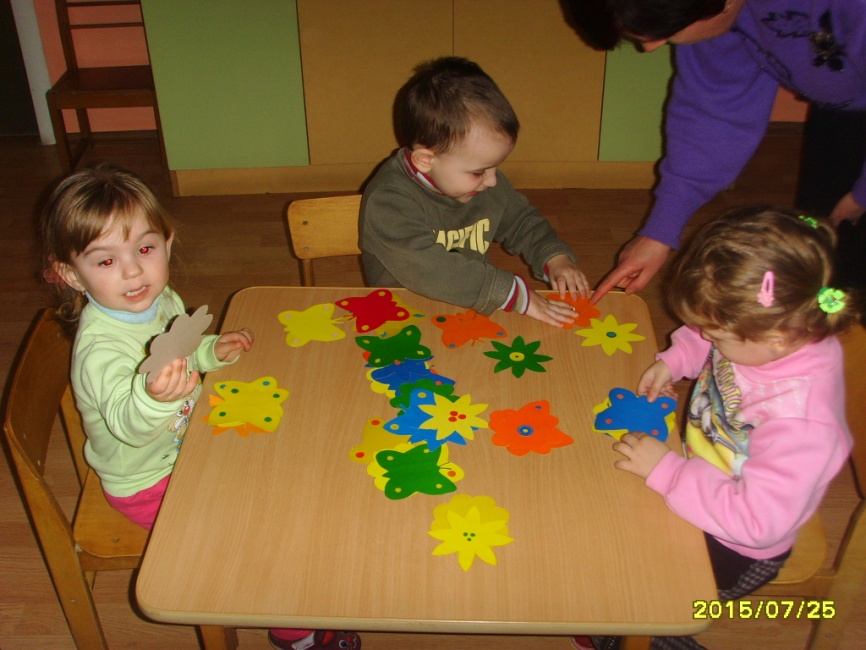 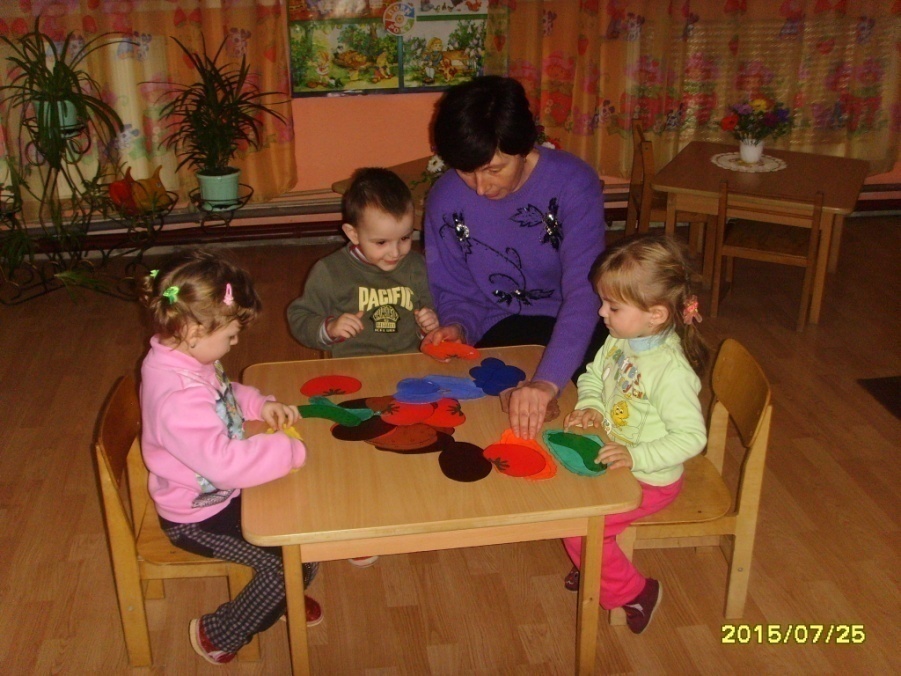 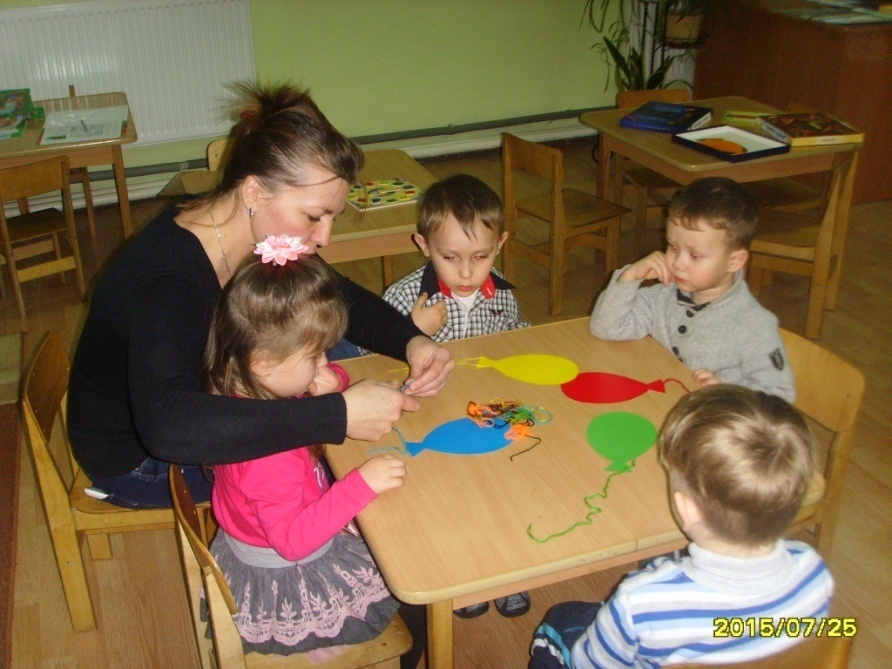 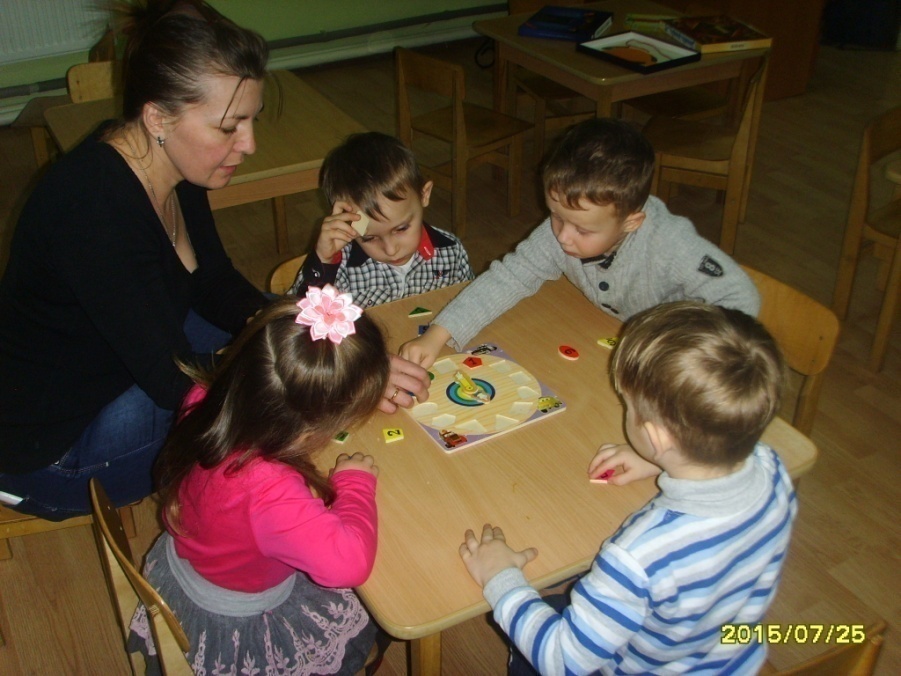 Освітня лінія 
«Мовлення дитини»
    Оволодіння рідною мовою і мовленням, як найголовнішим засобом пізнання і спілкування, залишається одним з першочергових завдань в закладі з дітьми упродовж дошкільного дитинства. 
    Перед вихователями стоїть ряд важливих завдань:
    -збагачення активного словника дитини;
    -розвиток її артикуляційного апарата,мовного дихання;
    -удосконалення фонематичного слуху;
    -навчання дитини вміння слухати мову,розрізняти
     різноманітні звуки;
    -навчання чіткій та правильній вимові.
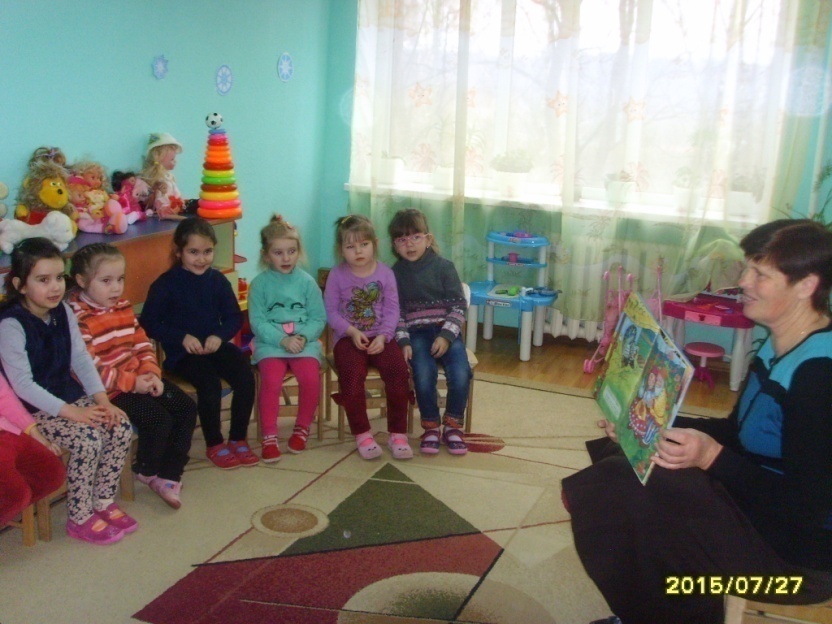 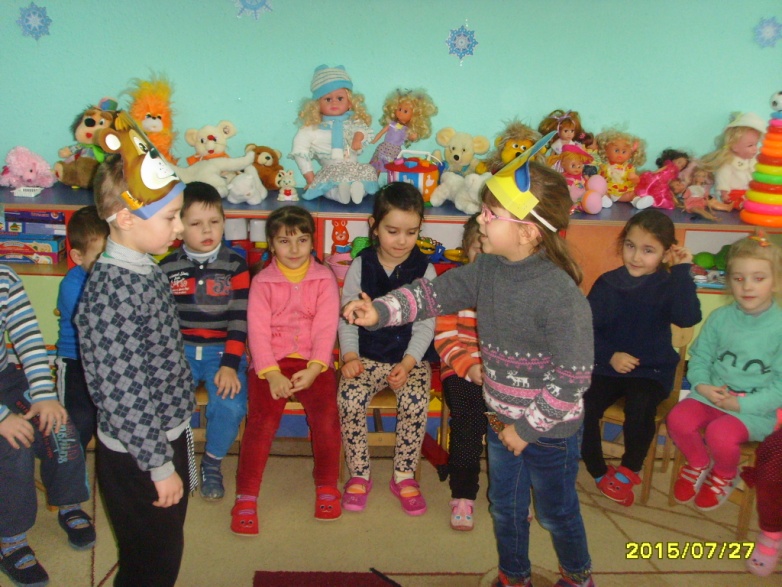 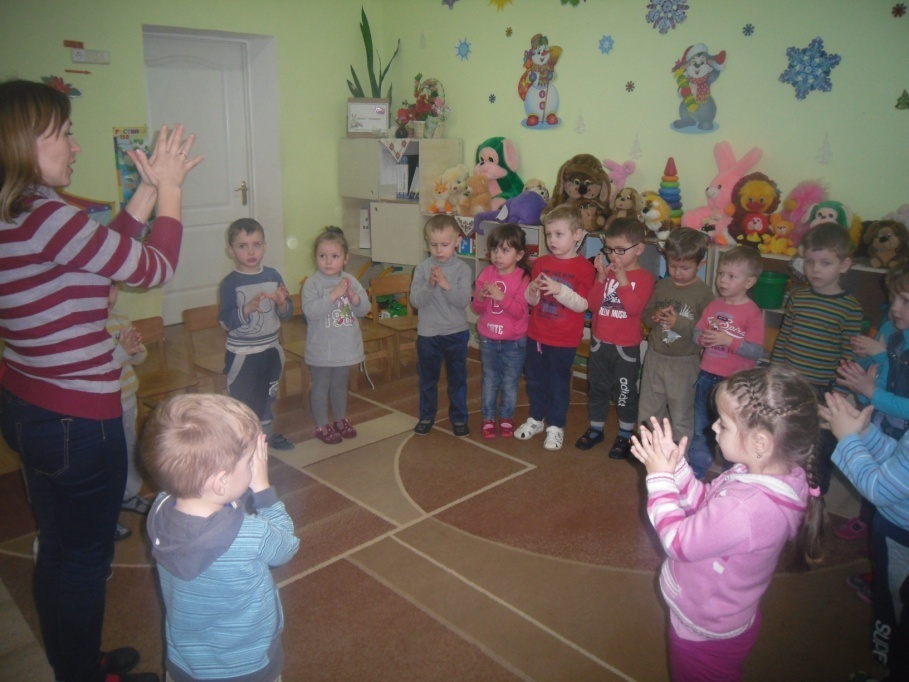 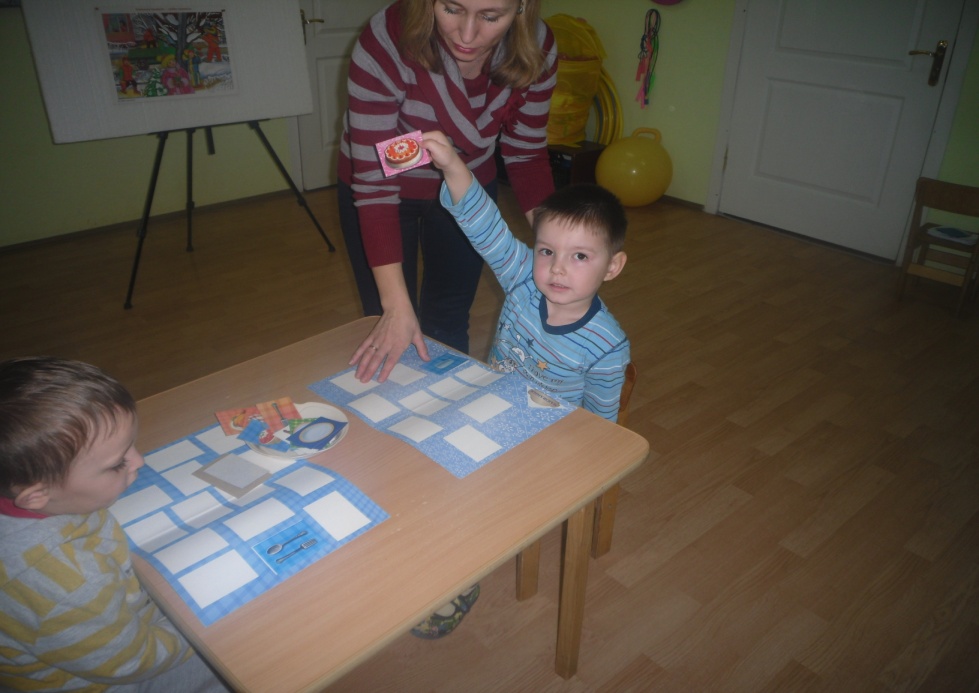 Забезпеченість варіативної складової змісту дошкільної освіти
Освітня лінія «Іноземна мова» впроваджується під час проведення гурткових занять з англійської мови в середній та старшій вікових групах.
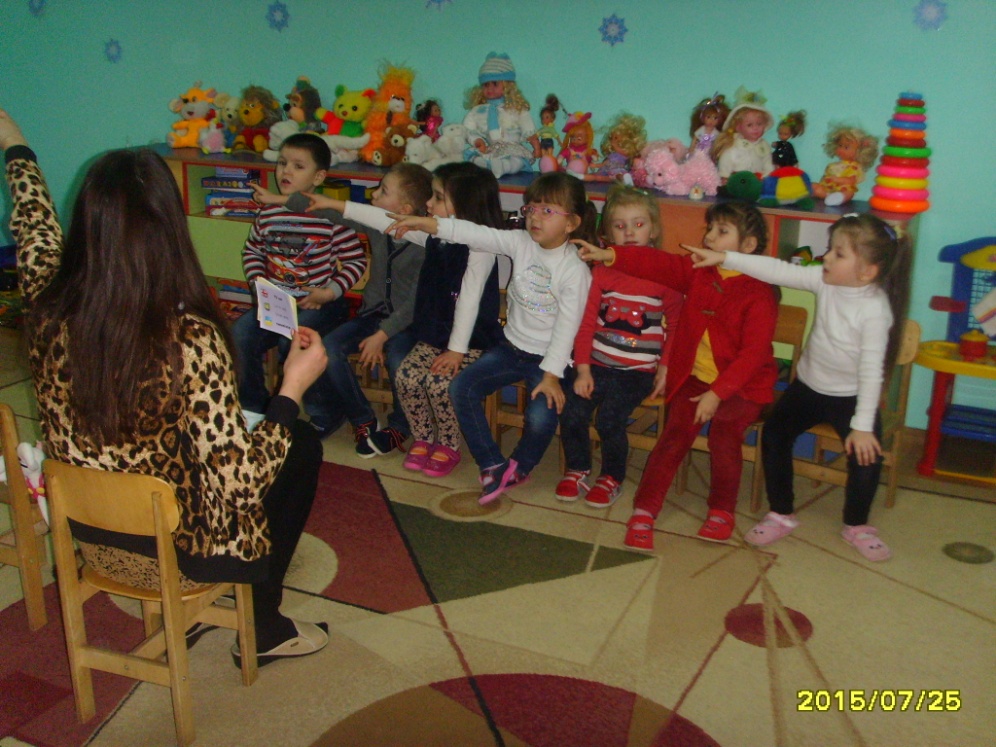 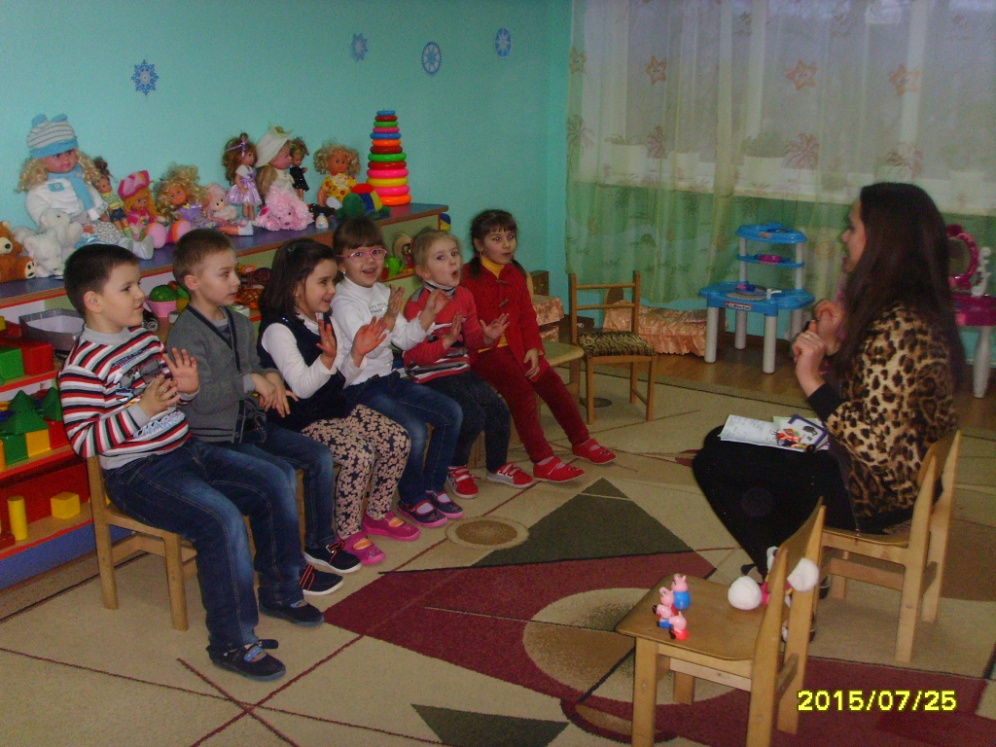 Фізкультурно-оздоровча робота
Фізкультурно-оздоровча робота
Фізкультурне заняття
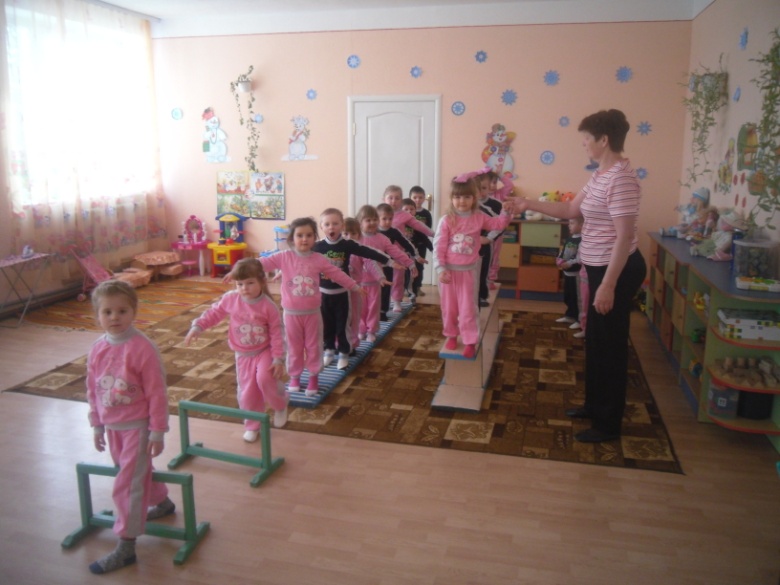 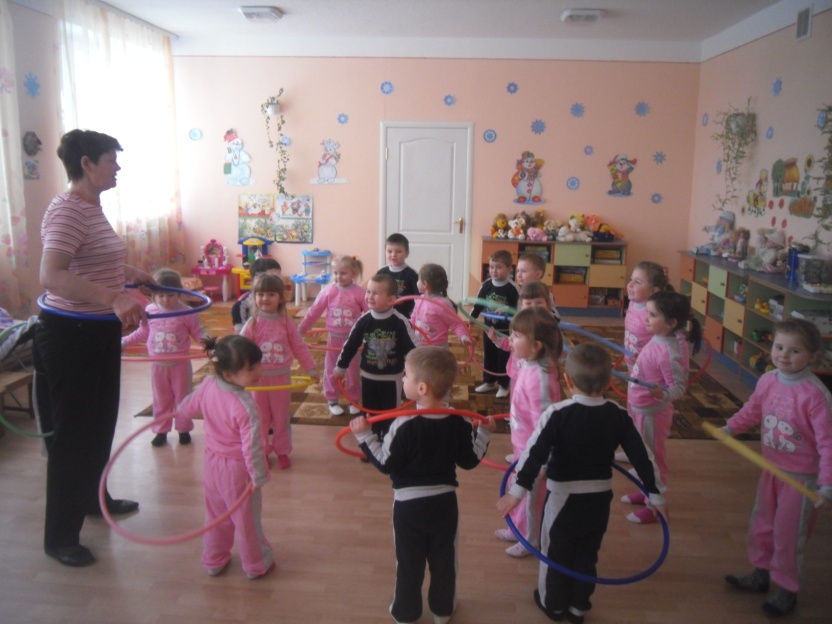 Ранкова гімнастика
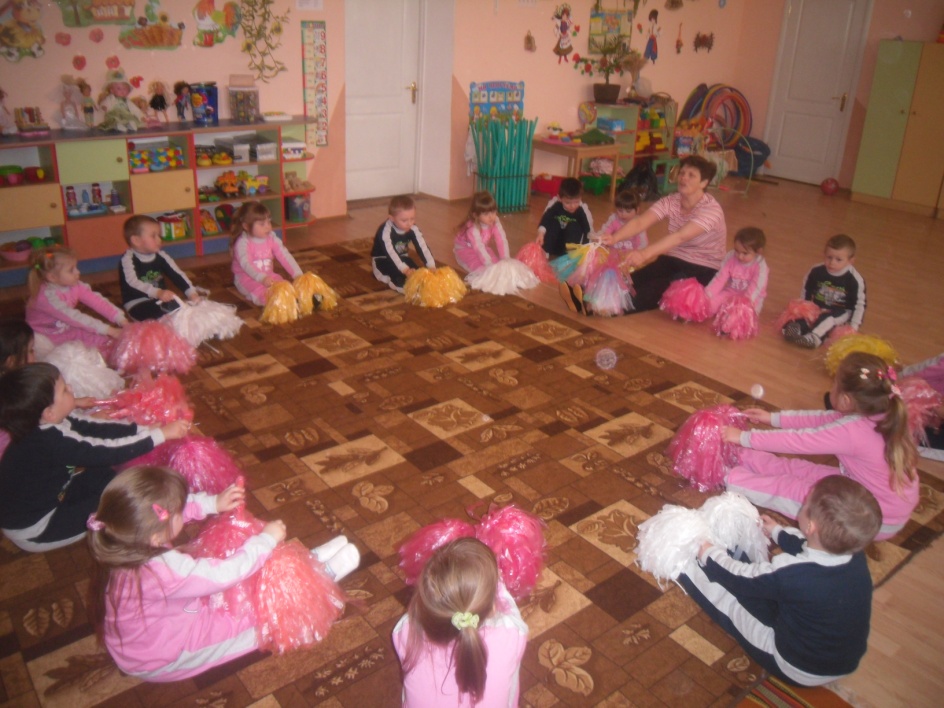 Гімнастика пробудження
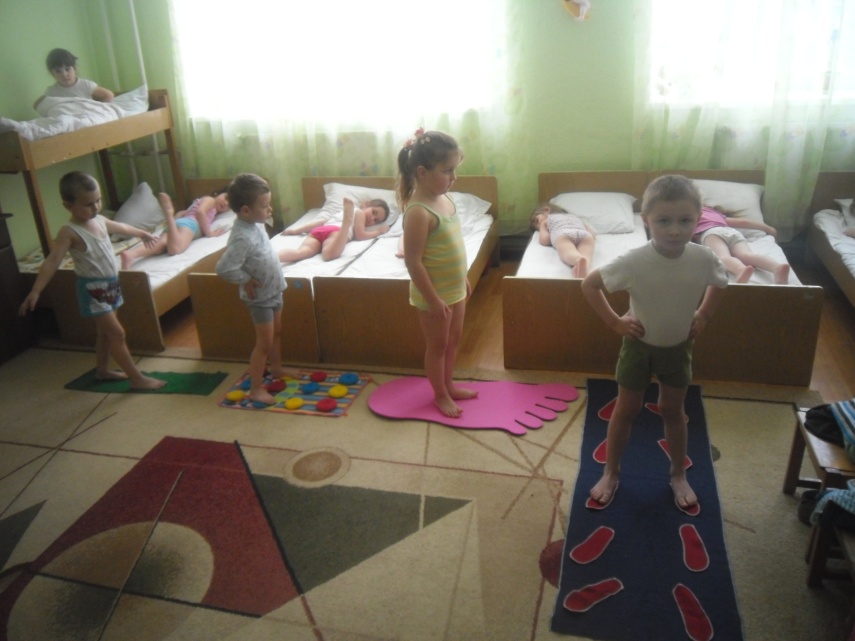 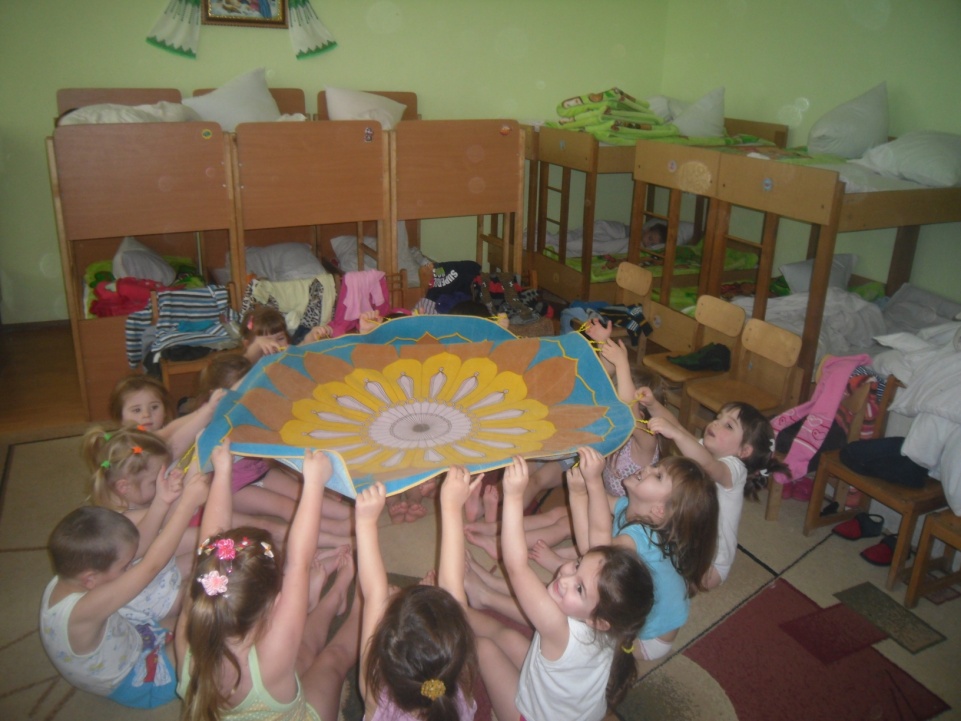 Спортивне свято“Спортом зиму зустрічаємо”
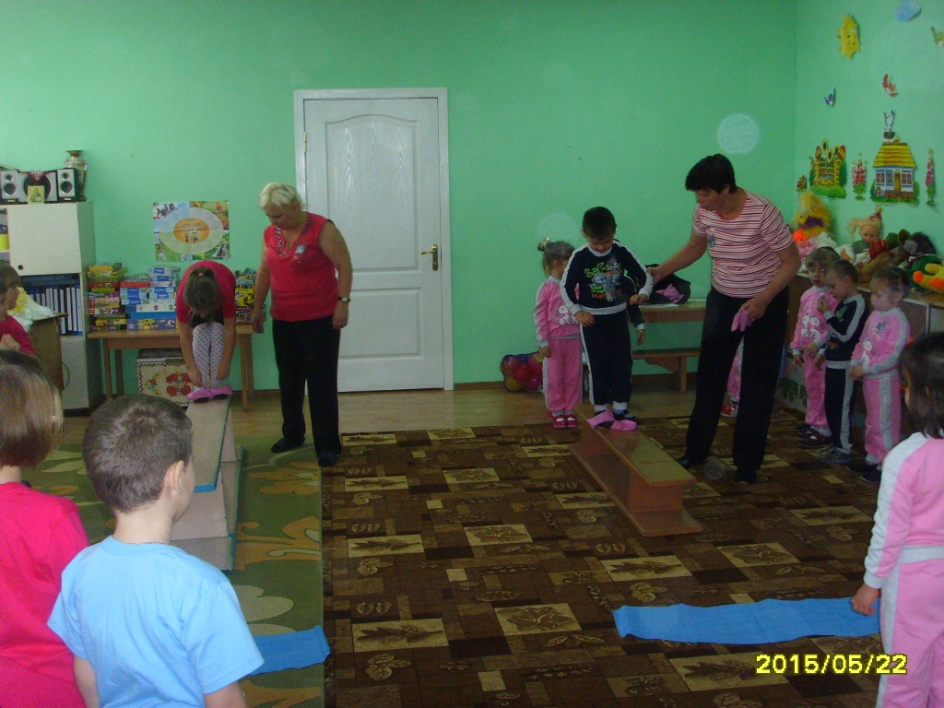 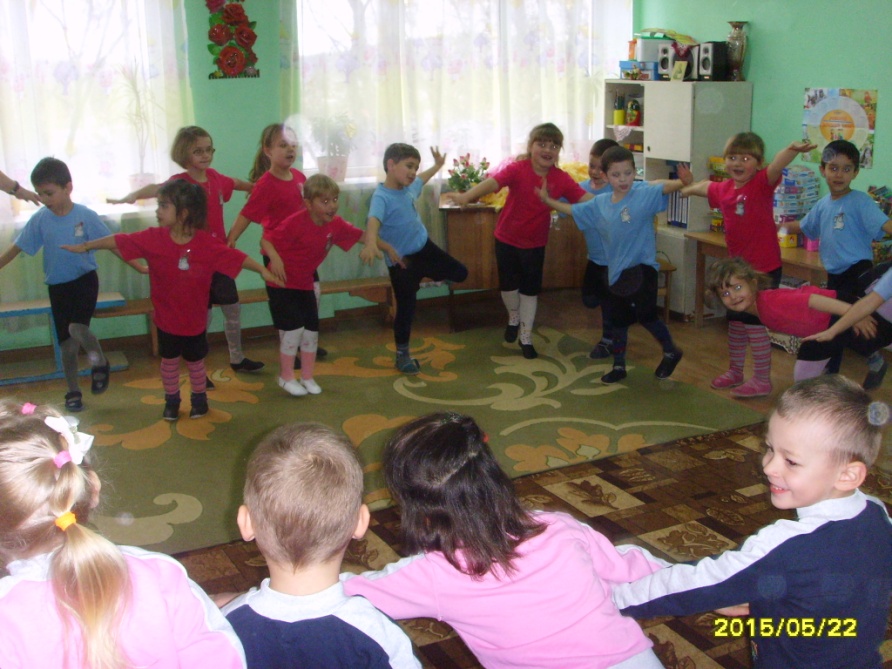 Прогулянка
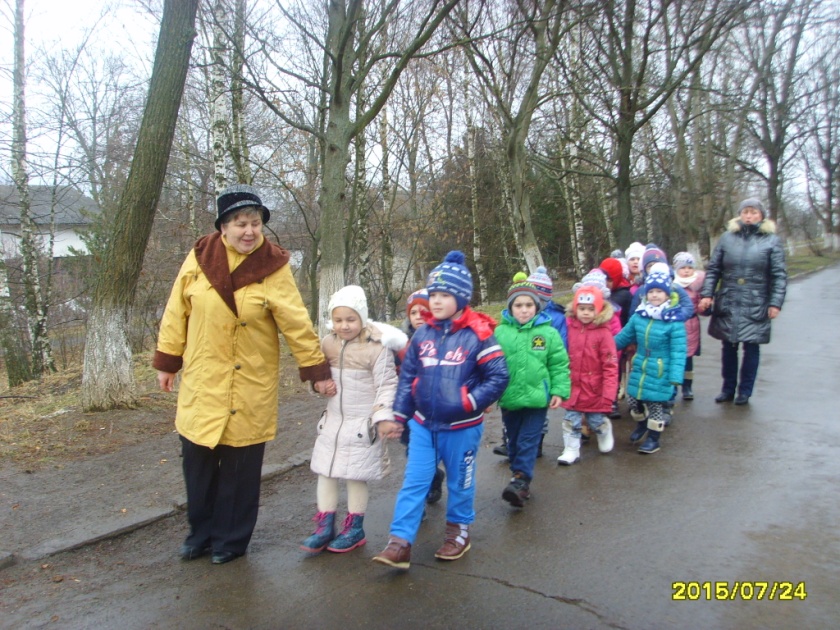 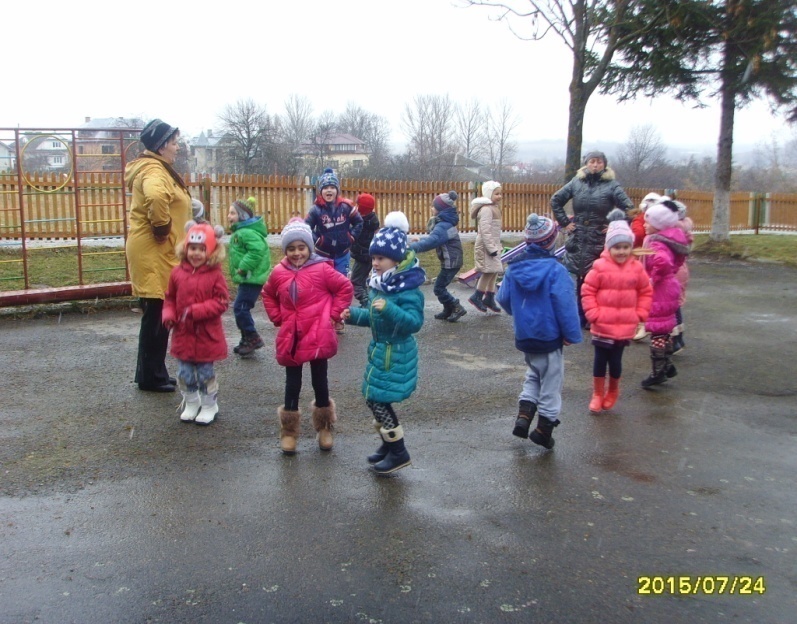 День захисту дітей
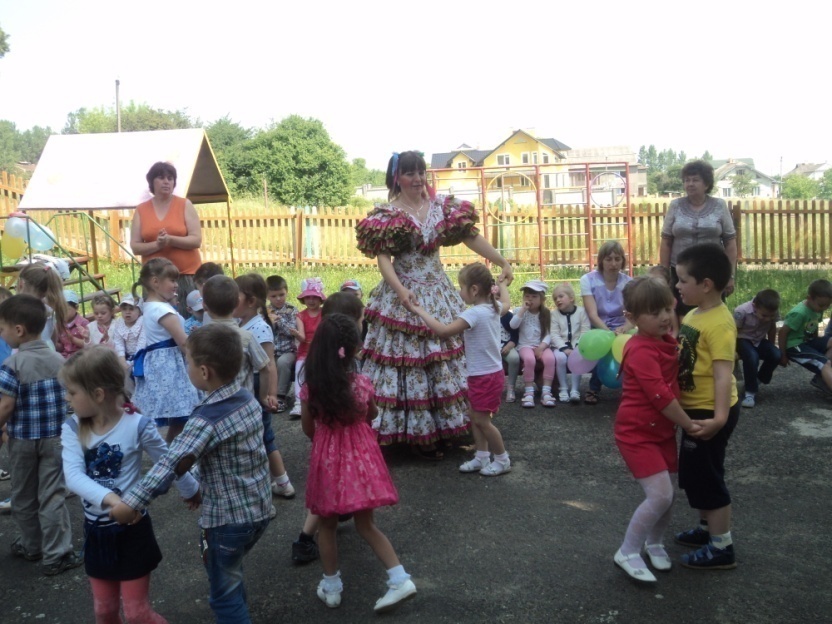 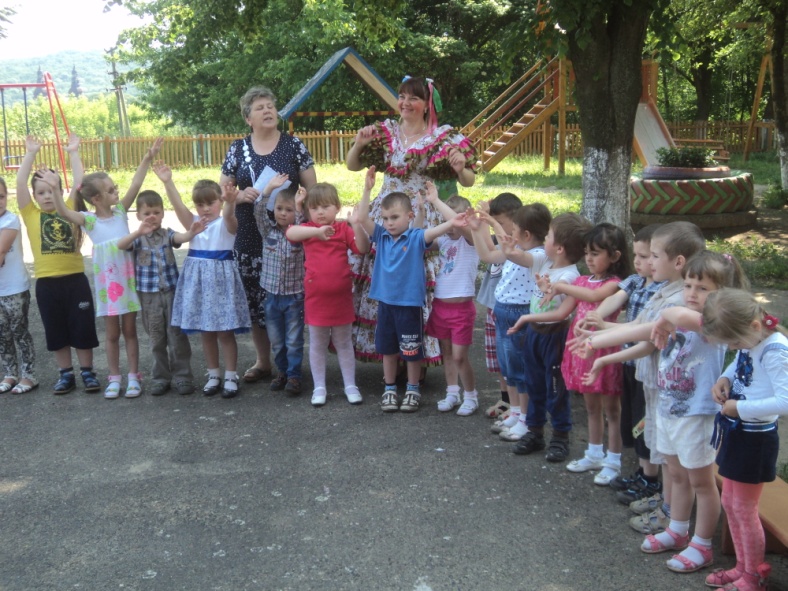 Організація роботи з батьками
Батьківсь-кий куток
Педагогічні бесіди
“Круглий стіл”
Виставки дитячих робіт виготовлених разом з батьками
Традиційні форми і методи роботи з батьками
Загальні і групові батьківські збори
Дні добрих справ
Консультуван-ня
Дні відкритих дверей
Анкетування
Свята
Круглий стіл “Готовність до школи”
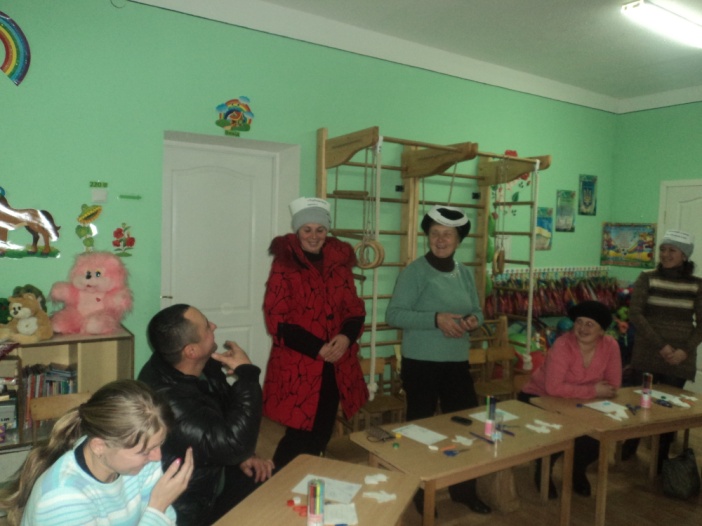 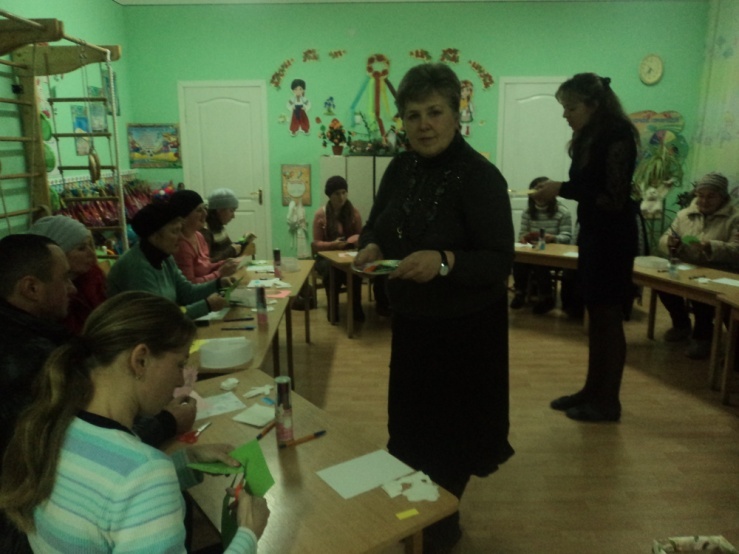 Батьківські куткисередня група
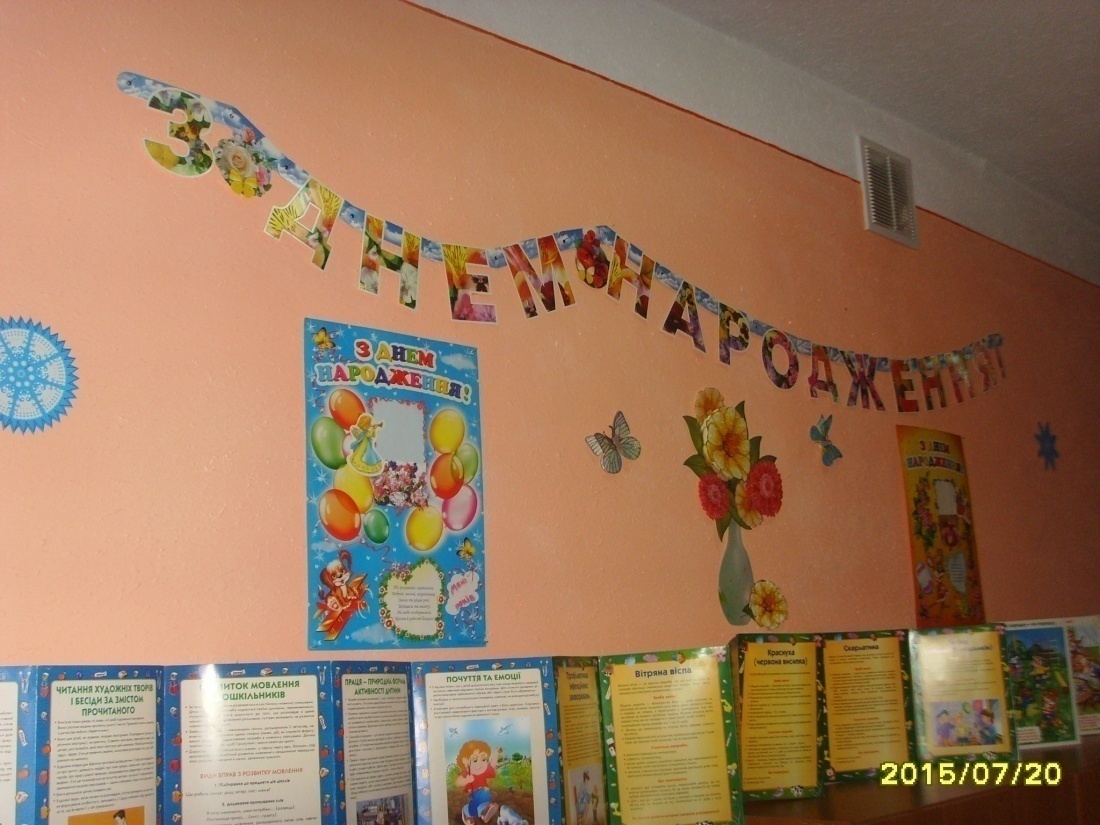 Батьківські куткистарша група
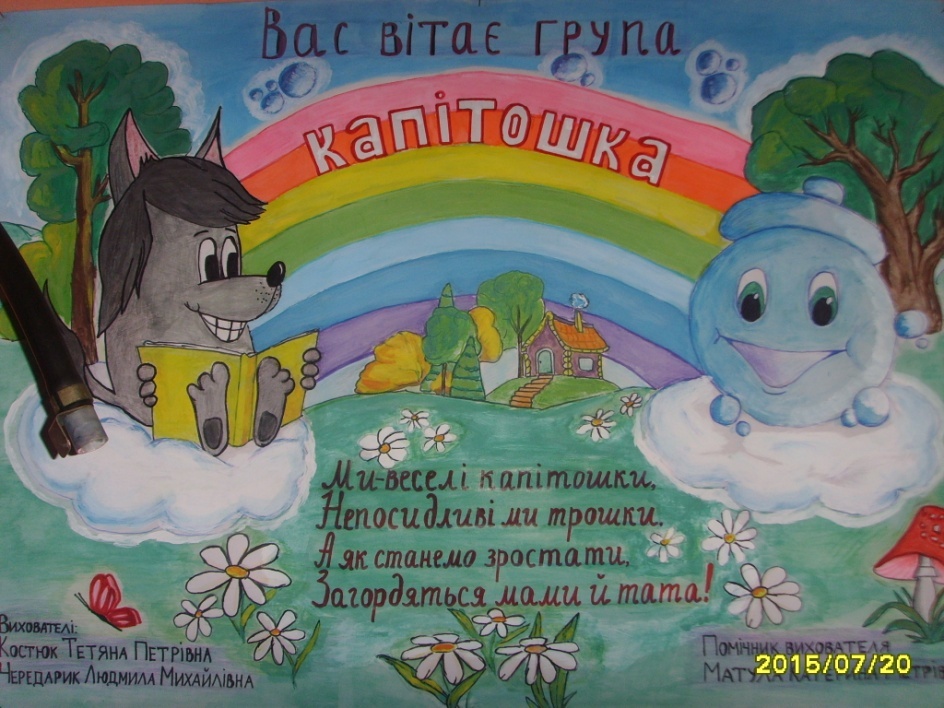 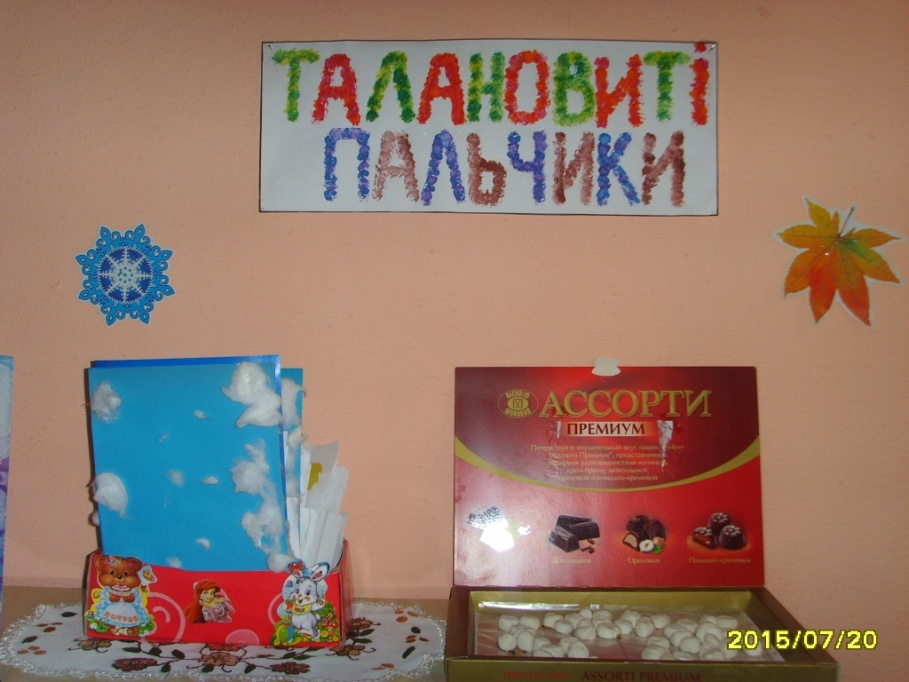 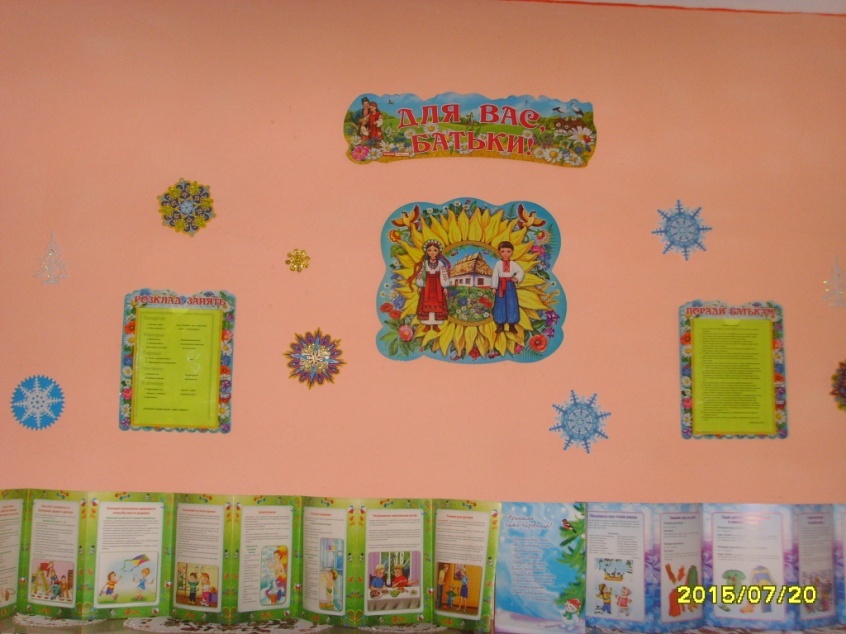 Батьківські куткиІ молодша група
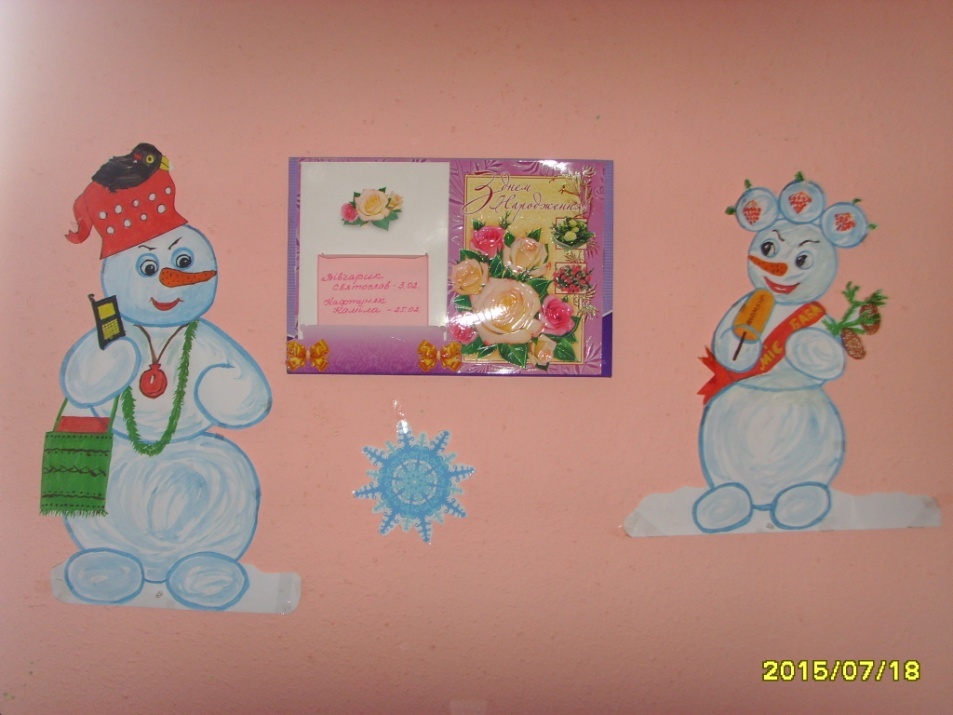 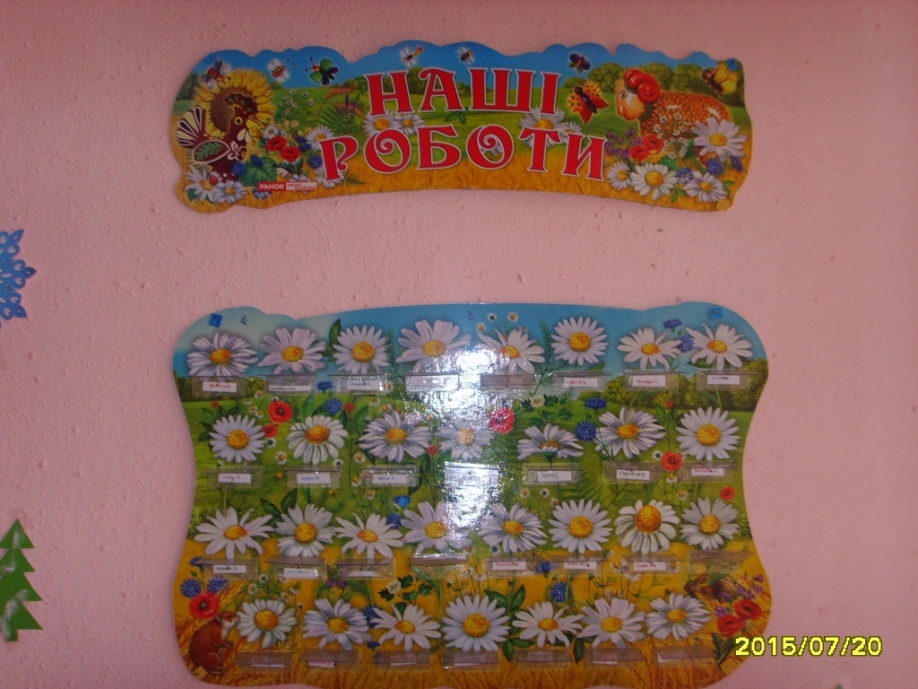 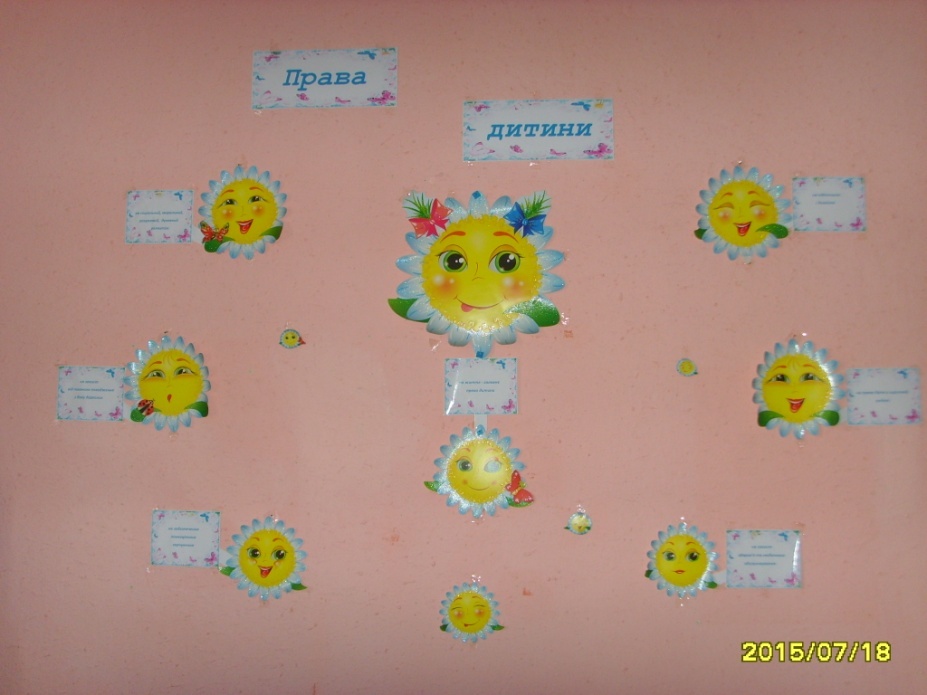 Батьківські куткиІІ молодша група
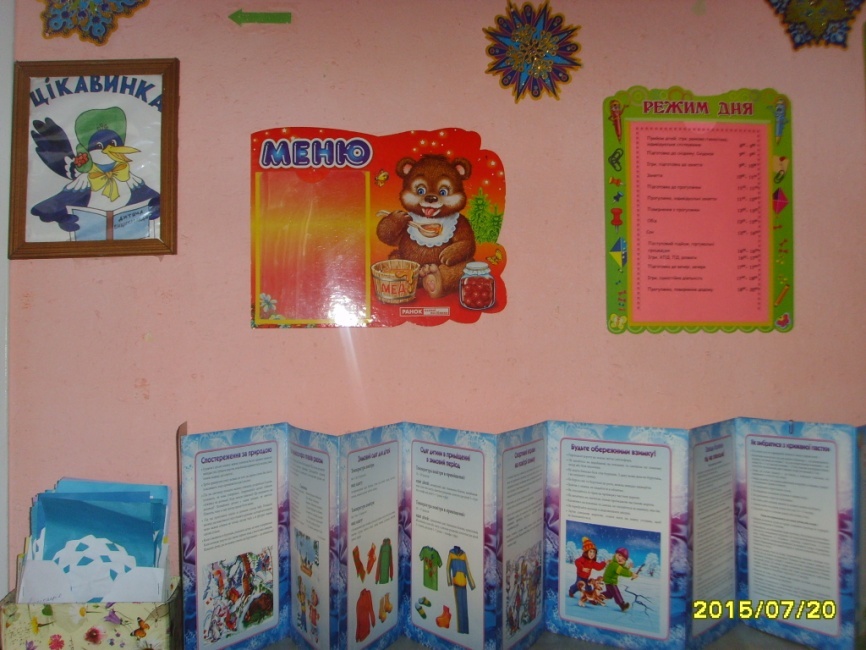 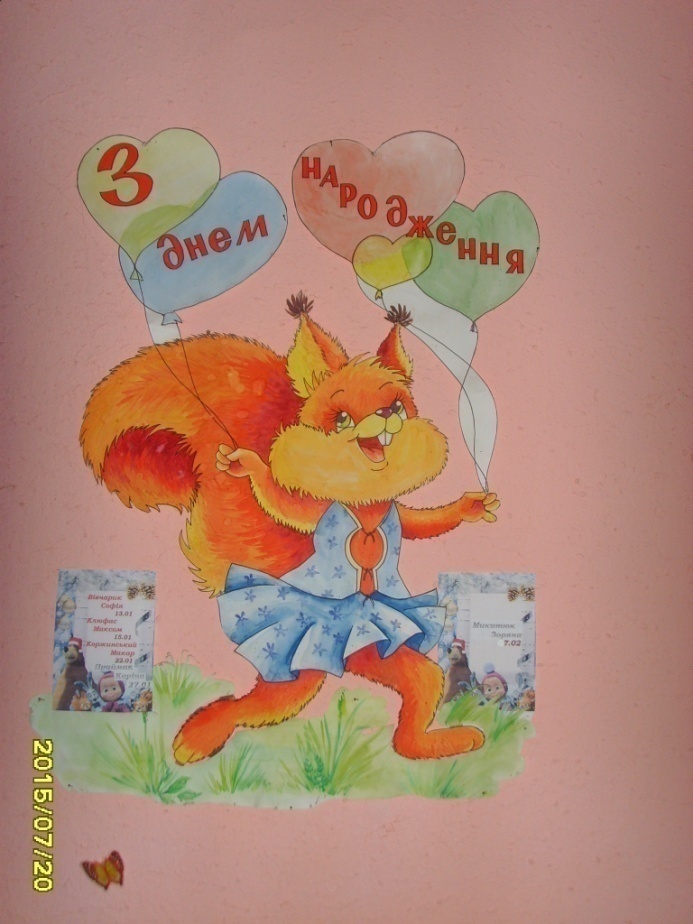 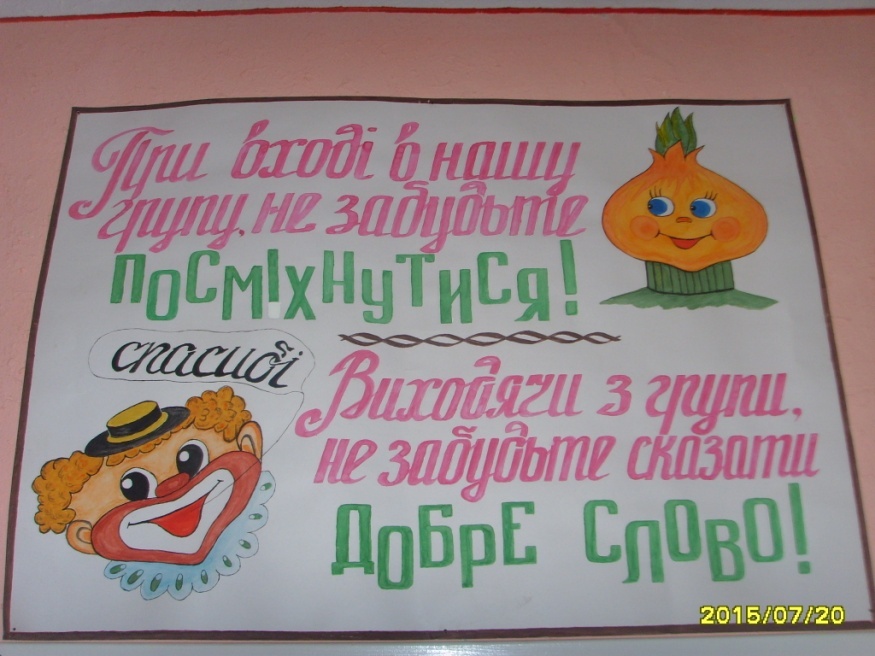 Виставки дитячих робіт виготовлених разом з батьками
У кожній казці-мудрості перлина 
(за творами В.Сухомлинського)
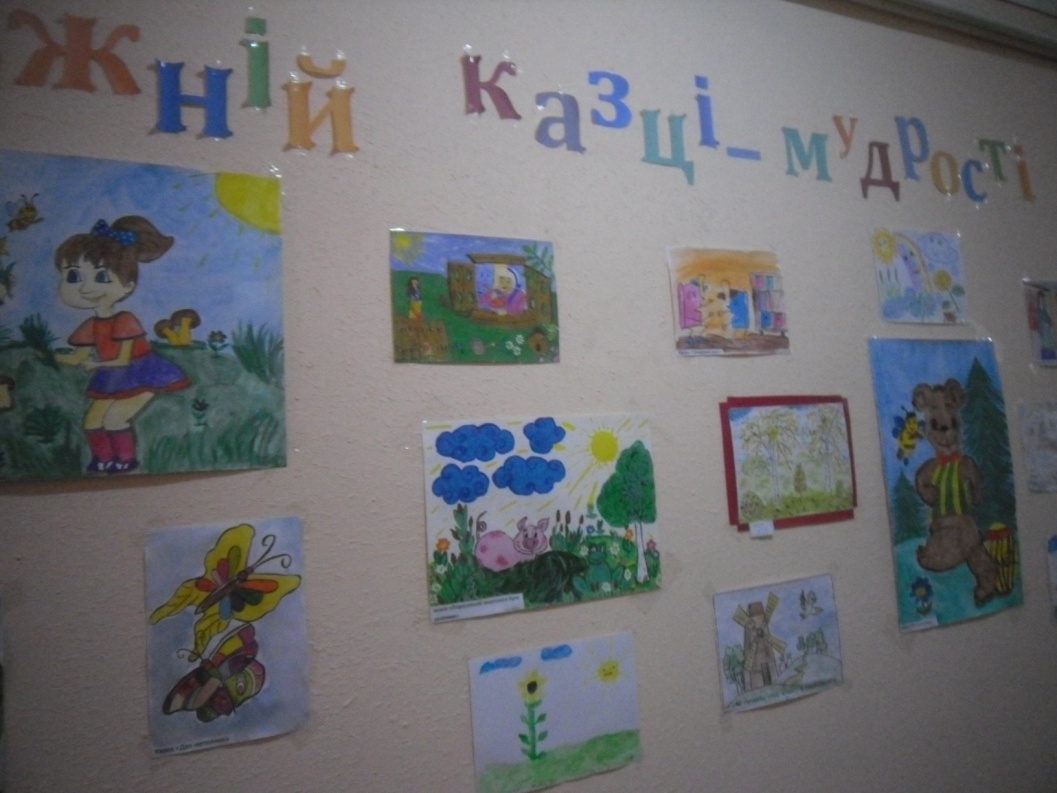 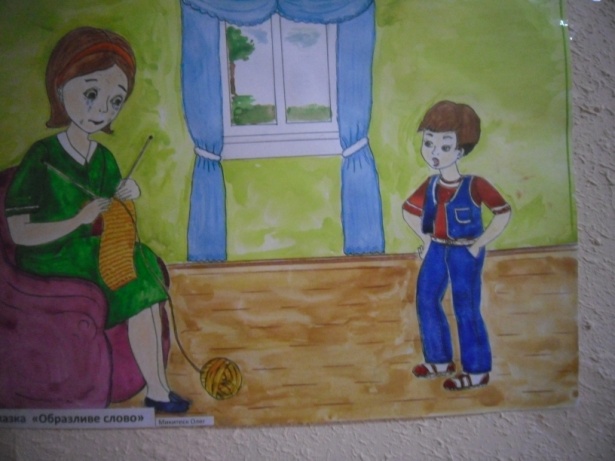 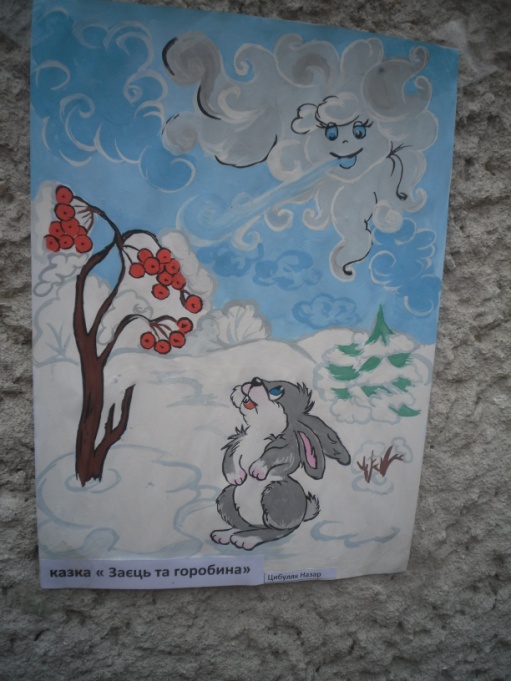 Діти України за мир
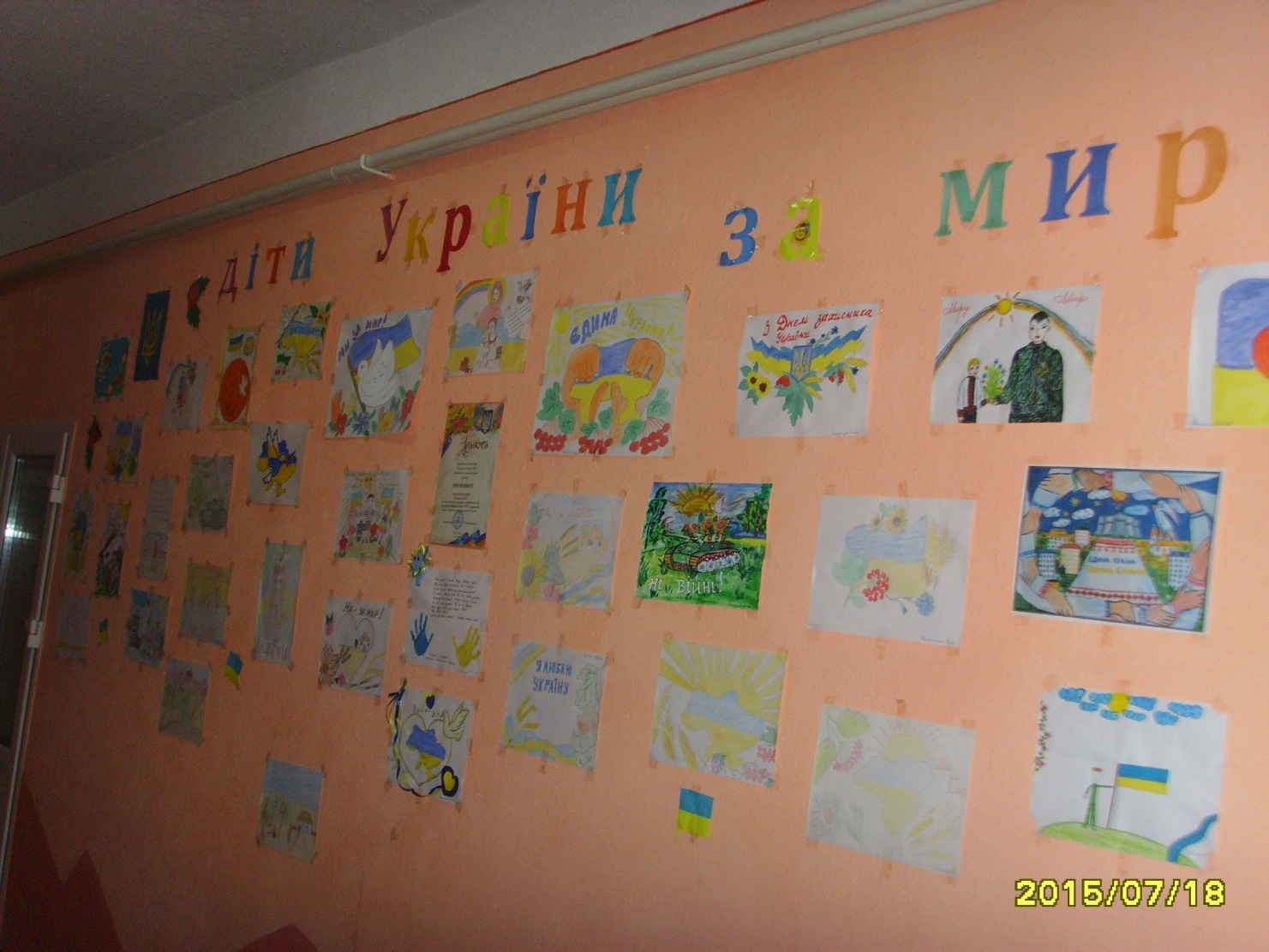 Ой весела в нас зима
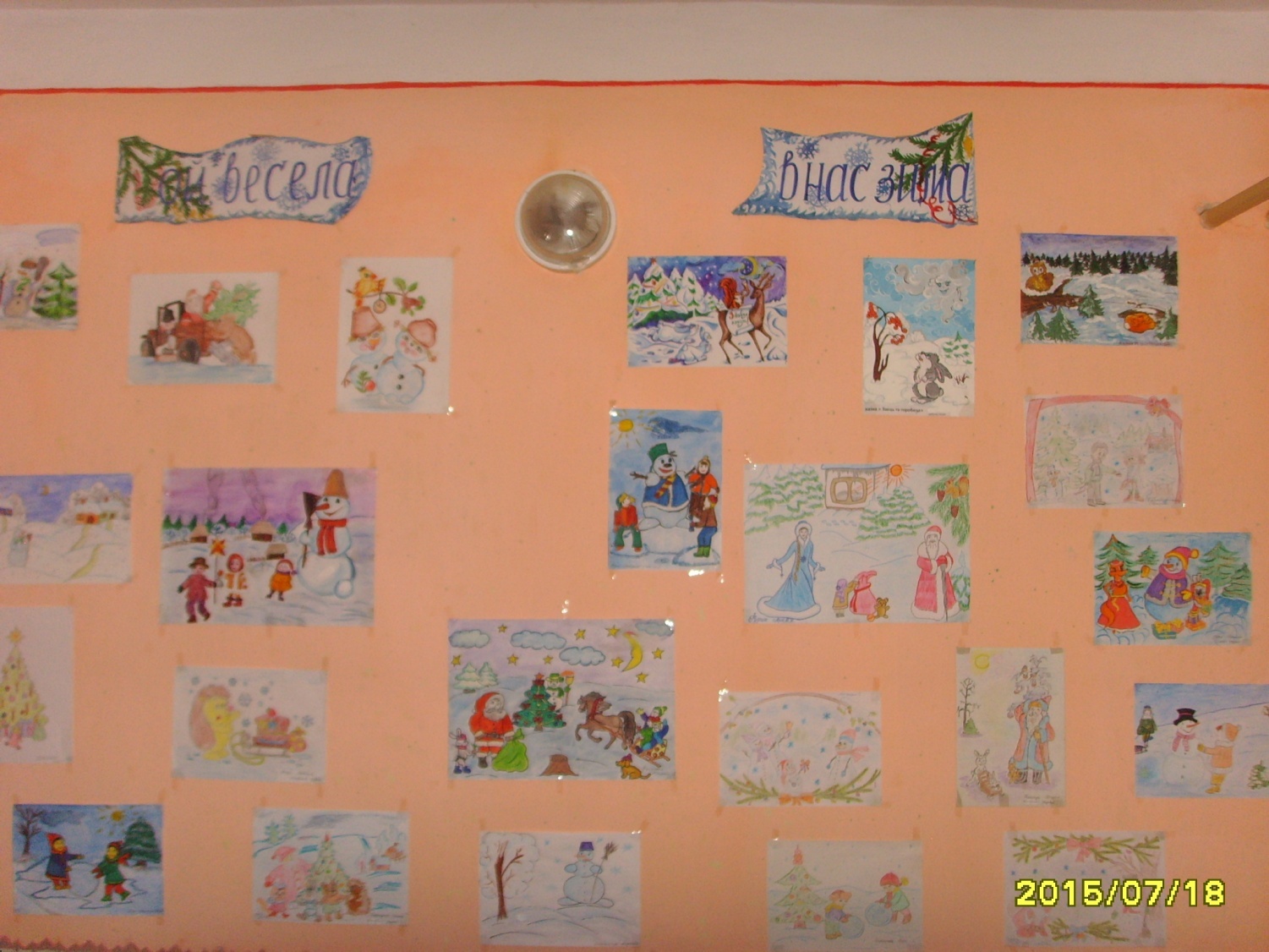 Свята та розвагиСвято Осені
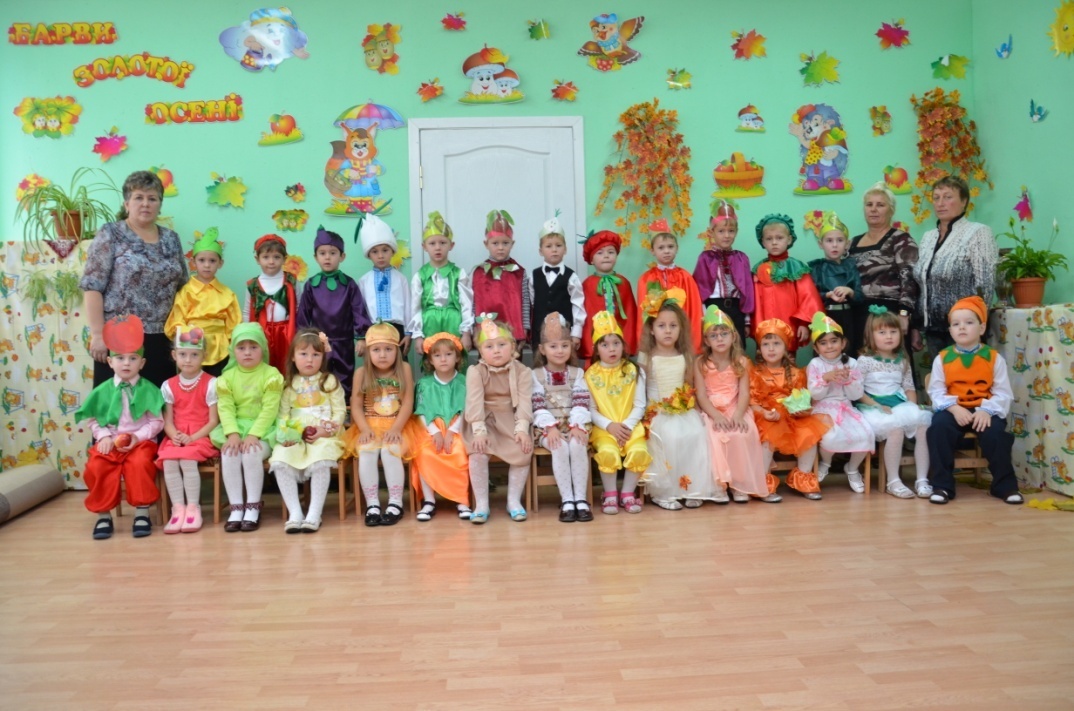 СвятаСвято 1 вересня
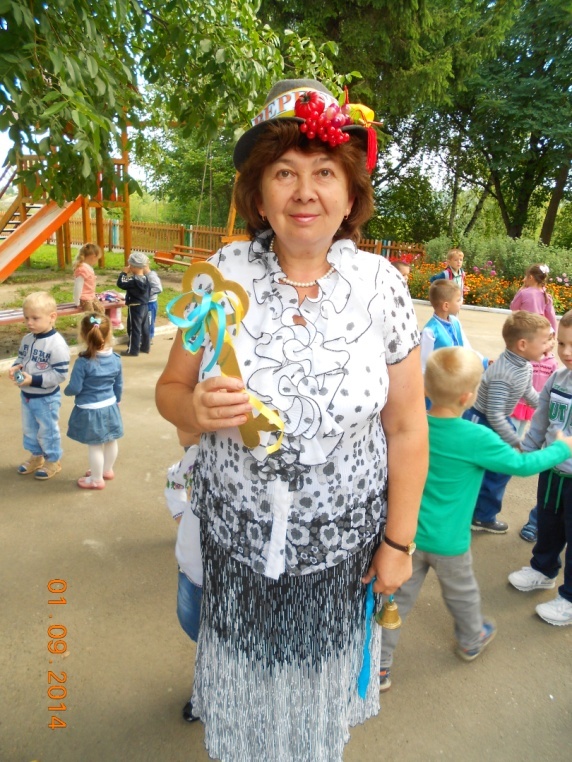 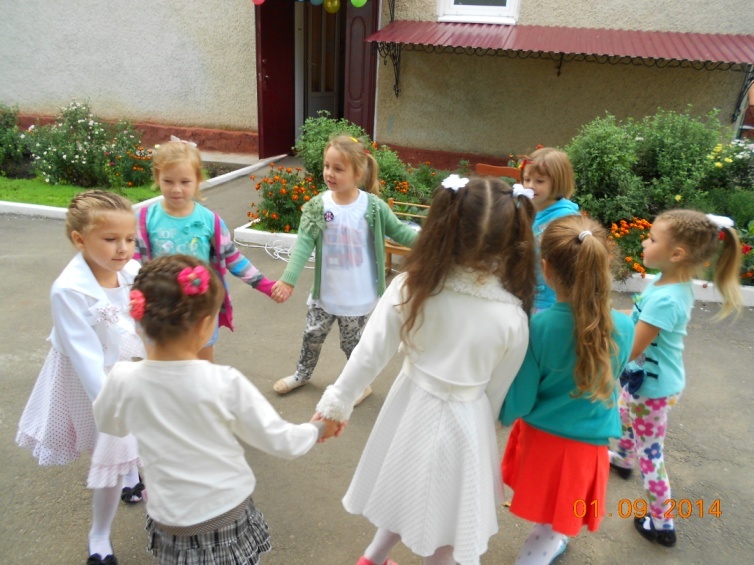 СвятаРозвага “Святий Миколаю,прийди до нас з раю”
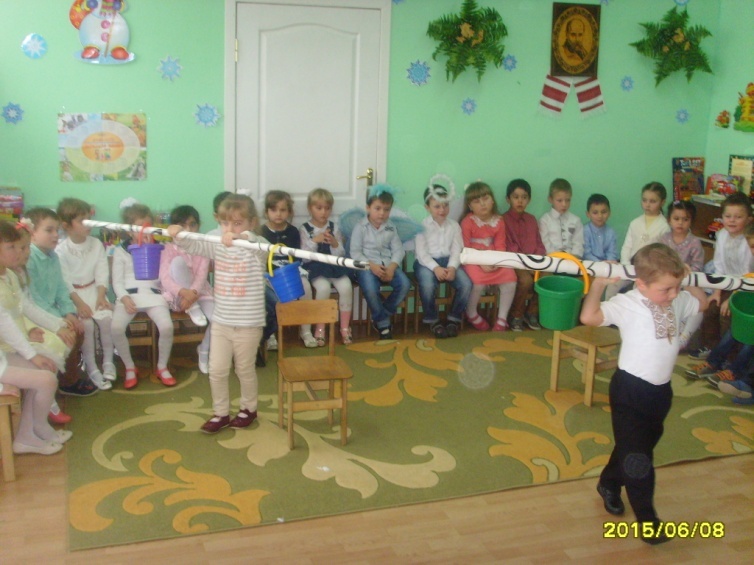 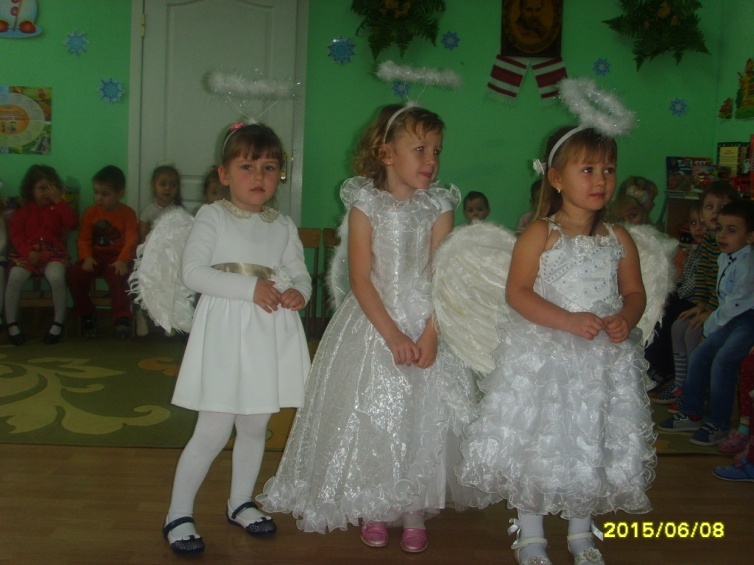 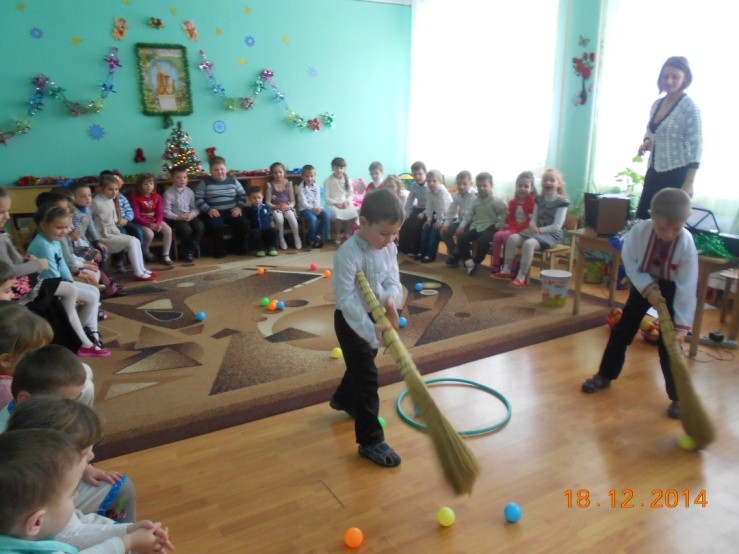 Весняне свято
Барви золотої осені
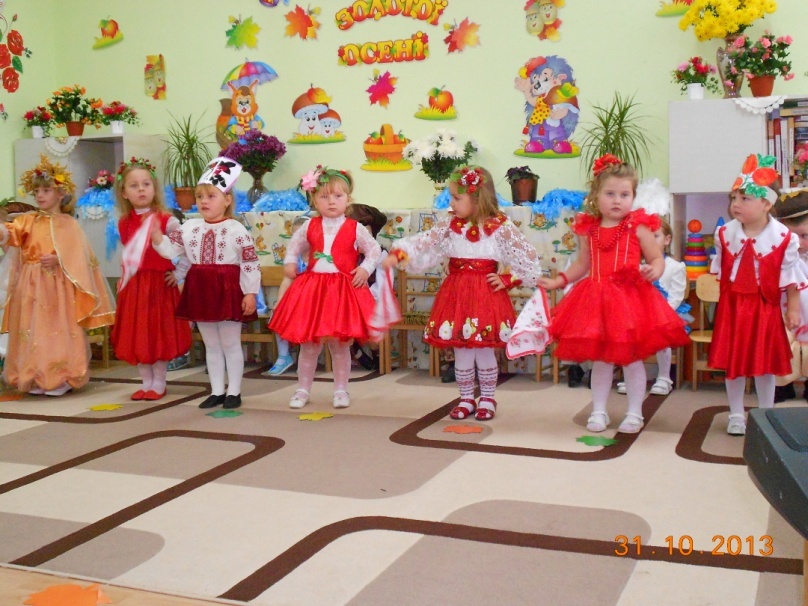 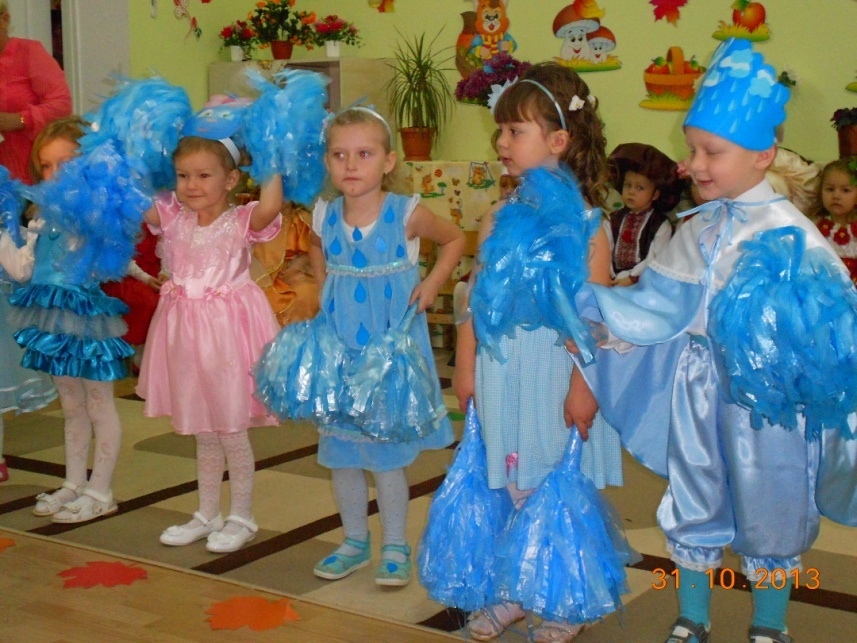 Новорічне свято
І прийде Шевченкова весна
Випускний бал
Психолого-педагогічні посиденьки
Виготовлення подарунків та збір коштів воїнам АТО
Семінари-практикуми
Нетрадиційні форми роботи
Тренінги
Вечір запитань та відповідей
Телефон довіри
Реалізація програми “Разом до гармонії”
Семінар-практикум“Ефективне оздоровлення дошкільників”
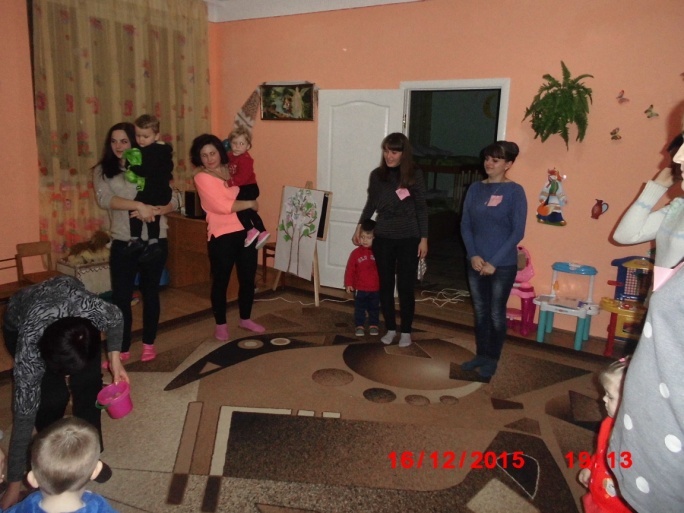 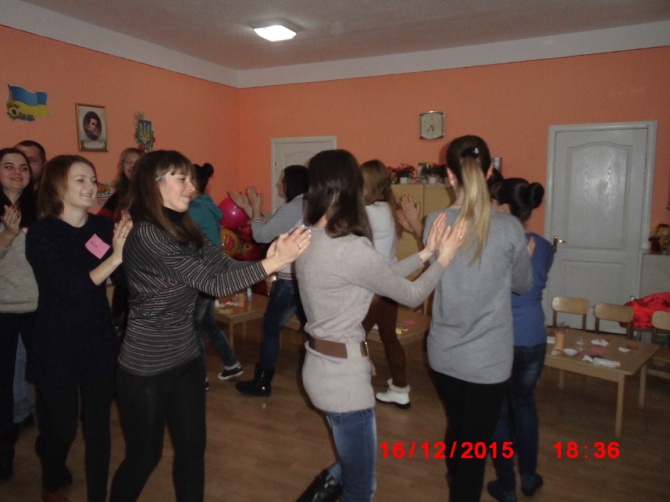 Реалізація програми “Разом до гармонії”
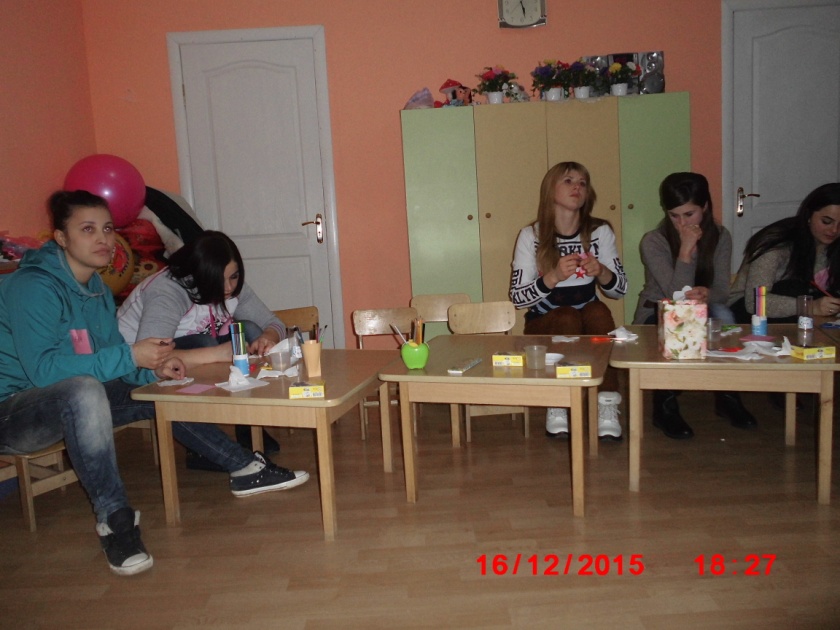 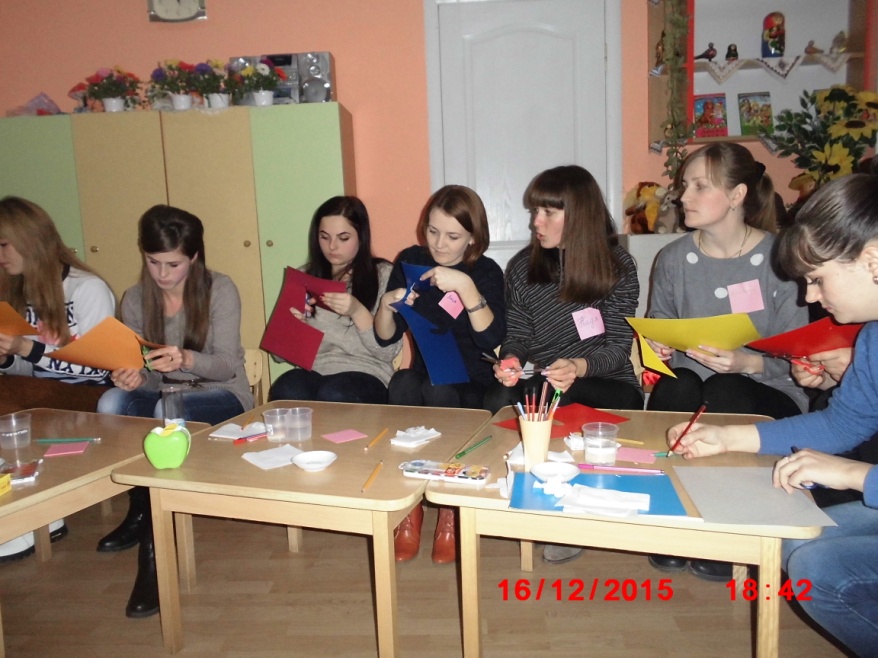 Психолого-педагогічні посиденьки
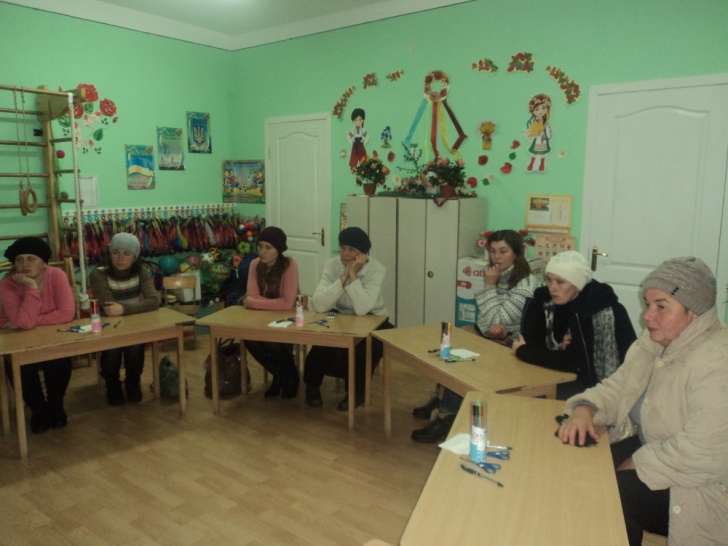 Медичне обслуговування
та харчування
Медичне обслуговування у закладі здійснює сестра медична старша. Вона веде належний медичний контроль за виконанням санітарно-гігієнічного та протиепідемічного режиму у закладі,проводить санітарно-просвітницьку роботу серед дітей, батьків та працівників закладу з питань профілактики інфекційних захворювань у вигляді бесід, інструктажів, оформлення інформаційних куточків.
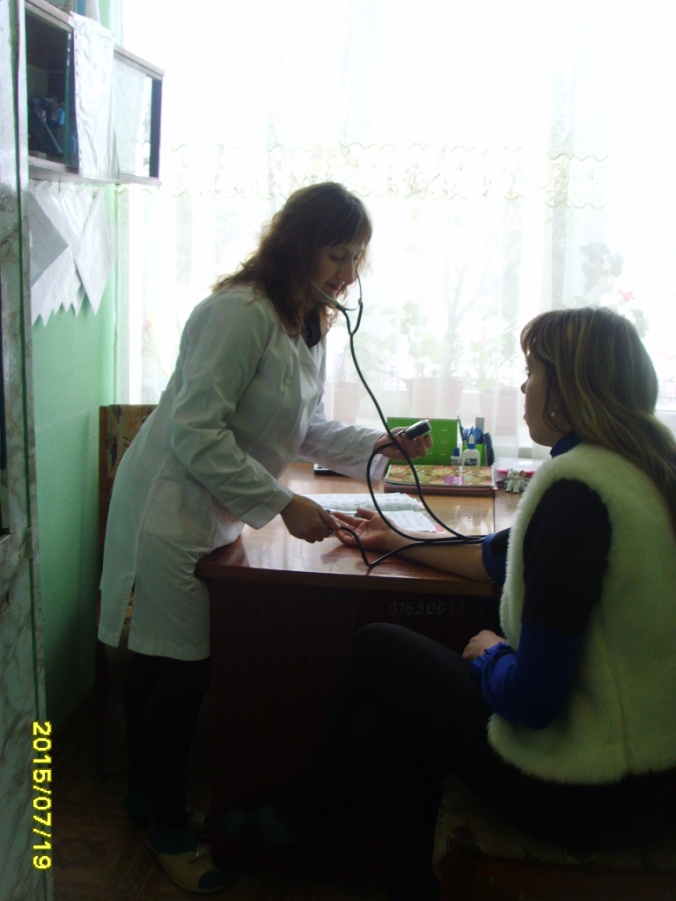 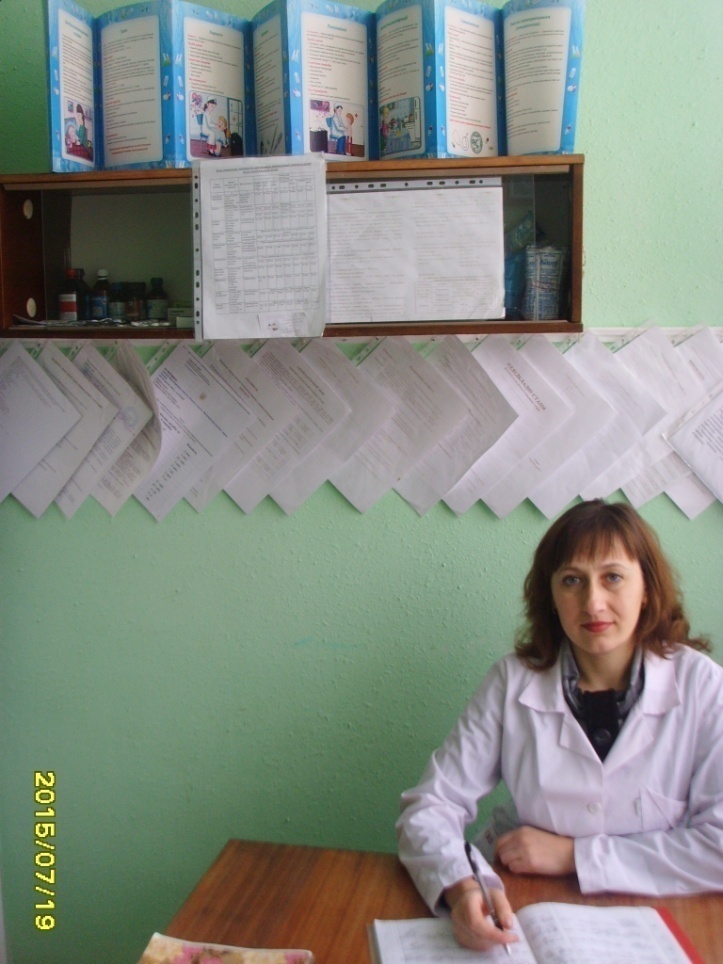 Медичним персоналом спільно з педагогічними працівниками систематично проводиться робота щодо фізичного розвитку дітей.  У кожній віковій групі наявні листки здоров’я дітей. З вихованцями проводяться різноманітні  фізкультурно-оздоровчі заходи.
   Відповідно до плану навчально-виховної роботи, питання медичного обслуговування дітей розглядається на засіданні педагогічної ради закладу та на виробничих нарадах.
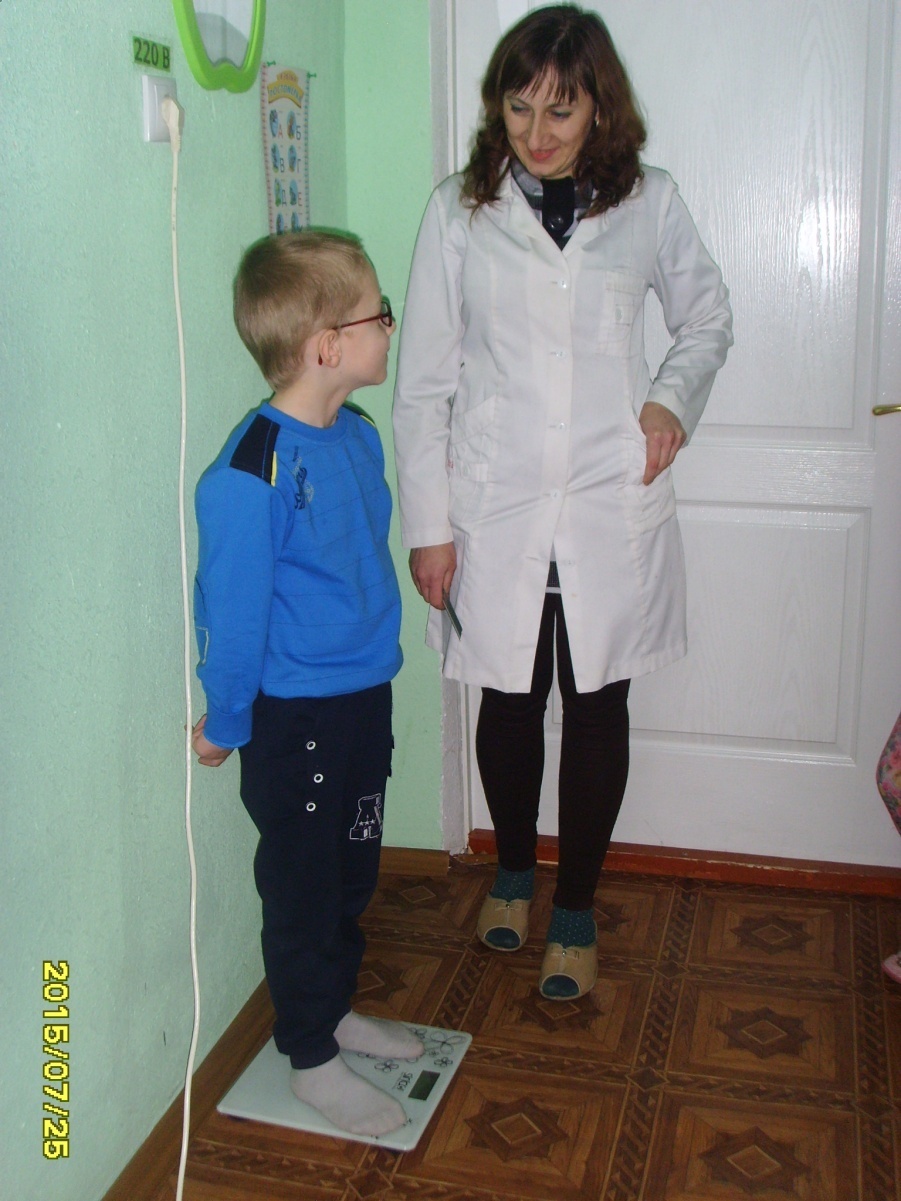 Організація харчування дітей
У дошкільному навчальному закладі створено відповідні санітарно-гігієнічні  умови для організації харчування дітей та належні умови для зберігання продуктів харчування.
   М’ясні, рибні та молочні продукти зберігаються в окремому холодильному обладнанні, забезпечуються вимоги дотримання товарного сусідства. Для довгострокового зберігання овочів і фруктів в закладі обладнано комору.Продовольча сировина, тара зберігається у спеціально обладнаній коморі.
У навчальному закладі наявна відповідна документація щодо організації харчування: сертифікати продуктів харчування та терміни зберігання продуктів, журнали бракеражу готових блюд та сирих продуктів, журнал обліку відходів, книга складського обліку, журнал здоров'я працівників харчоблоку, журнал обліку виконання норм харчування.
У батьківських куточках вікових груп та біля харчоблоку наявне щоденне меню, інформація щодо організації раціонального харчування дітей дошкільного віку
Працівники кухні забезпечені необхідним одягом та дотримуються правил особистої гігієни. Медогляд та гігієнічне навчання  кухарі проходять відповідно до чинного законодавства.
У дошкільному навчальному закладі  забезпечується  трьохразове харчування дітей. Вартість харчування на одну дитину дошкільного віку складає 25грн.,раннього віку -18 грн . Батьківська плата за харчування складає 60%,тобто 15.00 грн. і 10.80 грн.
    Пільгові умови оплати харчування дітей у дошкільному навчальному закладі для багатодітних та малозабезпечених сімей та інших категорій, які потребують соціальної підтримки, надаються за рішенням Гвіздецької селищної ради за рахунок коштів місцевого бюджету.
Належна увага у дошкільному навчальному закладі приділяється вихованню у дітей культурно-гігієнічних навичок під час вживання їжі. Вихователі та помічники вихователів,  які беруть участь в організації харчування дітей, ознайомлені з питаннями гігієнічного та естетичного виховання дітей.
Робота з охорони праці
Роботу з охорони праці ми організовуємо за такими основними питаннями:
планування заходів з охорони праці;
складання звітності за встановленими формами;
ведення документації;
організація профілактичної роботи щодо запобігання  травматизму серед учасників освітнього процесу;
організація контролю за дотриманням законодавчих та нормативно-правових актів з охорони праці та безпеки життєдіяльності;
проведення оперативного контролю за виконанням вимог охорони праці та безпечністю організації освітнього процесу у дошкільному закладі;
 проведення інструктажів;
організація навчання працівників дошкільного закладу з питань охорони праці та організації безпеки життєдіяльності дітей;
перевірка знань з охорони праці працівників закладу.
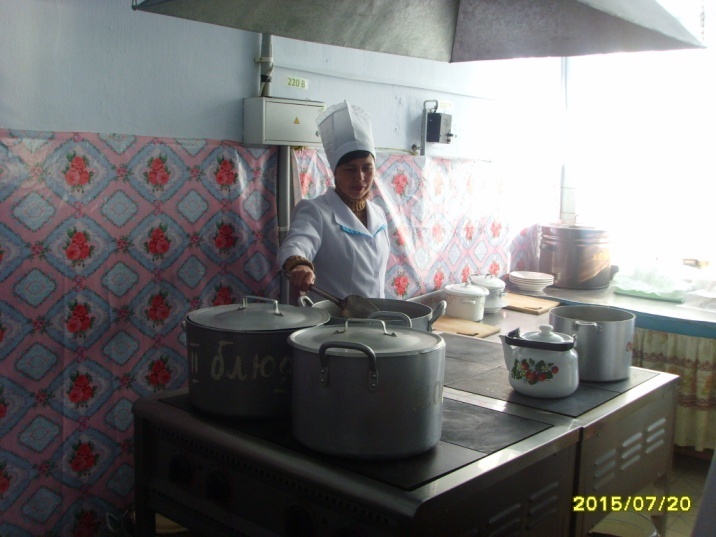 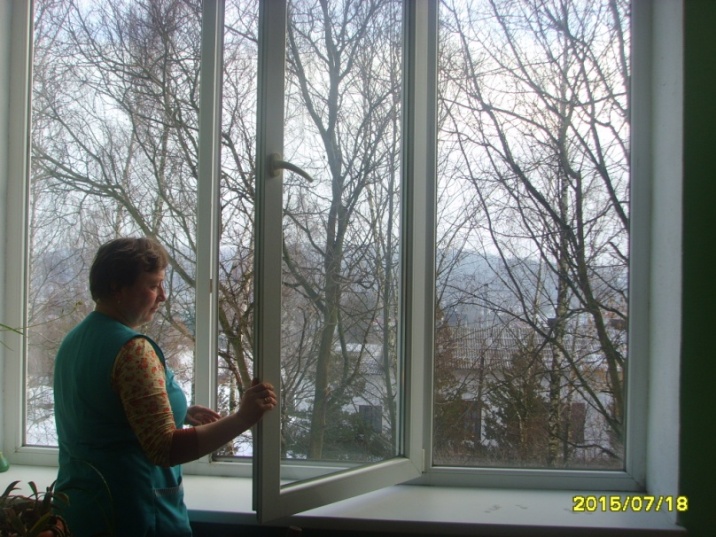 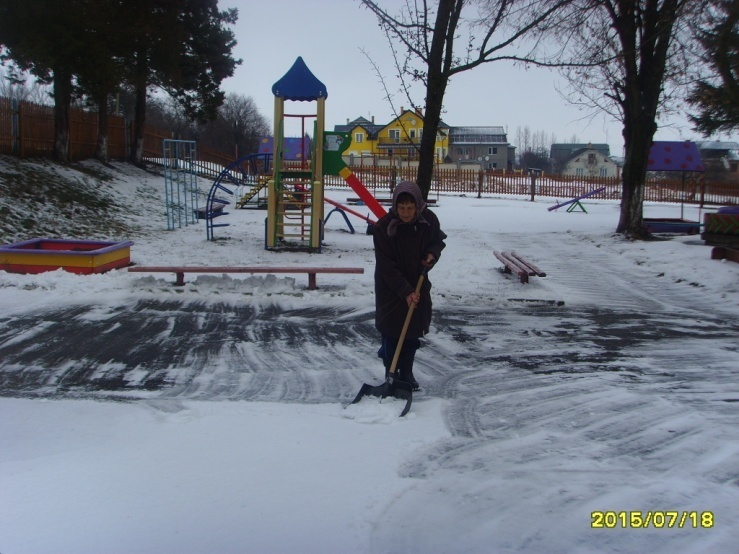 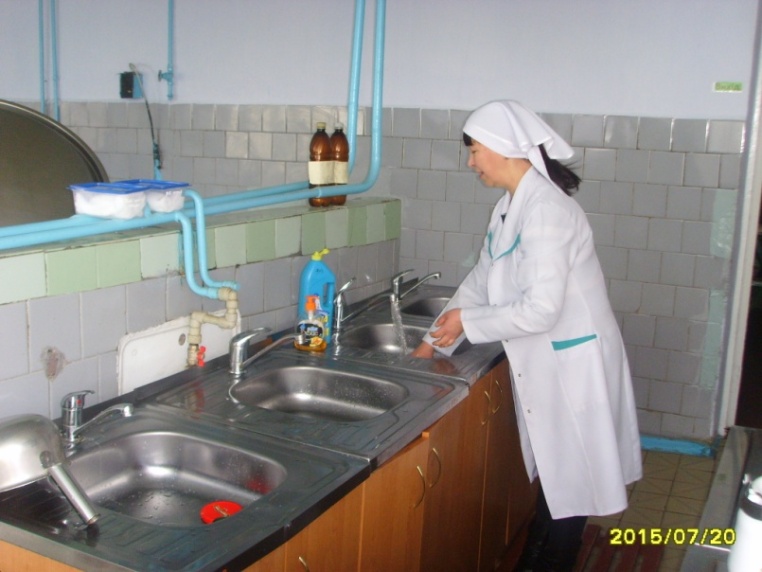 На всіх посадових осіб розроблено та затверджено інструкції з охорони праці. У закладі систематично проводяться вступні, первинні та повторні інструктажі виробничого середовища. Питання  дотримання вимог безпеки життєдіяльності та охорони праці розглядалося на виробничих нарадах.Наявний план евакуації  дітей на випадок виникнення пожежі, наявні куточки: пожежної безпеки, безпеки дорожнього руху. Упродовж  2016-2017н.р. в дошкільному закладі не зареєстровано нещасних випадків під час навчально-виховного процесу.
Робота щодо безпеки життєдіяльності дітей
Ознайомлення з правилами дорожнього руху
Створення ситуацій для формування навичок безпечної поведінки
Пожежна безпека
Правила безпечної поведінки дома,на вулиці,на природі
Щорічно   проводяться    тижні безпеки дитини.                 Результатом засвоєного дітьми матеріалу стали чіткі знання та навички з різних видів безпеки життєдіяльності. Аналіз показав, що у 95 % дітей старшого дошкільного віку є навички користування побутовими електроприладами. Усі діти старшого та середнього дошкільного віку знають номери  телефонів екстрених служб. Мають чіткі навички безпечної поведінки в природному середовищі, дотримуються правил користування гострими, ріжучими та гарячими предметами, уміють елементарно піклуватися про власне здоров’я, знаходити вихід з конфліктних ситуацій, чітко знають своє прізвище та домашню адресу.
Пожежна безпека
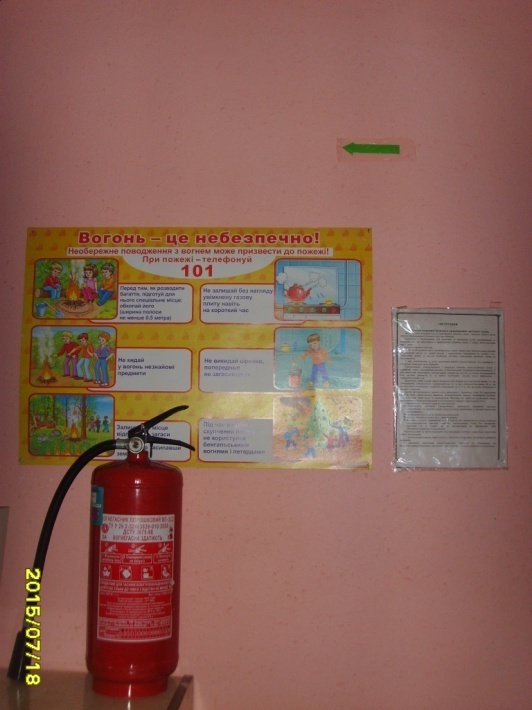 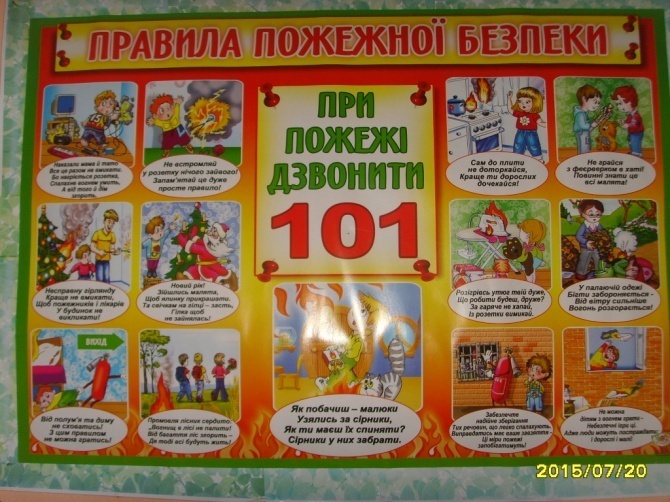 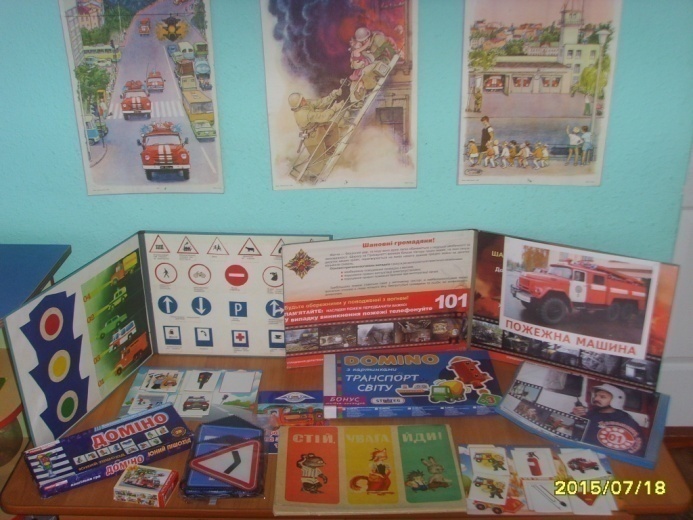 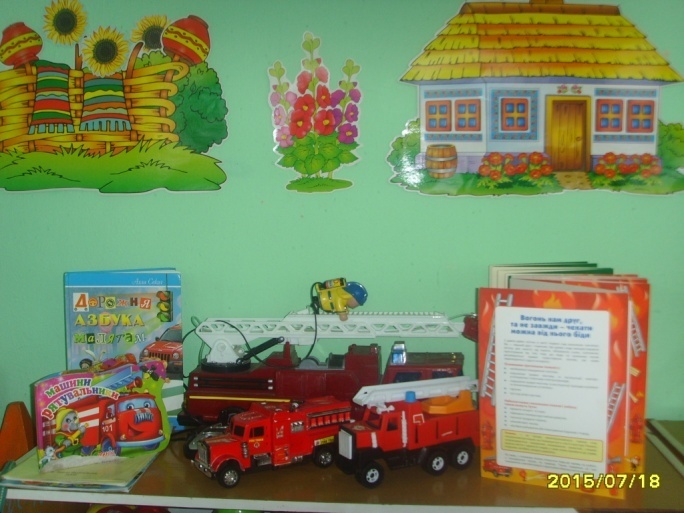 Дякуємо 
за увагу!